Copyright © 2018 by Kalkomey Enterprises, LLC. All rights reserved. No part of this Today’s Hunter in Illinois PowerPoint® presentation may be reproduced or copied in any form or by any process without permission in writing from Kalkomey Enterprises, LLC.
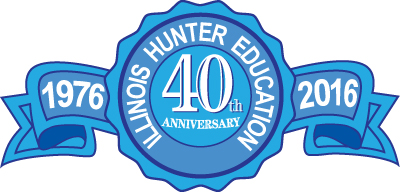 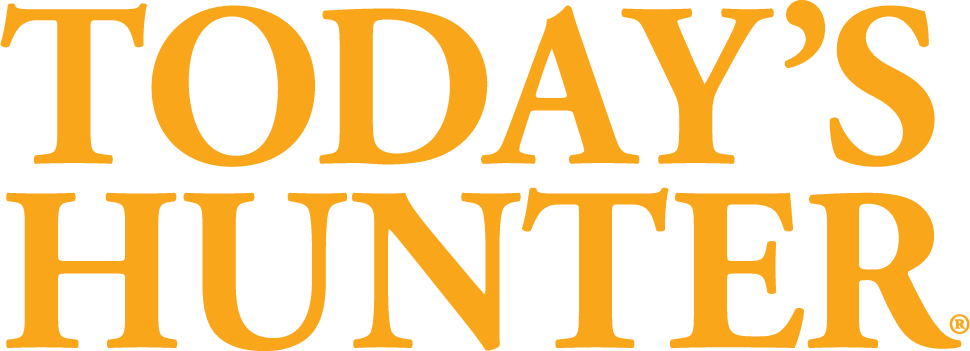 in Illinois
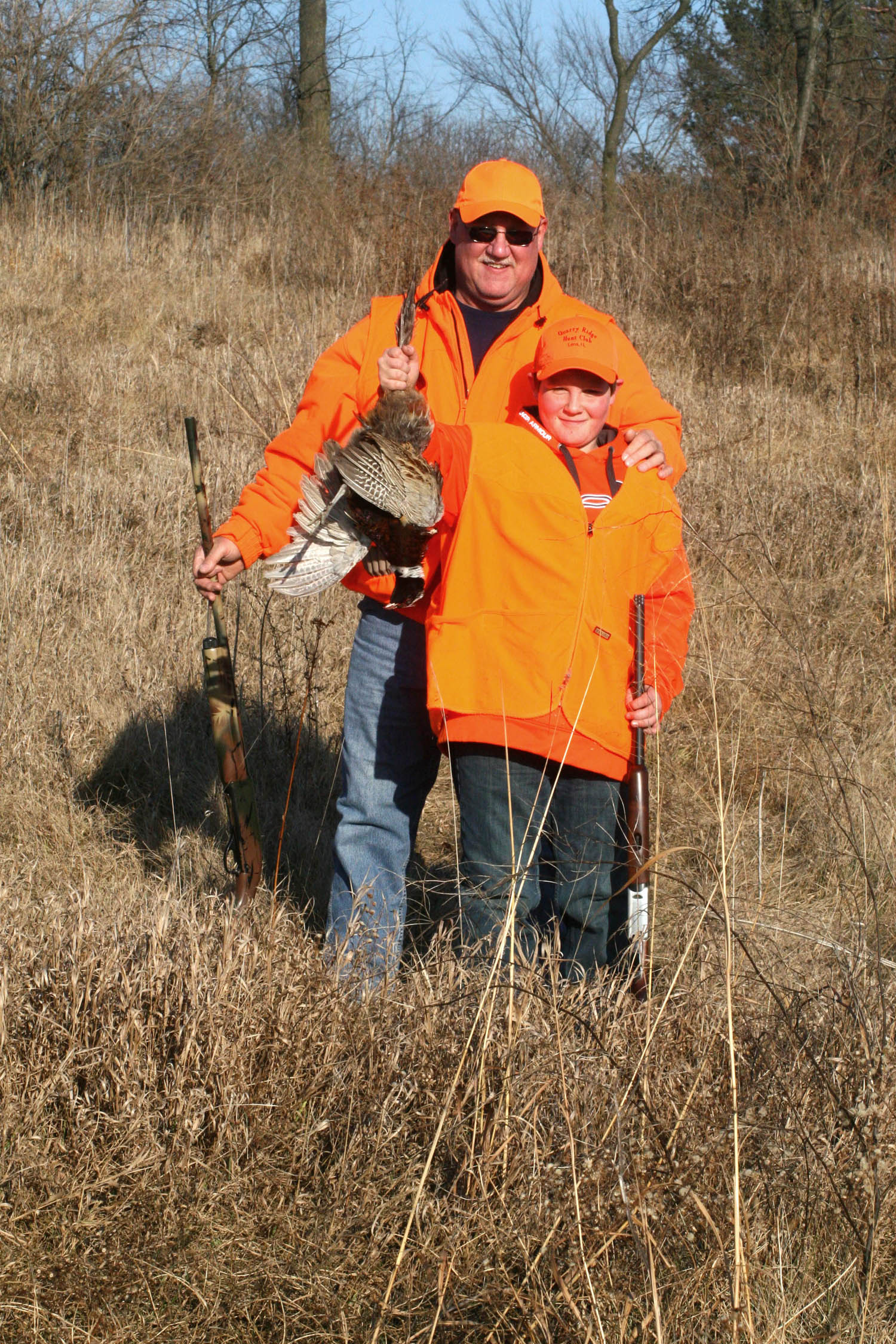 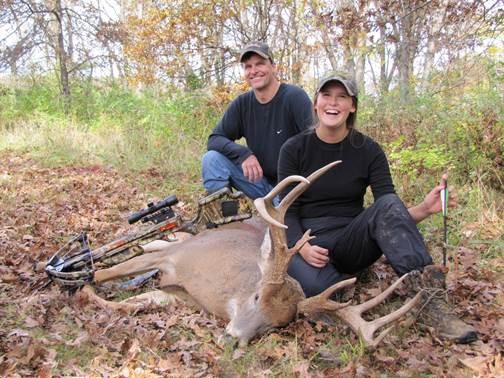 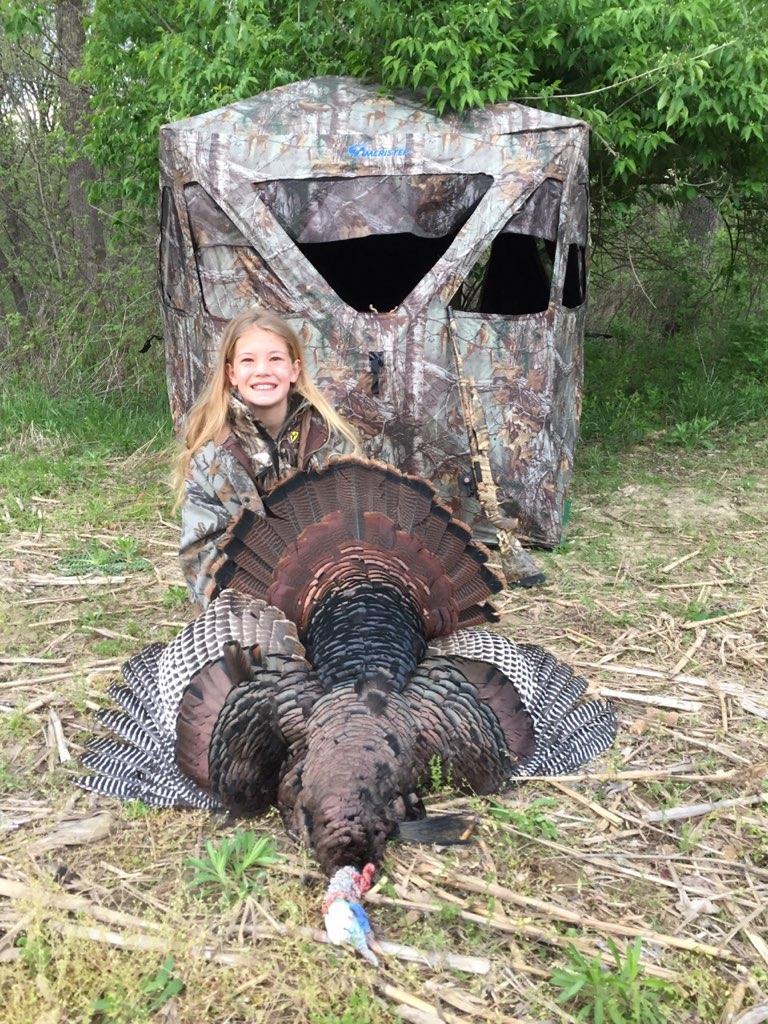 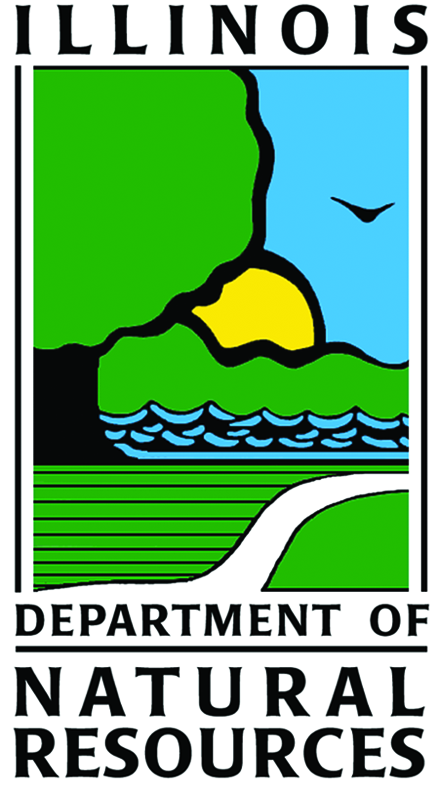 a guide to hunting responsibly and safely
safety education
Class Plan
Chapter One:	
Chapter Two:	
Chapter Three:
Chapter Four:
Chapter Five:
Introduction to Hunter Education
Know Your Firearm Equipment
Basic Shooting Skills
Basic Hunting Skills
Primitive Hunting Equipment and Techniques
Class Plan
Chapter Six:	
Chapter Seven:	
Chapter Eight:	
Chapter Nine:
Be a Safe Hunter
Be a Responsible and Ethical Hunter 
Preparation and Survival Skills
Wildlife Conservation
Chapter One
Introduction to Hunter Education
Key Topics
Why Hunter Education?
Hunter Education Funding Sources
Objectives
You should be able to…
Give two reasons why hunter education is important.
Name three hunting-related projects for which the Federal Aid in Wildlife Restoration Act (Pittman–Robertson Act) funds are used.
Describe the behavior of a responsible hunter.
Give an example of how you can be involved in making hunting a respected sport.
Name five sources of hunter education funding.
Why Hunter Education?
Mandated hunter education program began in New York in 1949.
Later, safety coordinators formed International Hunter Education Association (IHEA). 
The mission of IHEA-USA is to foster hunting by developing safe, responsible, and knowledgeable hunters.
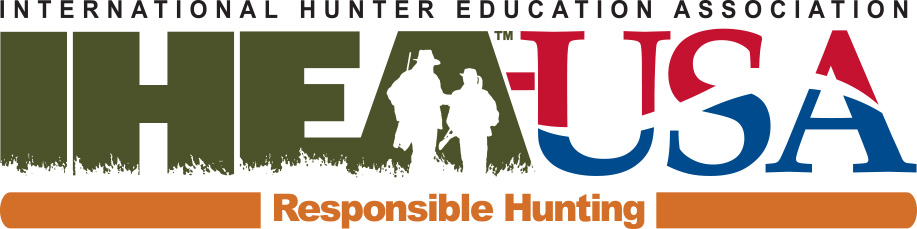 Why Hunter Education?
Hunter education is about more than firearm and hunting safety. The goal includes producing knowledgeable, responsible, and involved hunters who understand importance of complying with laws and behaving ethically.
Why Hunter Education?
Hunter education strives to instill responsibility, improve skills and knowledge, and encourage the involvement of hunters.
Responsibility
Safety Skills
Knowledge
Involvement
Hunter Education Funding Sources
U.S. Fish & Wildlife Service provides federal aid to state wildlife agencies to support hunting-related projects. Federal Aid in Wildlife Restoration Act funding established in 1937 by the Pittman–Robertson Act.
Hunter Education Funding Sources
Pittman–Robertson Act
Act funds selection, restoration, and improvement of wildlife habitat and for wildlife management research. Includes funding for hunter education and public target ranges.
Funds for act come from federal excise tax on sporting arms, ammunition, archery equipment, and handguns. 
Each state’s proportion of federal funds is based on area of state and number of licensed hunters.
Hunter Education Funding Sources
State wildlife agencies sponsor hunter education programs found in each state or province.
Non-governmental organizations offer hunter education and firearm safety education materials and training.
Many firearm and archery manufacturers provide training materials to teach how to use their products safely.
Local hunting clubs, civic clubs, and businesses often provide the facilities and equipment for hunter education courses.
Chapter One Review Questions
A primary objective of hunter education programs is to __________________________.
Answer: produce safe, knowledgeable, responsible, and involved hunters.
Chapter One Review Questions
Name three hunting-related projects for which the Federal Aid in Wildlife Restoration Act (Pittman–Robertson Act) provides funding.
Answer: (any three)
Selection, restoration, and improvement of wildlife habitat
Wildlife management research
Hunter education programs
Development and operation of public target ranges
Chapter One Review Questions
Which agencies and organizations provide funding for hunter education?
State Highway departments?Answer: No
State wildlife agencies?Answer: Yes
International Hunter Education Association?Answer: Yes
U.S. Fish & Wildlife Service?Answer: Yes
Chapter One Review Questions
Name three behaviors of a responsible hunter.
Answer: (any three)
Act courteously 
Respect others and wildlife
Become involved
Does not poach or act carelessly
Obey hunting laws
Hunt fairly
Practice safety rules
Wait for a clean kill before shooting
Chapter Two
Know Your Firearm Equipment
Key Topics
What Is a Firearm?
What Is Ammunition?
How a Firearm Works
Common Features of Firearms
Differences Between Rifles, Shotguns, and Handguns
Key Topics
Match Firearms and Ammunition Correctly
Know Your Firearm’s Range
Cleaning Your Firearm
Storing Your Firearm
Objectives
You should be able to…
Define “firearm.”
Identify the basic parts of a rifle, shotgun, and handgun.
Identify the basic components of rifle and shotgun ammunition.
Explain how ammunition is fired from a firearm.
Objectives
Identify six types of firearm actions.
Demonstrate proper loading and unloading of firearms with two different types of actions.
Identify the location(s) of safeties on firearms and explain how they are used.
Name five types of sights found on firearms.
Objectives
Describe how a rifle is different from other firearms.
Identify and explain a rifle’s caliber and a shotgun’s gauge.
Name the four common shotgun chokes, and explain how they differ.
Explain the difference between lead shot and steel shot.
Match ammunition with firearms correctly.
Objectives
Explain the danger of mixing different gauges of shotshells.
Explain why it is important to know your firearm’s range.
Demonstrate cleaning procedures for a firearm.
Demonstrate how to make a firearm safe for storage.
What Is a Firearm?
Firearm: mechanical device that uses pressure from burning powder to force projectile through and out of metal tube
Must understand: 
how firearms work 
parts of firearm 
types of ammunition 
how ammunition is fired
ranges of various firearms used for hunting
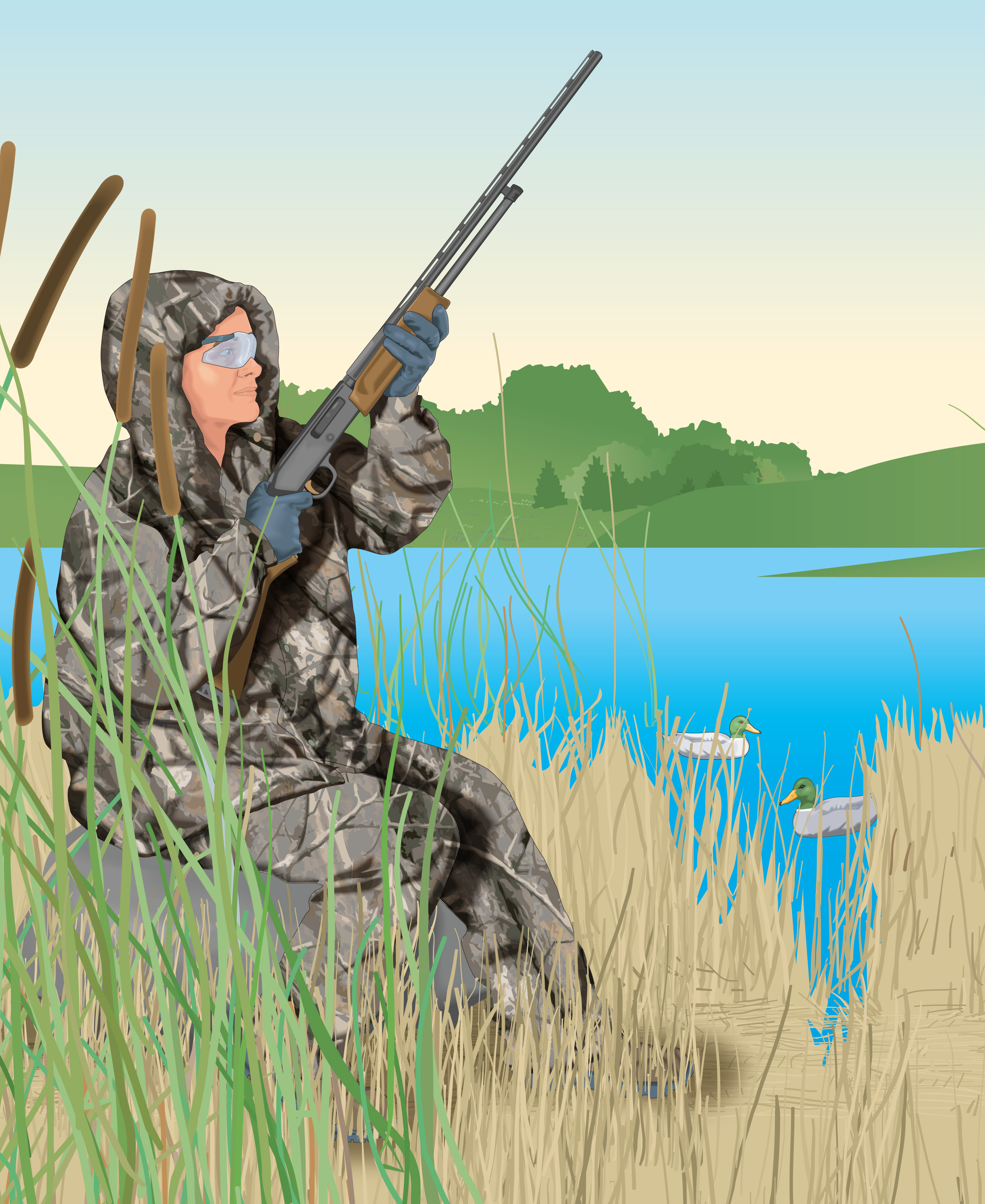 What Is a Firearm?
Basic Parts of a Firearm
Modern firearms have three basic groups of parts.
Action
Stock
Barrel
The Airgun
The airgun is often used by beginning hunters to learn shooting and safety skills. Modern airguns have designs, parts, and sights similar to sporting firearms.
Youngsters should always be supervised when using airguns.
The three types of airguns are:
Pneumatic
CO2-powered or gas-powered
Spring-piston
What Is Ammunition?
Rifles and handguns use a cartridge containing a single projectile (bullet). 
Shotguns use a shotshell containing either a single slug or a large number of small projectiles (shot or pellets). 
The basic components of cartridges and shotshells are similar.
What Is Ammunition?
Basic Components of Ammunition
Case
Primer
Gunpowder
Projectile
Wad
What Is Ammunition?
Centerfire ammunition used for rifles, shotguns, and handguns. Primer located in center of casing base. 
Rimfire ammunition has primer contained in rim of ammunition casing. Rimfire ammunition limited to low-pressure loads.
Centerfire
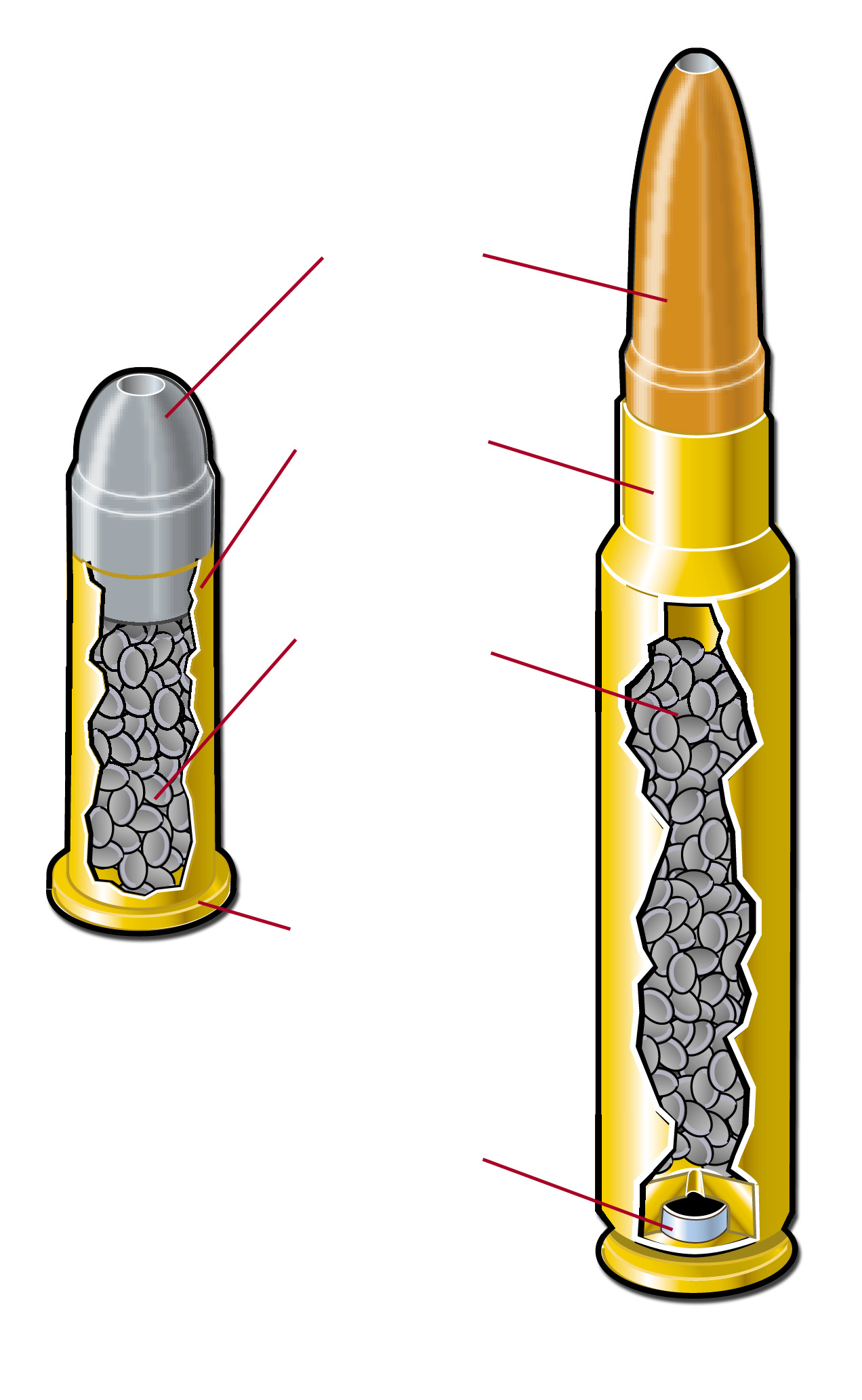 bullet
Rimfire
cartridge
case
gunpowder
rim containing
primer
primer
What Is Ammunition?
Rifle and Handgun Cartridges
Critical to select correct cartridge for rifle or handgun.
Bullets used in rifle and handgun cartridges come in various designs, sizes, and weights.
Common Types of Rifle Bullets
Pointed Soft Point
Rounded Soft Point
Protected Tip
Full Metal Jacket
What Is Ammunition?
Common Types of Handgun Bullets
Roundnose Lead
Full Metal Jacket
Semi-Wad Cutter
Hollowpoint
Wad Cutter
What Is Ammunition?
Shotshells
Shotgun shells (shotshells) use slug or shot as the projectile(s).
A slug is a solid projectile (usually of lead) used for hunting big game with a shotgun.
Shot are multiple pellets fired through shotgun barrel. Shot size adaptable to game being hunted.
shot
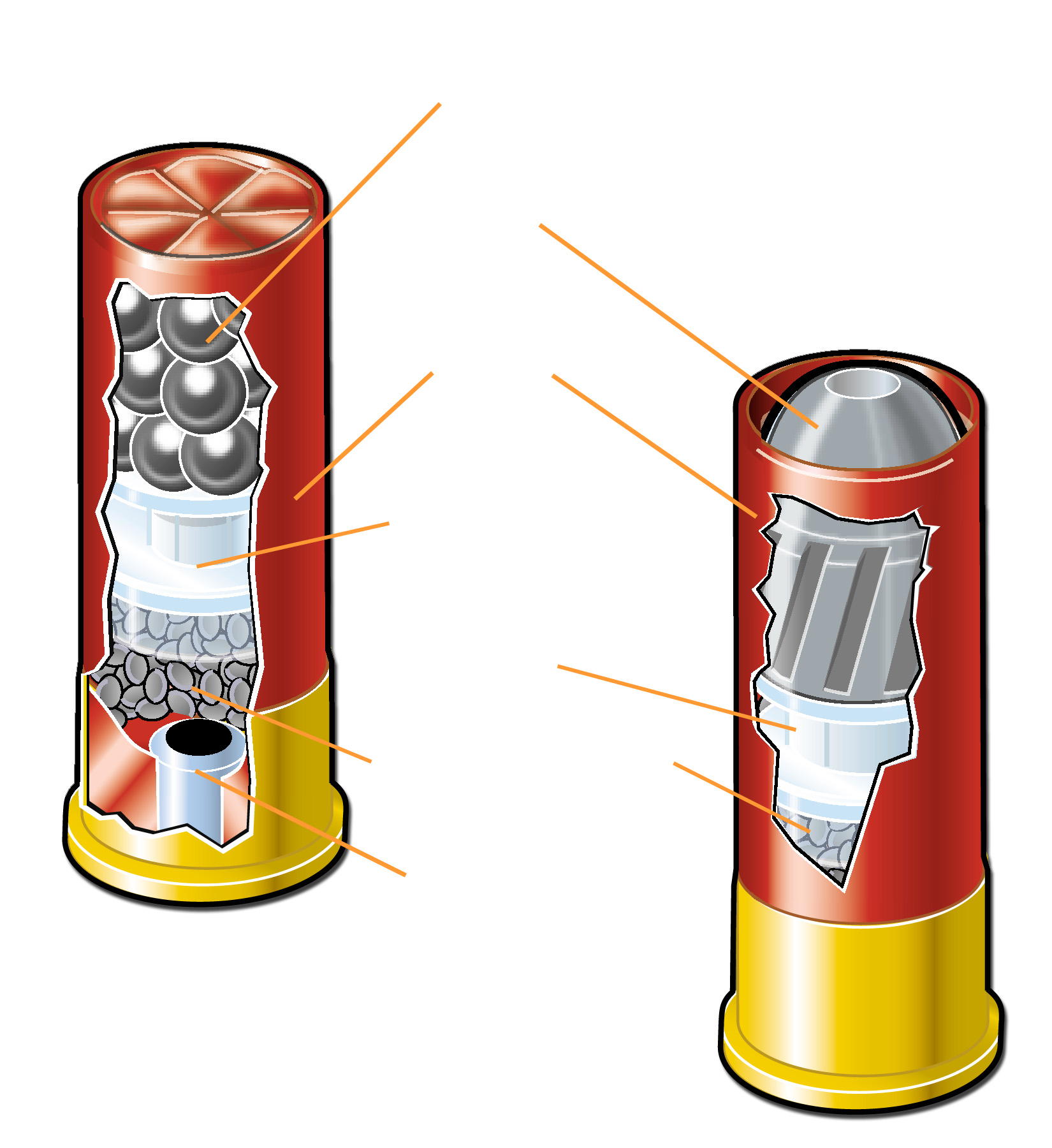 slug
shell case
wad with
shot cup
wad
gunpowder
primer
What Is Ammunition?
Shotshells must match exactly the gauge and shell length specified by manufacturer. This information usually found on barrel of shotgun. 
Shotguns may be chambered for 2 ½-inch,             2 ¾-inch, 3-inch or 3 ½-inch shells. This refers to length of shell after it has been fired.
What Is Ammunition?
Hunter must choose correct type and size of shot for shotshell. 
As the size of a target decreases, reduce the diameter of shot used. 
The smaller the shot number, the larger the pellet diameter.
Shotshell marked as “magnum” means shell has more shot or more gunpowder than a regular shell. Magnum and regular shotshells are interchangeable if the correct gauge and shell length are used.
What Is Ammunition?
What Is Ammunition?
Steel shot pellets react differently than lead when shot. Steel weighs one third less than lead but is much harder. Steel does not deform and is not as unstable in flight. Produces tighter pattern than lead shot. 
If using steel shot for hunting, choose steel shot size one to two sizes larger than lead shot you would select. 
Non-toxic shot (steel, tungsten, alloy, or bismuth shot) is required throughout the U.S. for waterfowl hunting.
How a Firearm Works
How the shotgun shoots:
Shotshell is inserted into chamber.
Action is closed and firing pin pushed back and held back under spring tension.
Trigger is pulled, causing firing pin to strike primer producing a spark.
Spark ignites gunpowder. Gas converted from burning powder expands in the shell.
How a Firearm Works
Gas pushes wad against shot; wad and shot are forced out of plastic body of shell.
Wad and shot leave barrel. Escaping gases produce a “bang.”
Shot and wad separate. Shot cluster spreads and forms a pattern.
Common Features of Firearms
Firearm Actions
Firearms classified by their action type. Action is made up of parts that load, unload, fire, and eject the used shotshell or cartridge. 
Actions are either single-shot or repeating styles. 
Single-shot firearms must be reloaded each time fired.
Repeating firearms have extra cartridges or shotshells ready in a magazine, cylinder, or extra barrel.
Common Features of Firearms
Bolt Action operates like opening and closing a door bolt. Bolt solidly locks into breech making it accurate and dependable.
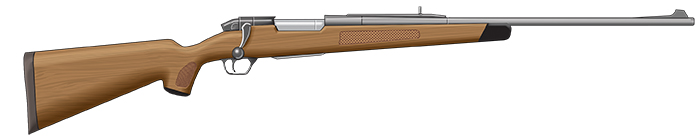 Common Features of Firearms
Lever Action has large metal lever located behind trigger. This handle usually forms trigger guard as well.
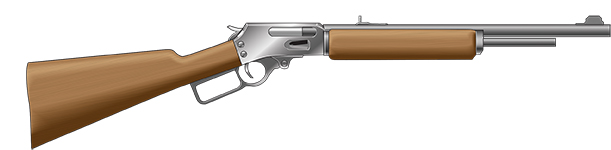 Common Features of Firearms
Pump Action is fast and smooth. Allows shooter to re-cock without taking his or her eye off the target. Also referred to as “slide action” or “trombone action.”
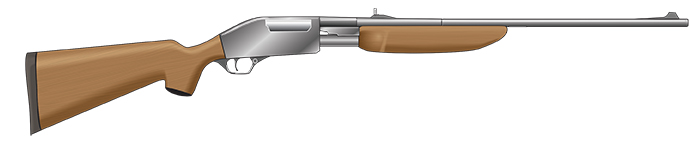 Common Features of Firearms
Semi-Automatic (or Autoloading) Action automatically ejects case of cartridge or shotshell and reloads chamber as each shot is manually fired.
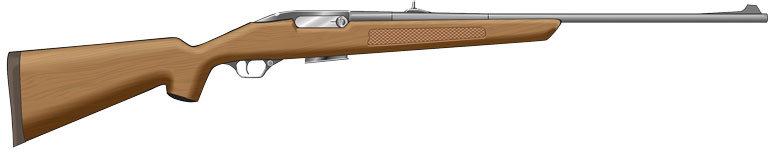 Common Features of Firearms
Break (or Hinge) Action operates on same principle as a door hinge. Simple to load and unload, a hinge action is often chosen as a hunter’s first firearm.
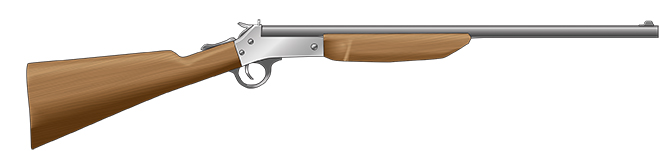 Common Features of Firearms
Revolving Action takes name from revolving cylinder containing number of cartridge chambers. One chamber at a time lines up with barrel as firearm is fired. Revolving cylinders may rotate either clockwise or counterclockwise depending on manufacturer.
This type of action usually found on handguns but may be found on some older rifles.
Revolving actions referred to as either “single action” or “double action.”
Common Features of Firearms
Single Action: Will fire only after the hammer has been cocked manually.
Double Action: Pulling the trigger both cocks and releases the hammer. A double-action revolver typically can also be hammer-cocked like a single-action revolver.
You must check the chamber visually to ensure it is unloaded.
Common Features of Firearms
Typical Handgun Actions
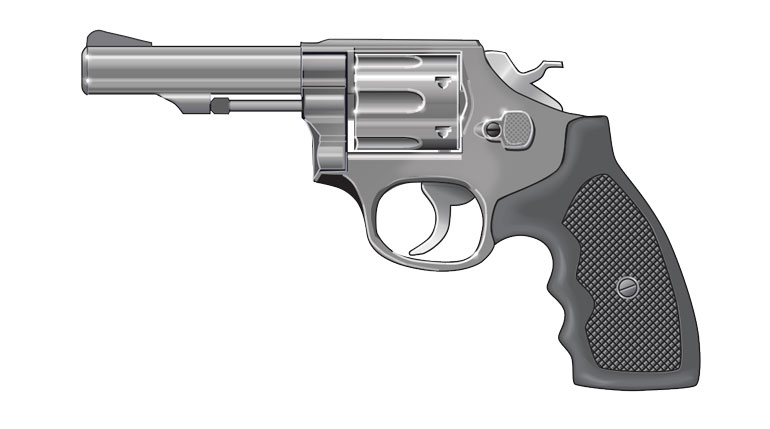 Double-Action (Trigger-Coking) Revolver
Break-Action Pistol (Single-Shot)
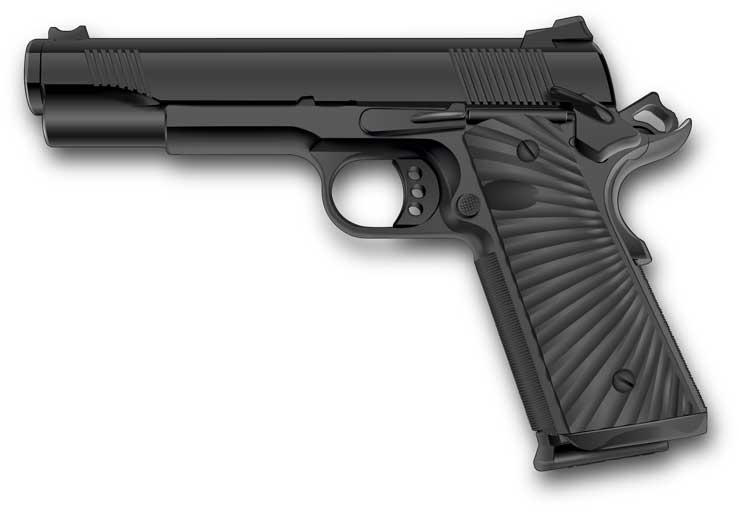 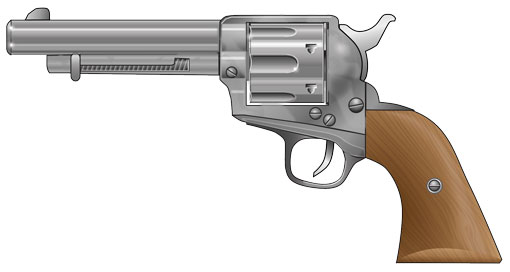 Single-Action  (Hammer-Cocking) Revolver
Semi-Automatic Pistol
Common Features of Firearms
Common Actions on Shotguns
Shotguns use many of same actions as rifles—bolt action, pump action, and semi-automatic action. 
Also use break action as either single barrel or double barrels. 
Double barrels can be arranged horizontally (side-by-side) or vertically (over-under).
Common Features of Firearms
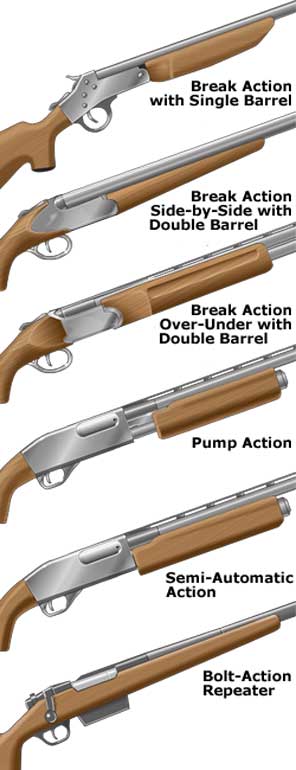 Common Features of Firearms
Safety Mechanisms
Safety mechanisms are mechanical devices that block the action to prevent the firearm from shooting until the safety is released or pushed to “off.” 
Safeties should never be relied on to protect against accidental shooting. Never replace safe firearm handling by trusting a safety—safeties can fail or be bumped from safe position. Don’t release a safety until just before you shoot.
Common Features of Firearms
All safeties are located around receiver of the firearm and are usually easy to spot. Common types of safeties:
Cross-Bolt Safety
Pivot Safety
Slide or Tang Safety
Half-Cock or Hammer Safety
Common Features of Firearms
Typical Locations of Safeties
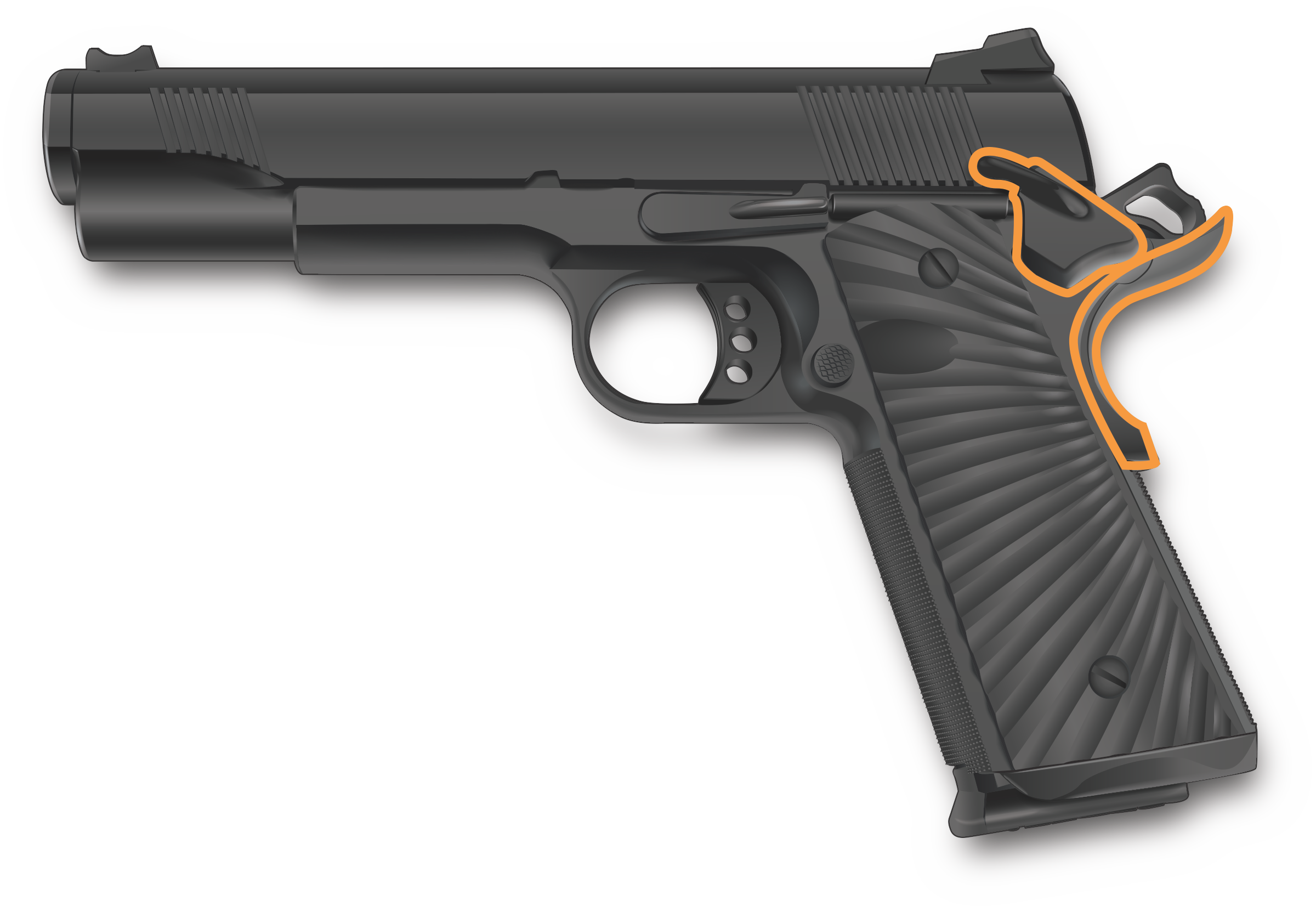 Common Features of Firearms
Magazines
The place that stores ammunition that has not been fired in repeating firearms. By working the action, cartridge is picked up from the magazine and placed in chamber, ready to be fired.
Magazines designed with spring and follower that push against cartridges to move them into the action. To check if magazine is empty, must either see or feel follower; if you cannot, may be cartridge jammed in magazine.
Magazines may be either detachable or fixed.
Common Features of Firearms
Sights
Devices used to line up muzzle with shooter’s eye to hit target. More critical on firearm that fires single projectile (rifle and handgun) than firearm that shoots a pattern of shot (shotgun). 
Shotguns usually have simple pointing bead. Rifles typically have an open, aperture (peep), or telescopic sight. Most handguns have an open sight, although some specialized handguns have a dot or telescopic sight.
Common Features of Firearms
Bead Sight: Simple round bead set into top of barrel near muzzle of a shotgun. Some shotguns have second, smaller bead about halfway back on the barrel. Shooter uses shotgun to “point” and follow a moving object. Bead used only for reference as shotgun is pointed and moved to follow flying or running targets.
Common Features of Firearms
Open Sight: Combination of bead or post front sight and notched rear sight. Simple and inexpensive, allows quick sighting. To aim, center top of bead or post within the notch of rear sight and line up on target. Open sights can be fixed or adjustable.
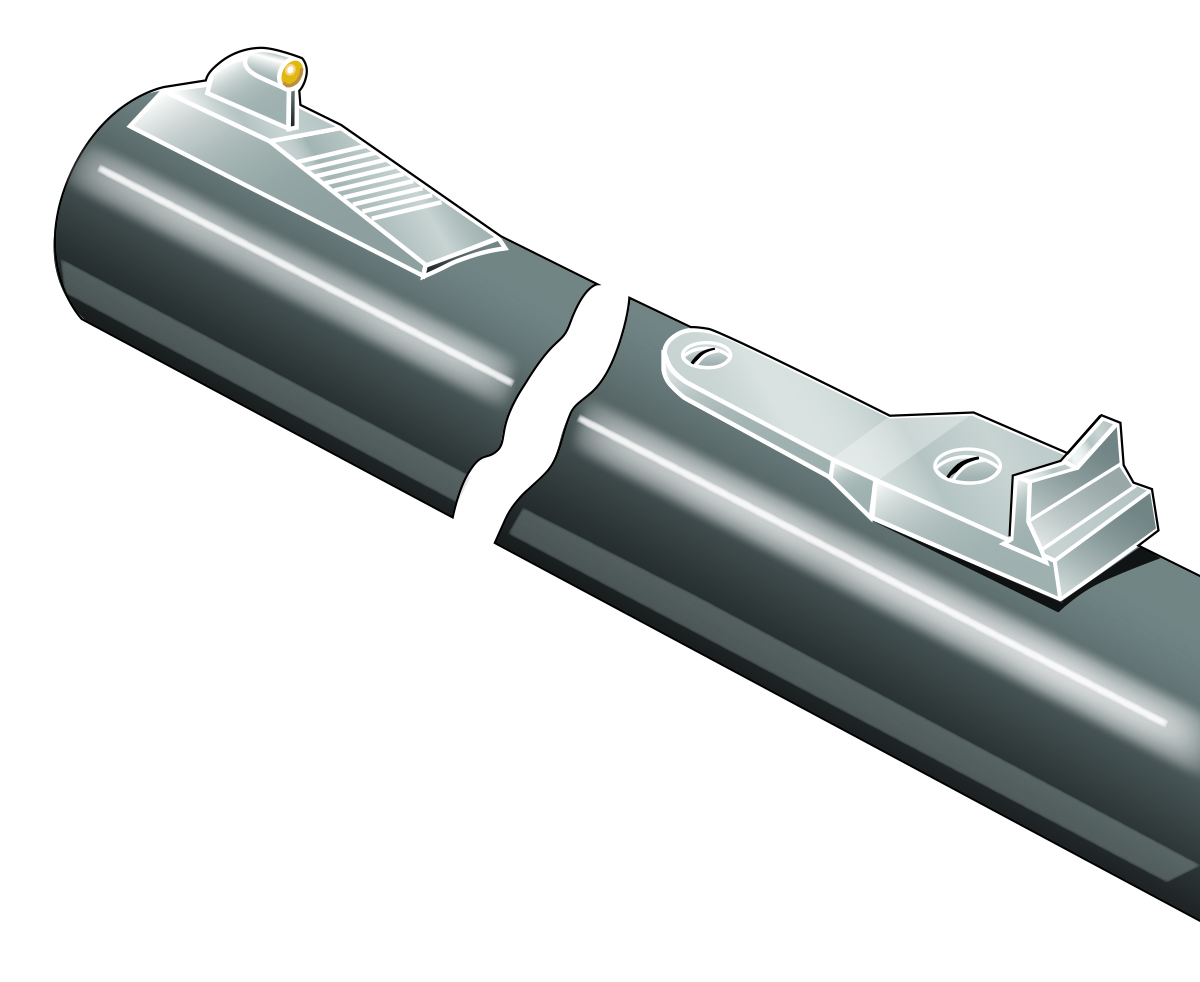 Common Features of Firearms
Aperture (Peep) Sight: Combination of a bead or post front sight and a round hole set on rifle’s receiver close to shooter’s eye. To aim, center target in rear peep or aperture sight then bring front sight into center of hole. Aperture sight lets you aim more accurately and is adjusted more easily than an open sight.
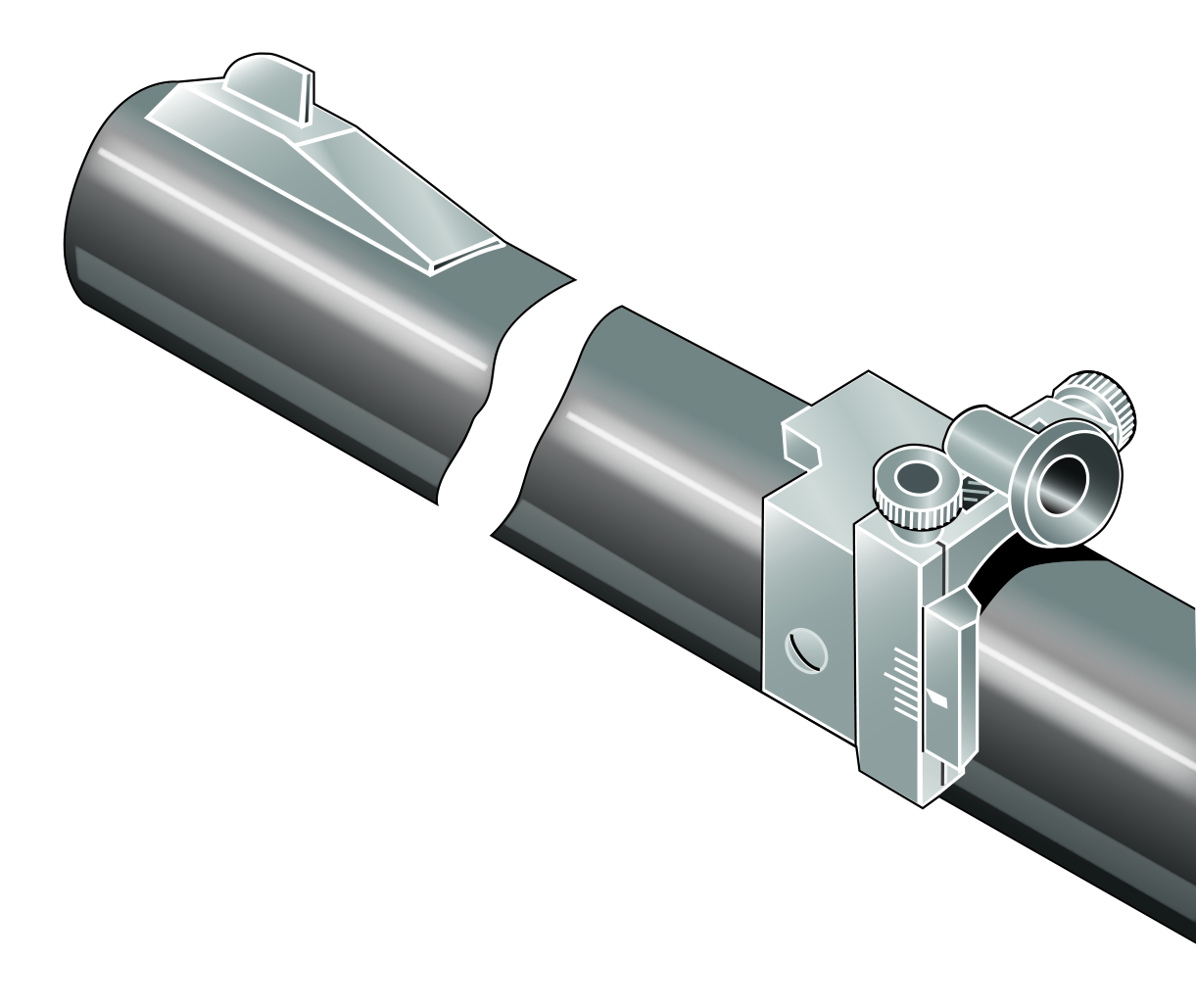 Common Features of Firearms
Telescopic Sight (Scope): Small telescope mounted on your firearm. Gathers light, brightening image and magnifying target doing away with aligning rear and front sights. Aiming device inside the scope called the “reticle.” To aim, simply look through scope and line up crosshairs, post, or dot with target. Telescopic sights provide the most accurate aiming.
Common Features of Firearms
Dot Sight: Small device mounted on firearm. Uses electronics or optical fibers to project glowing dot or other mark on lens in front of shooter’s eye. Some dot sights magnify like telescopic sights.
Differences Between Firearms
Main differences between rifles, shotguns, and handguns are barrels and type of ammunition used.
Rifle barrel: Long with thick walls with spiraling grooves cut into the bore. Grooved pattern called rifling.
Shotgun barrel: Long and made of fairly thin steel that is very smooth on the inside to allow shot and wad to glide down barrel without friction.
Differences Between Firearms
Handgun barrel: Much shorter because it’s designed to be shot while being held with one or two hands. Bores of most handgun barrels also have a grooved pattern similar to rifles.
Differences Between Firearms
Rifle or Handgun Barrel
grooves: The spiral cuts in a rifled bore
lands: The ridges of metal
between the grooves in a rifled bore
Shotgun Barrel
Differences Between Firearms
Barrel is thick and has spiraling grooves cut or pressed into bore. Ridges of metal between grooves are called lands. Together, grooves and lands make up “rifling.”
Differences Between Firearms
Rifling in the Rifle or Handgun Bore
Bullet fired from rifle or handgun has spiral spin that keeps it point-first in flight, increasing accuracy and distance. This is achieved by rifling inside barrel.
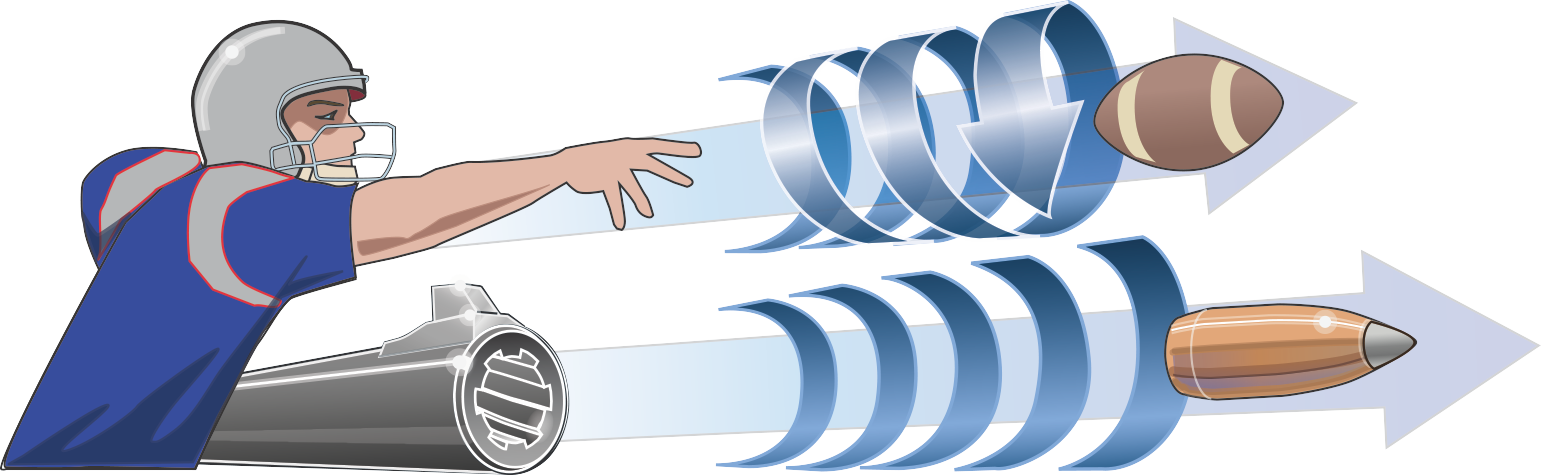 Differences Between Firearms
A Rifle’s or Handgun’s Caliber
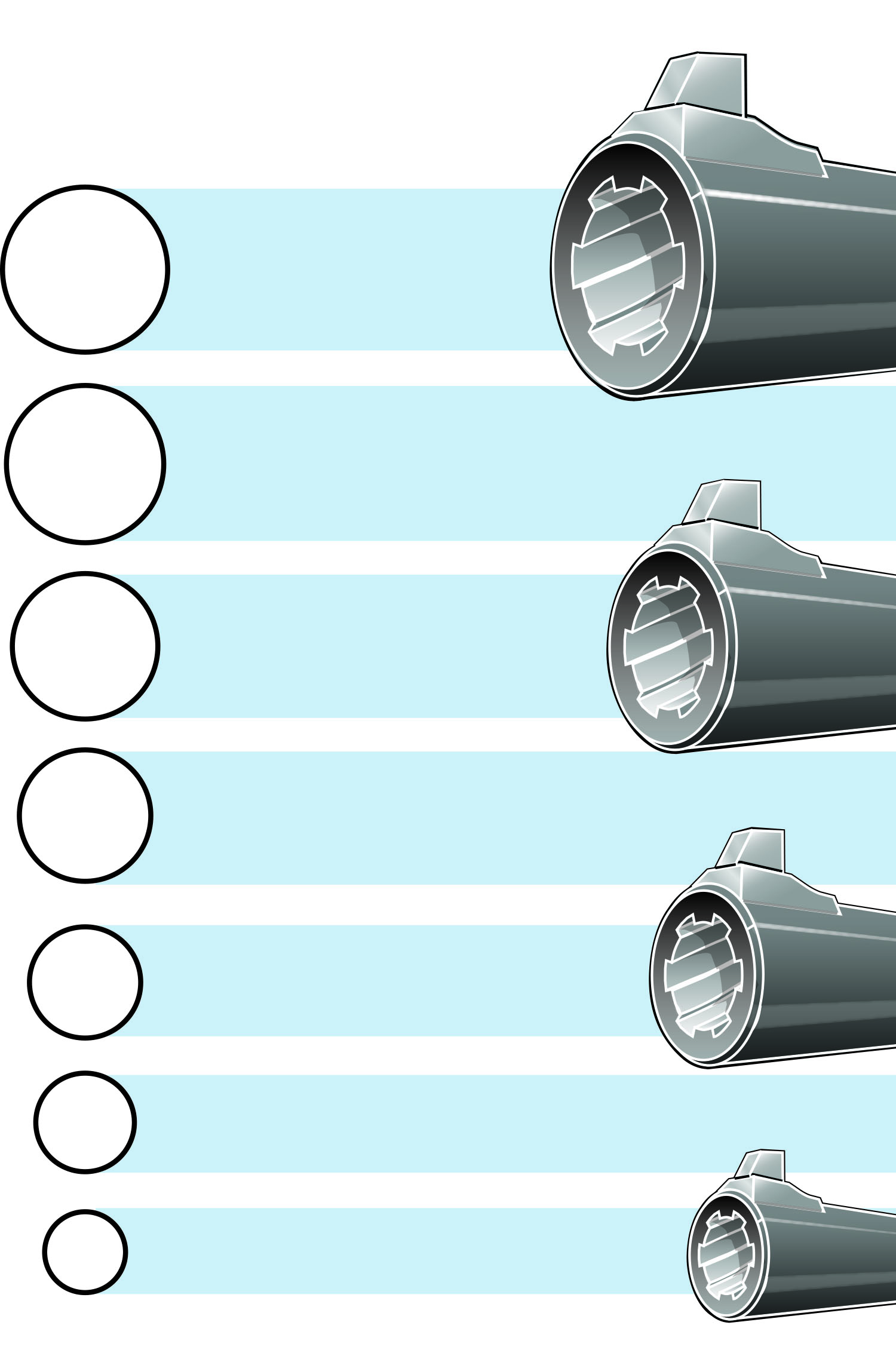 Caliber describes size of rifle or handgun bore and size of cartridges designed for different bores.
.45, .458
.44, .444
.40, 10mm
.357, .38, 9mm
.30, .30-06, .308, .32, 7.62mm, 8mm
.270, .280, 7mm
.22, .223, .25, 5.56mm, 6mm
Differences Between Firearms
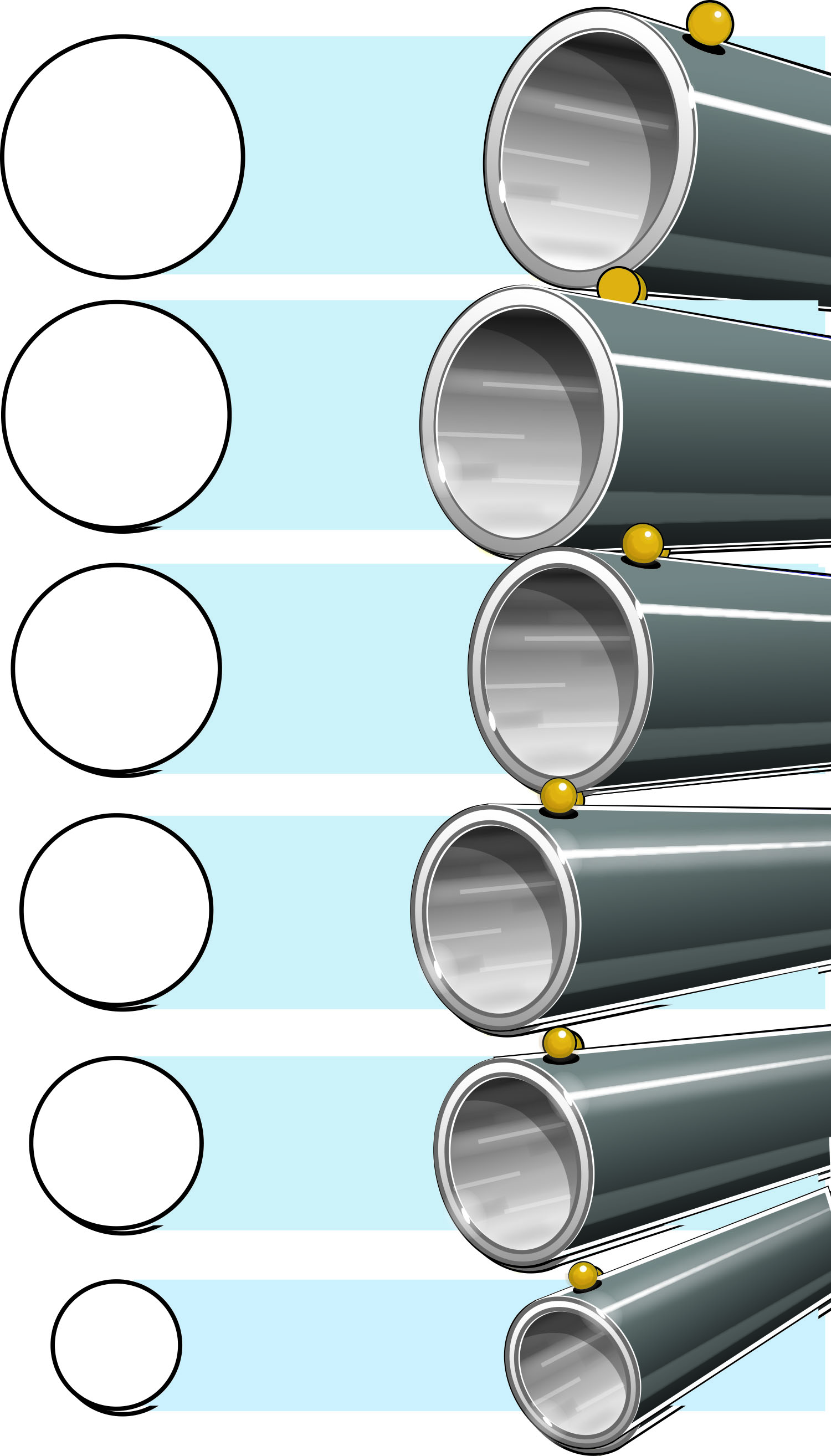 A Shotgun’s Gauge
10 Gauge 
.775”
Shotguns are classified by gauge, which is a measure related to diameter of the smooth shotgun bore and size of the shotshell designed for that bore.
12 Gauge 
.725”
16 Gauge 
.665”
20 Gauge 
.615”
28 Gauge 
.545”
.410 Bore 
.410”
Differences Between Firearms
Shotgun Choke and Shot Pattern
When shotshell is fired, pellets leave the barrel and begin to spread or scatter. The farther pellets travel, the greater the spread of the group of pellets. Spread is called shot pattern. The barrel has a choke to control spread or shot pattern.
Steel shot is slightly lighter and harder than lead shot of same size—reducing velocity and distance and keeping pattern tighter. Pattern your shotgun with various loads of steel shot before hunting waterfowl.
Differences Between Firearms
Distance from target determines choke needed. 
The choke of a shotgun determines shot string only. It has no bearing on shot speed (velocity) or distance (range).
Differences Between Firearms
Cylinder choke is an unconstricted barrel. Shot string spreads quickly.
Improved Cylinder has a slight constriction. Allows shot string to spread fairly quickly. 
Modified choke has a moderate constriction. Pellets stays together longer, making the shot string denser and more useful at longer ranges.
Full choke has a tight constriction. Shot string holds together even longer.
Differences Between Firearms
Pattern Spread at Various Distances
Pattern spread of lead shot is shown below in inches.
Bore narrowing is exaggerated for clarity.
Cylinder Choke
Cylinder Choke
Improved Cylinder Choke
Improved Cylinder Choke
Modified Choke
Modified Choke
Full Choke
Full Choke
Match Firearms and Ammunition
Read the specific caliber or gauge designations on side of barrel. Match designation exactly. Shotgun barrels give gauge and length of chamber (“12 gauge for 2 ¾-inch shells” or “20-gauge magnum for 3-inch shells”).
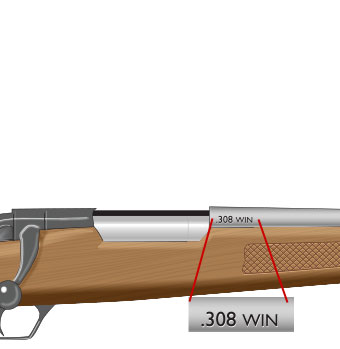 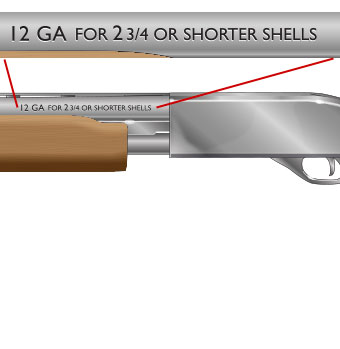 Gauge and length
of chamber
Data stamp
Match Firearms and Ammunition
Carefully read information on lid of ammunition box. With shotgun ammunition, always check both gauge and shell length, and whether it’s a magnum load to ensure it matches data on barrel.
Match the information on the barrel to the information on the cartridge or shotshell before you shoot.
Match Firearms and Ammunition
Safety practices that will help you avoid using the wrong ammunition are:
Purchase only correct ammunition. 
Carry only correct ammunition for firearm you’re using. Never mix ammunition. Common mistake involves putting 20-gauge shotshell into 12-gauge shotgun, which causes an obstruction.
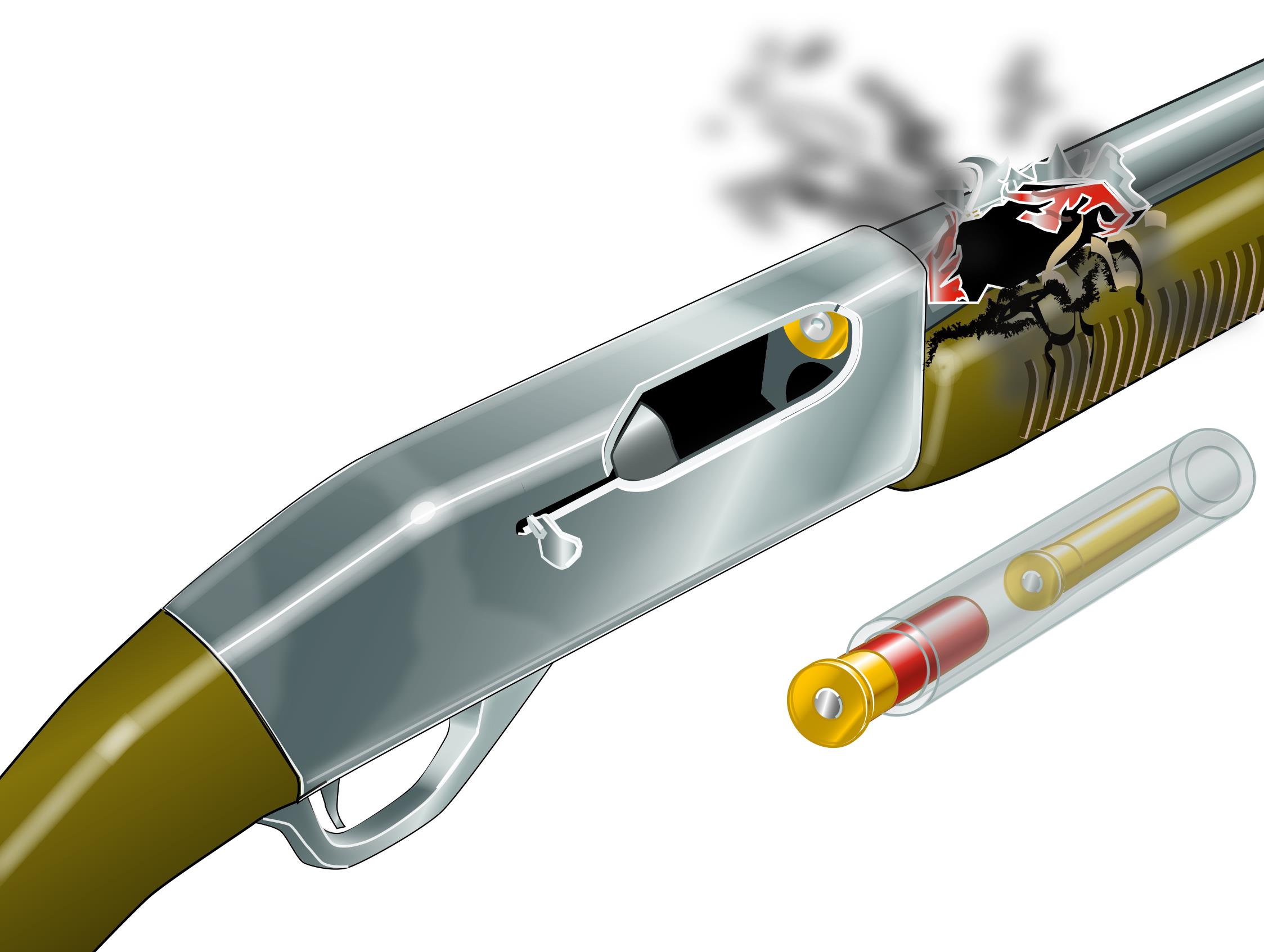 20-gauge shotshell
lodged in a 12-gauge barrel
Match Firearms and Ammunition
Safety Tip
Hang fires happen when firing pin has struck primer and there is a delay before it fires. Misfire is when primer fails to ignite the powder.
Always treat a “misfire” or a “hang fire” as if firearm is going to discharge at any second and keep the firearm pointed in a safe direction. Leave action closed and retain your shooting position. Most importantly, maintain muzzle control in a safe direction at all times.
Know Your Firearm’s Range
Knowing firearm’s “maximum projectile range” is critical—tells at what distances firearm’s projectile could cause injury and damage to persons, animals, or objects.
When hunting, knowing the “effective killing range” lets you immediately assess when shot will give clean kill. The effective killing range will always be less than the maximum projectile range.
Know Your Firearm’s Range
Know Your Firearm’s Range
Know Your Firearm’s Range
Cleaning Your Firearm
Firearms must be cleaned after every use and after prolonged storage to keep them in top condition. Accumulated dirt and moisture, burnt powder residue, and solidified oil or grease can prevent a gun from operating properly.
Work on a cleared table or bench. Always give cleaning your full attention. Never clean a firearm while doing something else.
Cleaning Your Firearm
Follow these basic steps to clean your firearm.
• Point the muzzle in a safe direction, and make sure the gun is unloaded.
• Remove all ammunition from the cleaning bench.
• For the most thorough cleaning, field strip the firearm as directed in the firearm owner’s manual. Then clean each part separately.
Cleaning Your Firearm
• Follow the instructions in your cleaning kit. If possible, clean the barrel from the breech end, using a bore guide and a cleaning rod holding a bore brush or patch wetted with solvent. Pass the brush/patch all the way through the barrel.
• Repeat several times with fresh patches. You may need a larger brush for the chamber. Use a hand brush to clean the crevices where powder residue accumulates. Follow with a dry patch, and finish with a lightly oiled patch for the barrel. Use cloth for other parts.
Cleaning Your Firearm
Use a flexible “pull-through” cleaning cable when cleaning firearms with lever or semi-automatic actions to prevent dirt, grime, or debris from being pushed into the action area.
Use cleaning solvents in a well-ventilated area and only as directed.
If cleaning from the muzzle end, use a muzzle protector so that you don’t damage the rifling near the muzzle.
Storing Your Firearm
Firearms must be stored unloaded and in a locked location, separate from ammunition. Storage area should be cool, clean, and dry. 
Store guns horizontally, or with muzzle pointing down. When guns stored upright, gravity pulls gun oil downward into action, forming sticky film. Oil also can drain onto stock, softening the wood. Do not use too much oil prior to storing your firearm.
Storing Your Firearm
Guns should be hidden from view and locked. 
Store ammunition in separate locked compartment, away from flammables. 
Store ammunition in cool, dry place to prevent corrosion. Corroded ammunition can cause jamming and misfires.
Chapter Two Review Questions
The three basic parts of a modern firearm are ___________________________.
Answer: action, stock, and barrel
Chapter Two Review Questions
Label the indicated parts of a bolt-action rifle.
i. stock
ii. rear sight
iii. trigger
iv. muzzle
Chapter Two Review Questions
The component in ammunition that ignites the gunpowder when struck by the firing pin is the _________.
Answer: primer
Chapter Two Review Questions
The action of a firearm is made up of parts that ______________________________.
Answer: load, unload, fire, and eject the cartridge or shotshell
Chapter Two Review Questions
You should use only ammunition that exactly matches the caliber or gauge specifications marked on the ________of your firearm.
Answer: barrel
Chapter Two Review Questions
Label the indicated parts of rifle and shotgun ammunition.
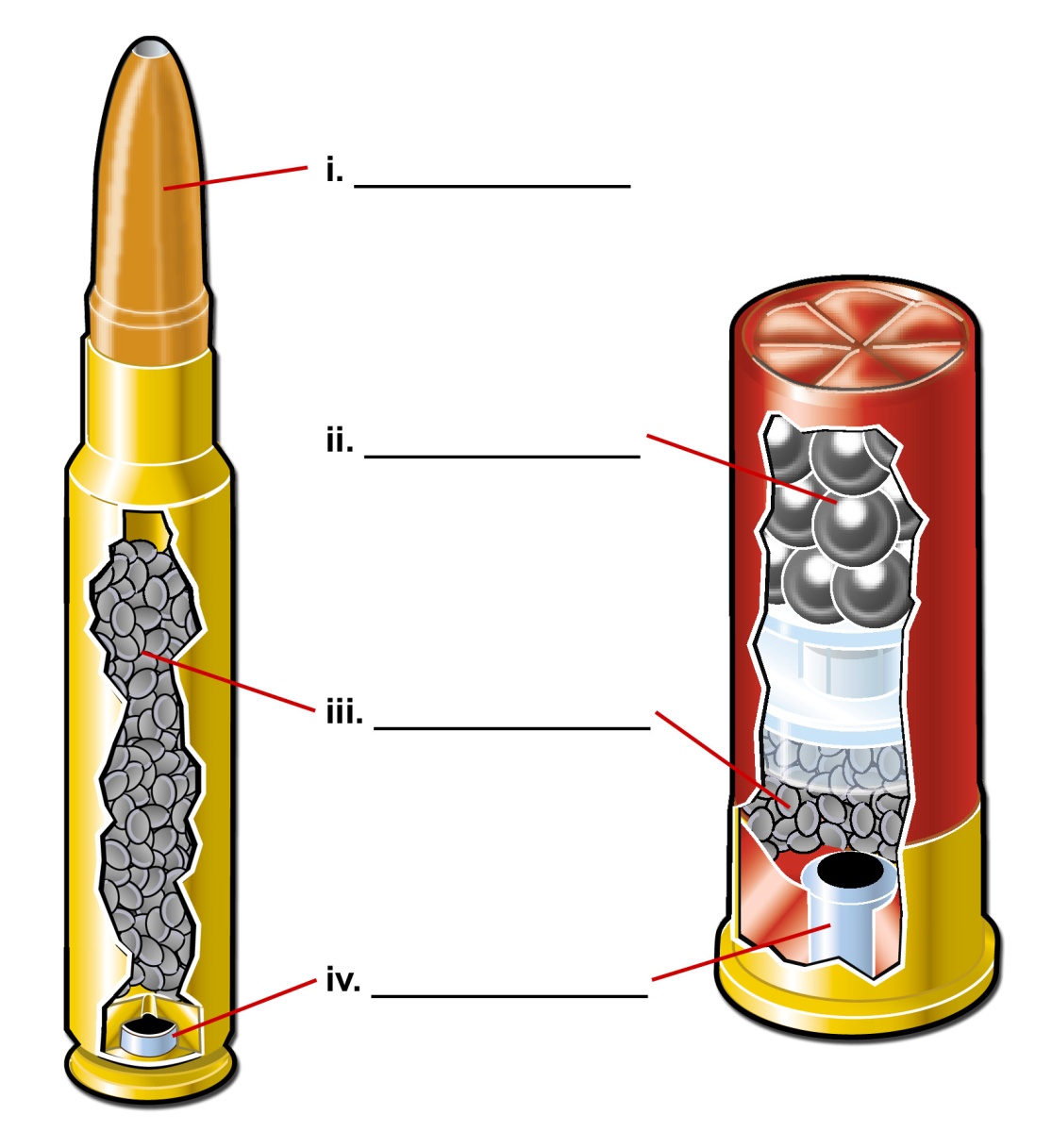 bullet
shot
gunpowder
primer
Chapter Two Review Questions
List six types of firearm actions.
Answer:
bolt action 
lever action 
pump action 
semi-automatic action
break (hinge) action
revolving action
Chapter Two Review Questions
A safety is located around the receiver of the firearm and ________________.
Answer: is a device that blocks the firing pin and/or trigger to prevent accidental firing
Chapter Two Review Questions
The most accurate sight for a firearm is the ___________.
Answer: telescope
Chapter Two Review Questions
The design feature that causes a bullet to spiral, which increases accuracy and distance, is called _________.
Answer: rifling
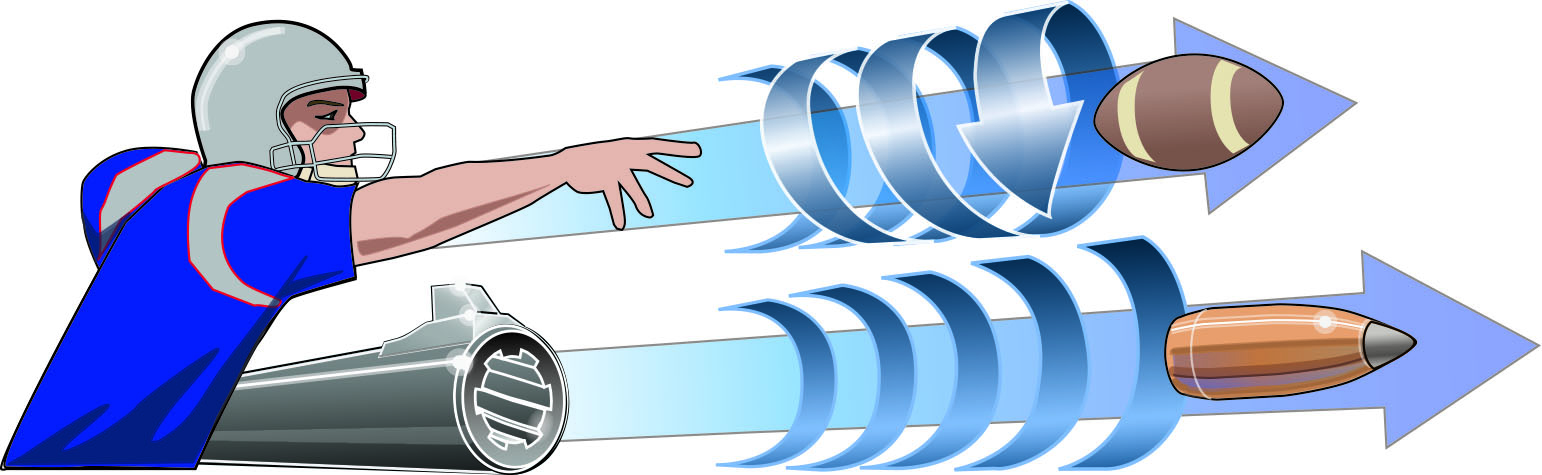 Chapter Two Review Questions
___________ is a measure related to the diameter of the bore and the size of the shotshell designed for that bore.
Answer: Gauge
Chapter Two Review Questions
When referring to firearms, “caliber” is ______________________.
Answer: used to describe the size of a rifle bore and the size of cartridges designed for different bores
Chapter Two Review Questions
Name the most common shotgun chokes.
Answer:
Full	
Modified	
Improved Cylinder
Cylinder
Chapter Two Review Questions
Steel shot is ___________________.
Answer:
lighter than lead shot, reducing velocity and distance
harder than lead, keeping the pattern tighter
non-toxic, unlike lead shot that can be toxic to waterfowl
Chapter Two Review Questions
Knowing your firearm’s range is critical—it allows you to ________________________.
Answer:
determine whether or not you’re able to make a clean kill
know at what distances your firearm could cause injury
Chapter Two Review Questions
Why is it important to keep shotshells separated by size?
Answer: A smaller gauge shotshell can slip past the chamber of a larger gauge gun and result in serious personal injury.
Chapter Two Review Questions
Firearms should be stored ___________, in a ________ location, separate from _____________.
Answer: unloaded; locked; ammunition
Chapter Three
Basic Shooting Skills
Key Topics
Good Marksmanship and Accuracy
Rifle Firing
Shotgun Shooting
Handgun Shooting
Objectives
You should be able to…
Define “good marksmanship,” and explain why it is important.
List the three fundamentals of good marksmanship.
Define “sight alignment” and “sight picture.”
Demonstrate how to determine your master eye.
Objectives
Explain the basic steps to sight-in a rifle.
Explain four rifle-firing techniques that will help improve accuracy.
Demonstrate four proper positions for rifle firing.
List the four common shotgun chokes, and give an example of when you would use each.
Objectives
Explain the basic steps for patterning a shotgun.
Explain four shotgun-shooting techniques that will improve accuracy.
Demonstrate proper shotgun-shooting stance.
Explain the difference between swing-through and sustained lead when hunting with a shotgun.
Demonstrate proper handgun-shooting stance and grip.
Good Marksmanship and Accuracy
Good marksmanship is built on three fundamentals:
Proper sight adjustment or patterning
Proper shooting technique
Practice
Good Marksmanship and Accuracy
Know Your Accuracy Limits
Ethical hunters know personal accuracy and limit shots accordingly.
Use an 8-inch paper plate to establish deer hunting shooting accuracy. Need to be able to hit paper plate consistently at same distance and from same shooting position you will be using when hunting.
Practice until confident. When hunting, limit shots to most accurate range.
Rifle Firing
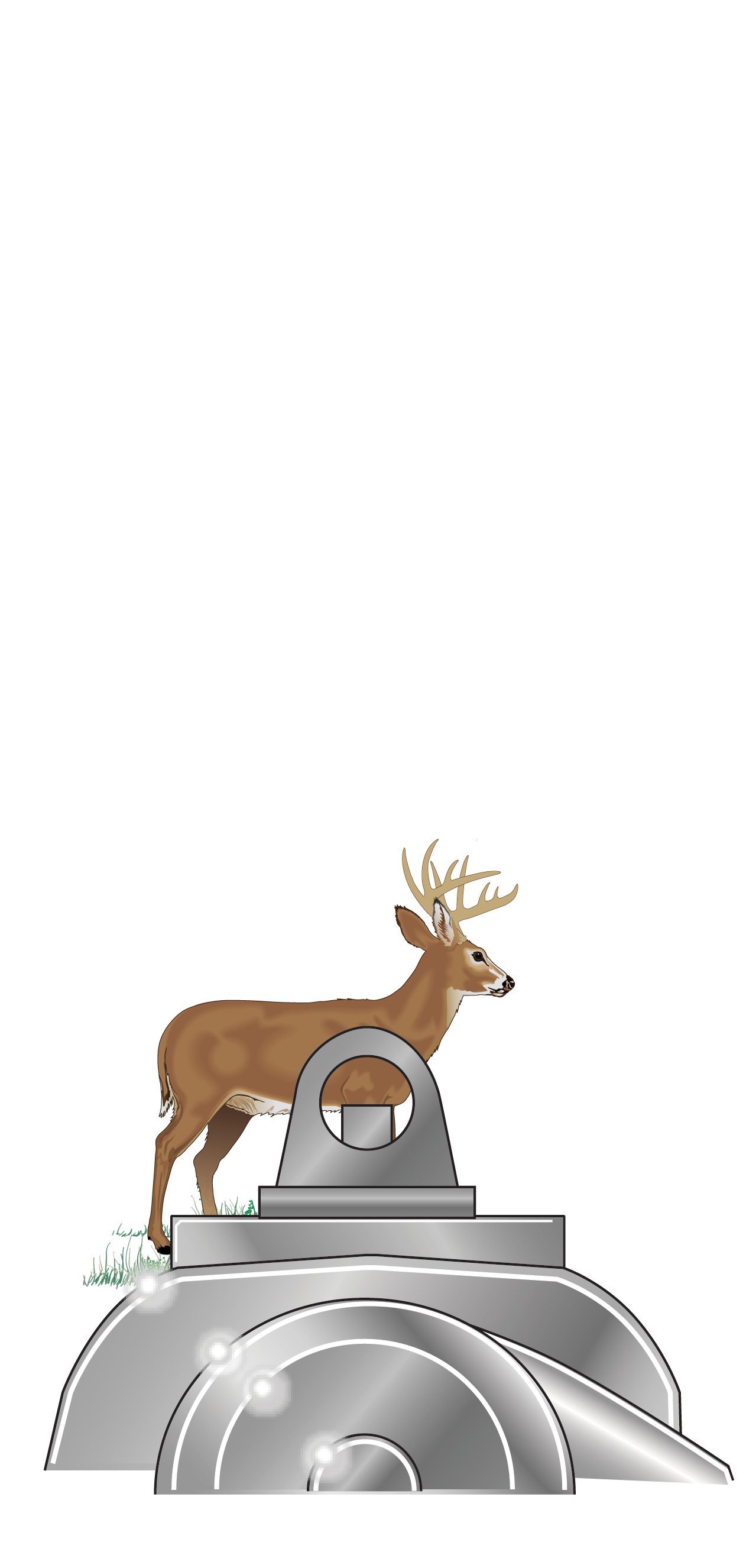 Sight Alignment
With an open sight, line up target with the blade or bead of the front sight with the notch of the rear sight.
With an aperture sight, line up target with the front sight within the rear peephole.
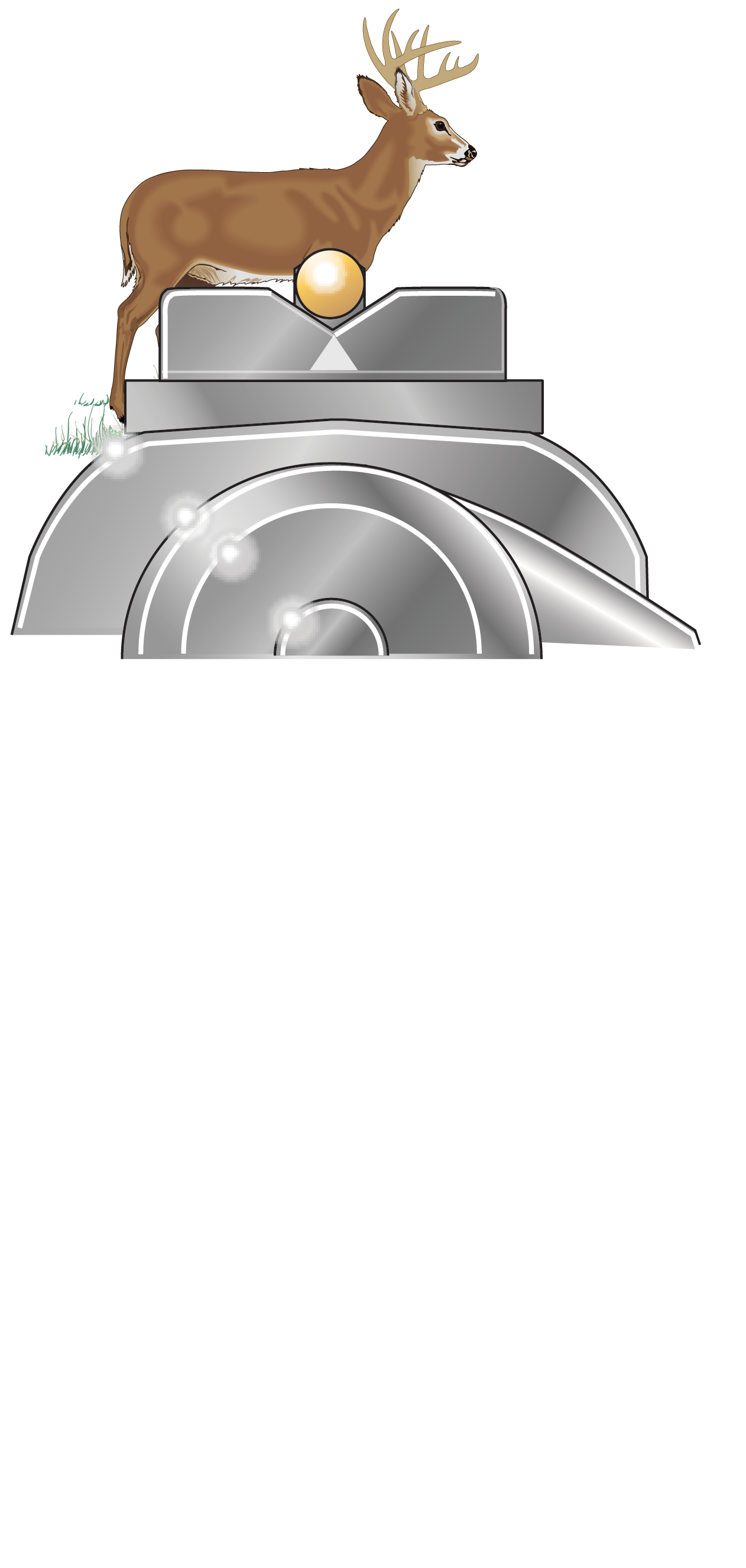 Rifle Firing
With a telescopic sight with a crosshair reticle, line up target with the crosshairs of the sight.
With a telescopic sight with a dot reticle, line up target with the dot of the sight. Dot must be centered.
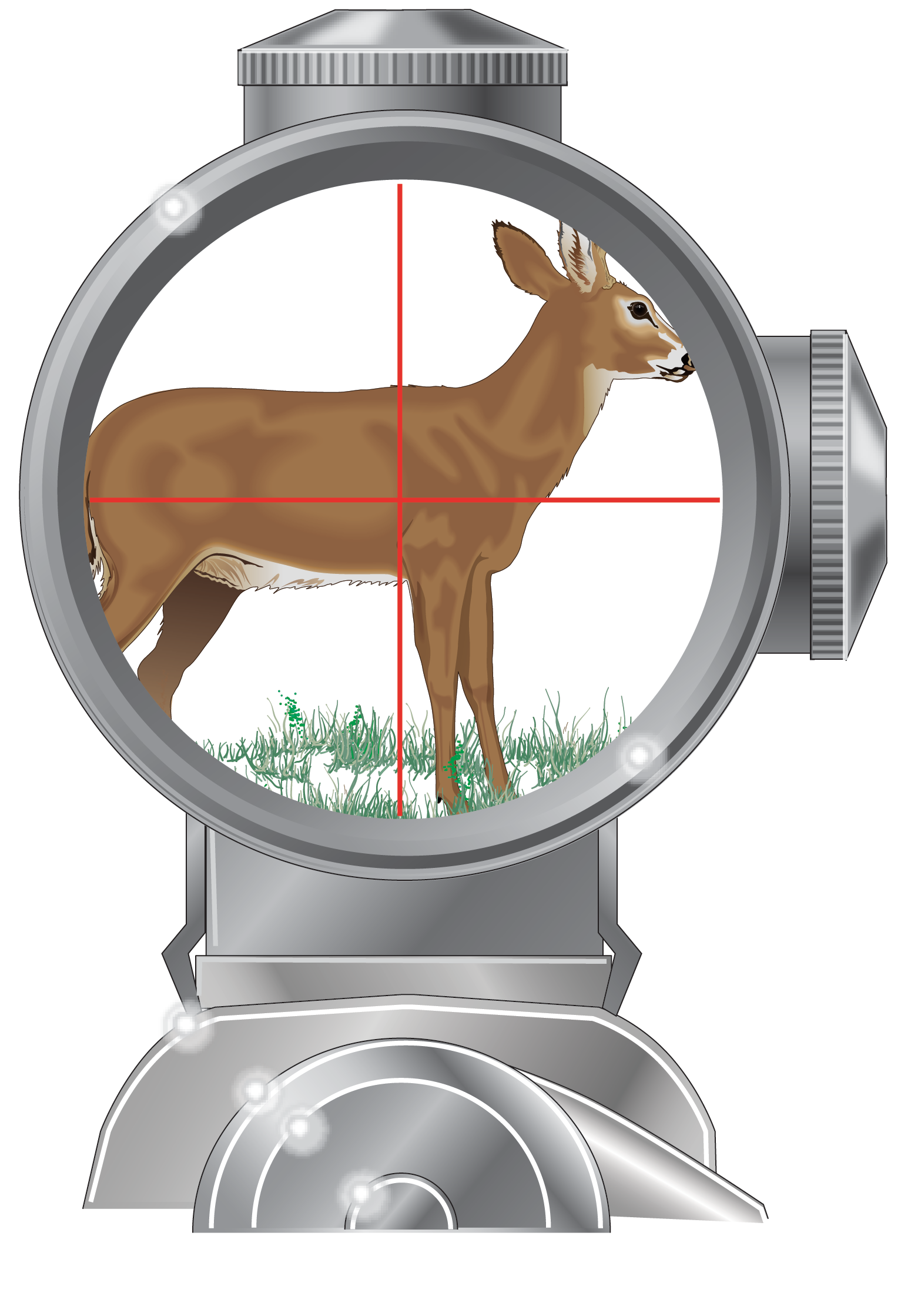 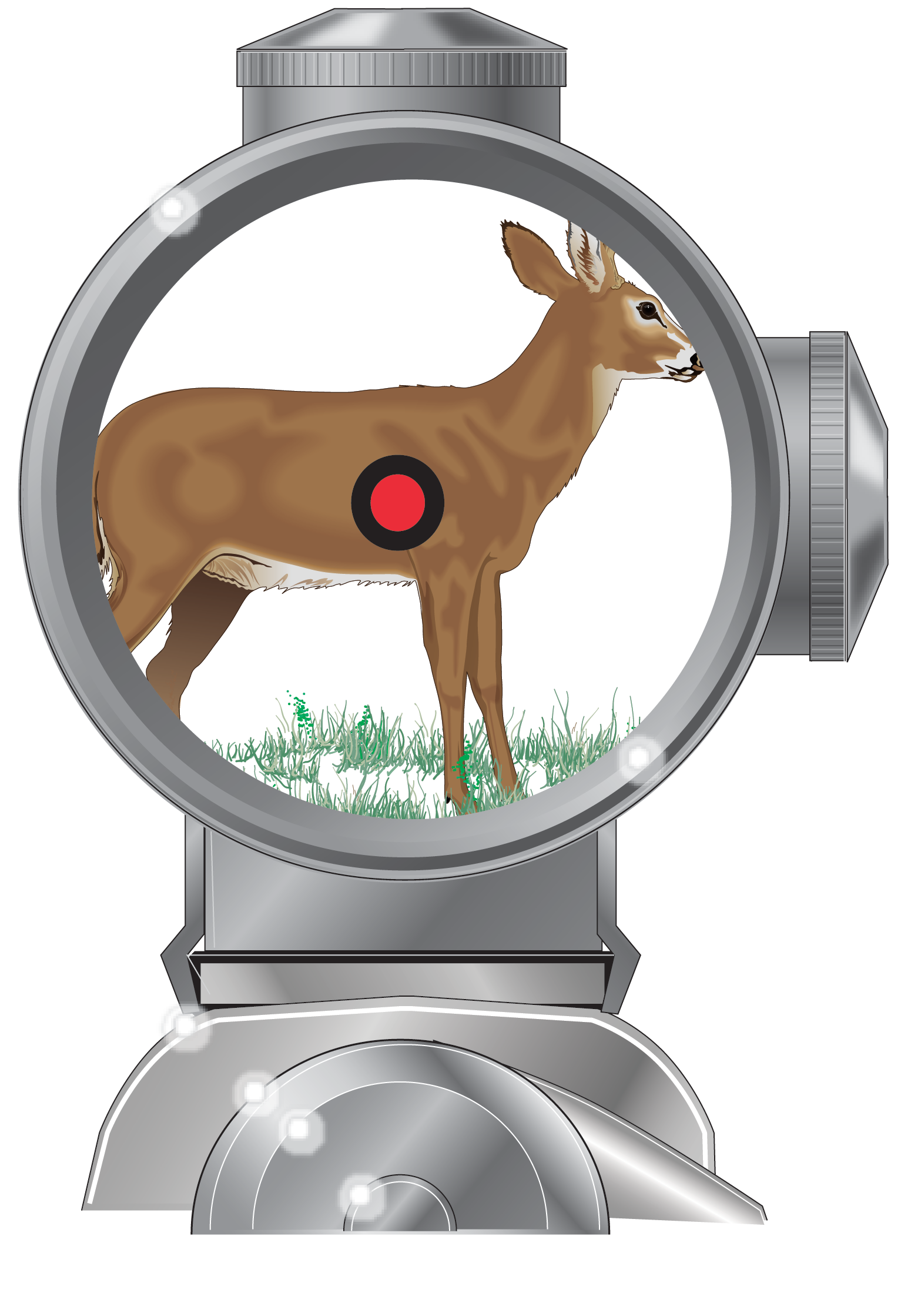 Rifle Firing
Aligning an Open Sight
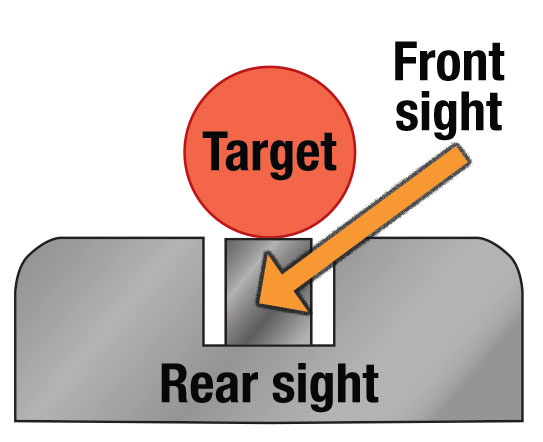 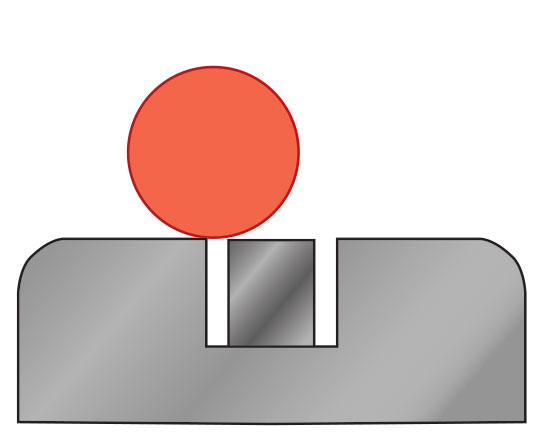 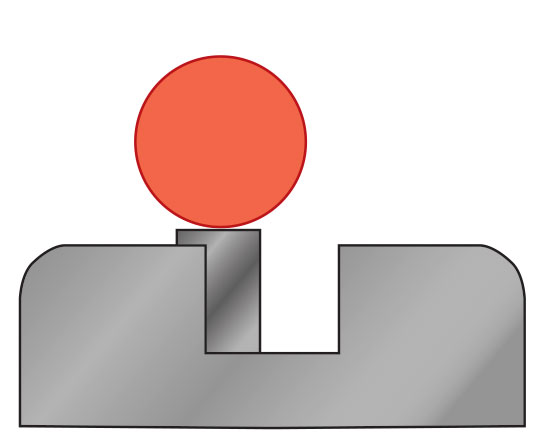 Sight correctly aligned on target
Misaligned—bullet goesright of target
Misaligned—bullet goes high and left of target
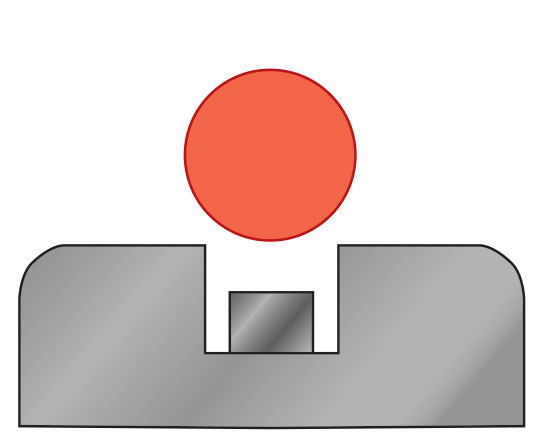 Misaligned—bullet goes high of target
Misaligned—bullet goes low of target
Rifle Firing
Dominant or Master Eye
To determine dominant eye:
Form a triangular opening with your thumbs and forefingers.
Stretch your arms out in front of you.
Rifle Firing
Focus on a distant object while looking through the triangular opening and keeping both eyes open.
Bring hands slowly to your face, keeping sight of object through the opening; opening will come to your dominant eye naturally.
If you’re not sure, close one eye at a time. The weak eye will see the back of your hand; the strong one will be focused on object in the triangle.
Rifle Firing
Sighting-In a Rifle
Rifle bullets travel in an arc, formed by pull of gravity. “Sighting-in” is process of adjusting sights to hit target at specific range.
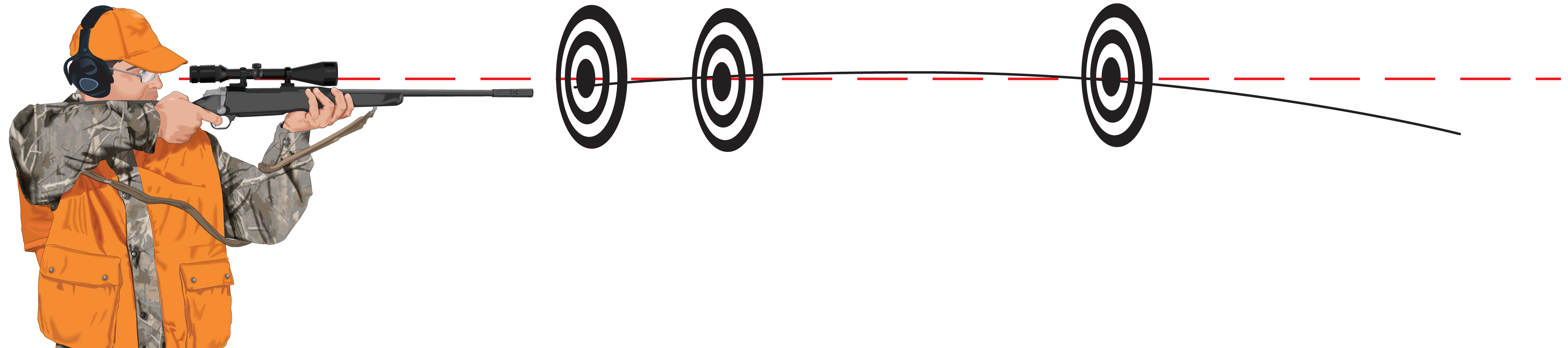 10 yards
(bullet hits below bull’s-eye)
25 yards
(bullet hits above bull’s-eye)
100 yards
(bullet hits on bull’s-eye)
Rifle Firing
Rifles should be sighted-in before every hunt using ammunition you plan to use, especially rifles with peep or telescopic sights. 
Sighting-in ensures accurate shots.
Rifle Firing
Sighting-in a rifle has other advantages:
Forces you to practice
Helps identify problems with shooting technique
Helps determine the farthest range at which you can hit your target
Helps you know where your rifle will shoot
Builds confidence in your shooting ability
Rifle Firing
Rifle-Firing Techniques
Using correct firing techniques helps steady rifle for most accurate shooting.
Further study will help you understand other factors that can affect your accuracy, such as wind, heat, and parallax.
Rifle Firing
Firing From a Rest: Safest and most accurate shots are taken from a rest. Don’t rest barrel directly on a hard surface—put padding, such as a hat or a jacket, under the rifle.
Breathing: Breathing can move the rifle just enough to throw off your shot.
Rifle Firing
Trigger Squeeze: Jerking the trigger or abruptly clenching the trigger hand can move the gun enough to cause a miss.
Follow Through: After the bullet fires, it’s important to continue the squeeze or follow through—prevents you from jerking the gun before the bullet has left the barrel.
Rifle Firing
Four Fundamentals for an Accurate Rifle Shot
Aim carefully, aligning your sights.
Take a deep breath, and then release about half of it.
Squeeze the trigger slowly.
Follow through.
Rifle Firing
Firing Positions
Prone: Steadiest of four positions. Easiest to hold, and best position for mastering fundamentals of shooting—aiming, breath control, trigger squeeze, and follow through.
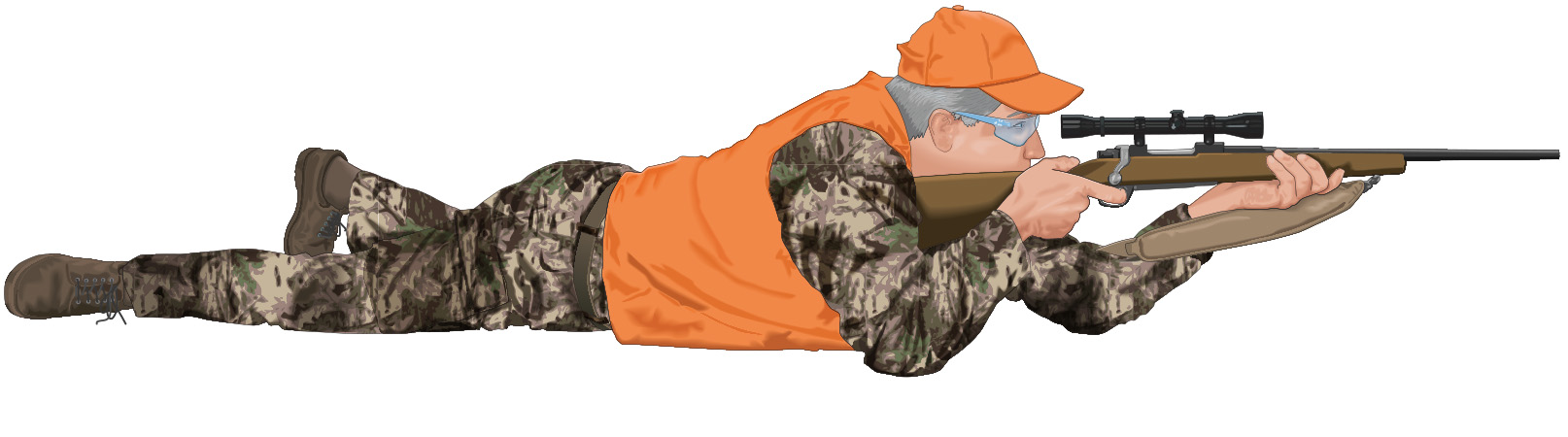 Rifle Firing
Standing: Most difficult position for firing accurate shot since neither arm is supported. Rather than trying to hold barrel steady, try to keep movement of barrel as small as possible.
Rifle Firing
Sitting: Both arms are supported by your legs. Next to prone position, this is steadiest position.
Kneeling: With only one arm braced, kneeling position is less steady than prone or sitting positions.
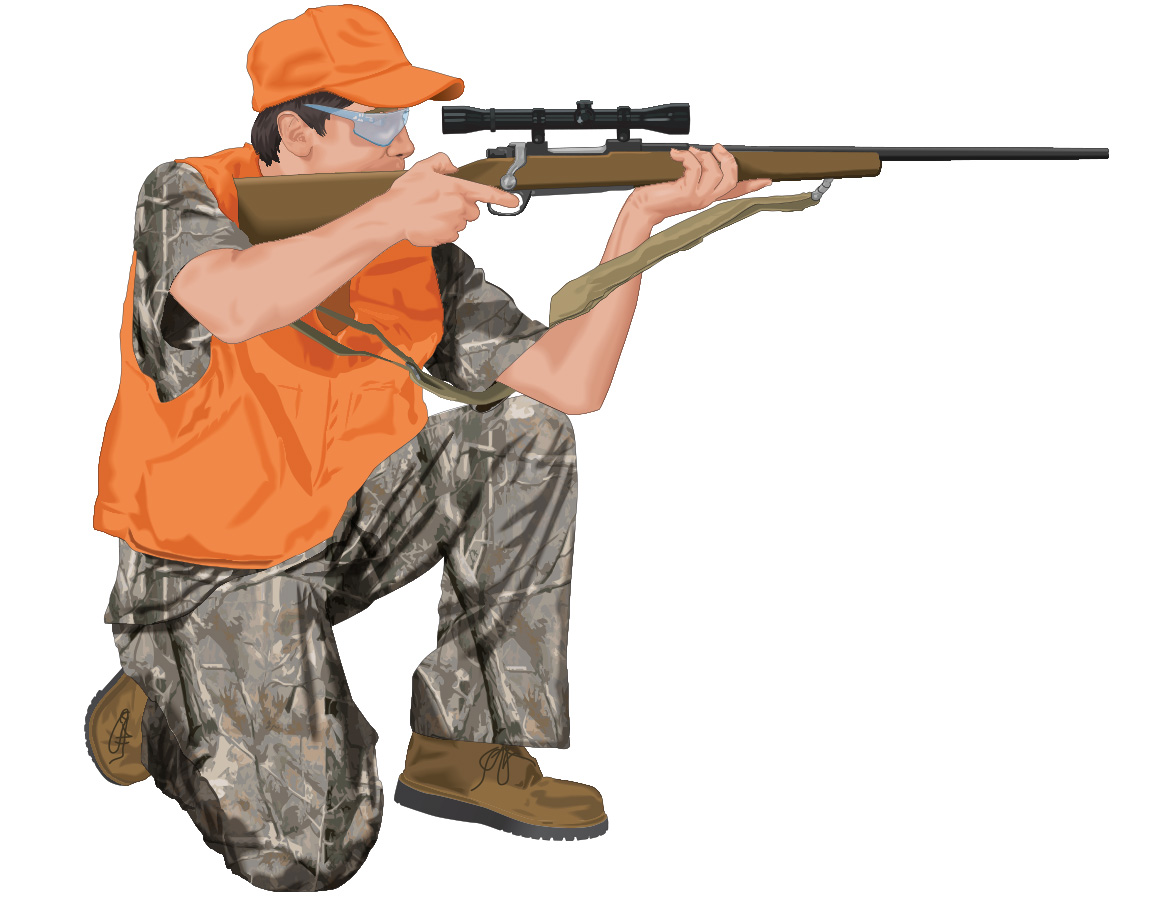 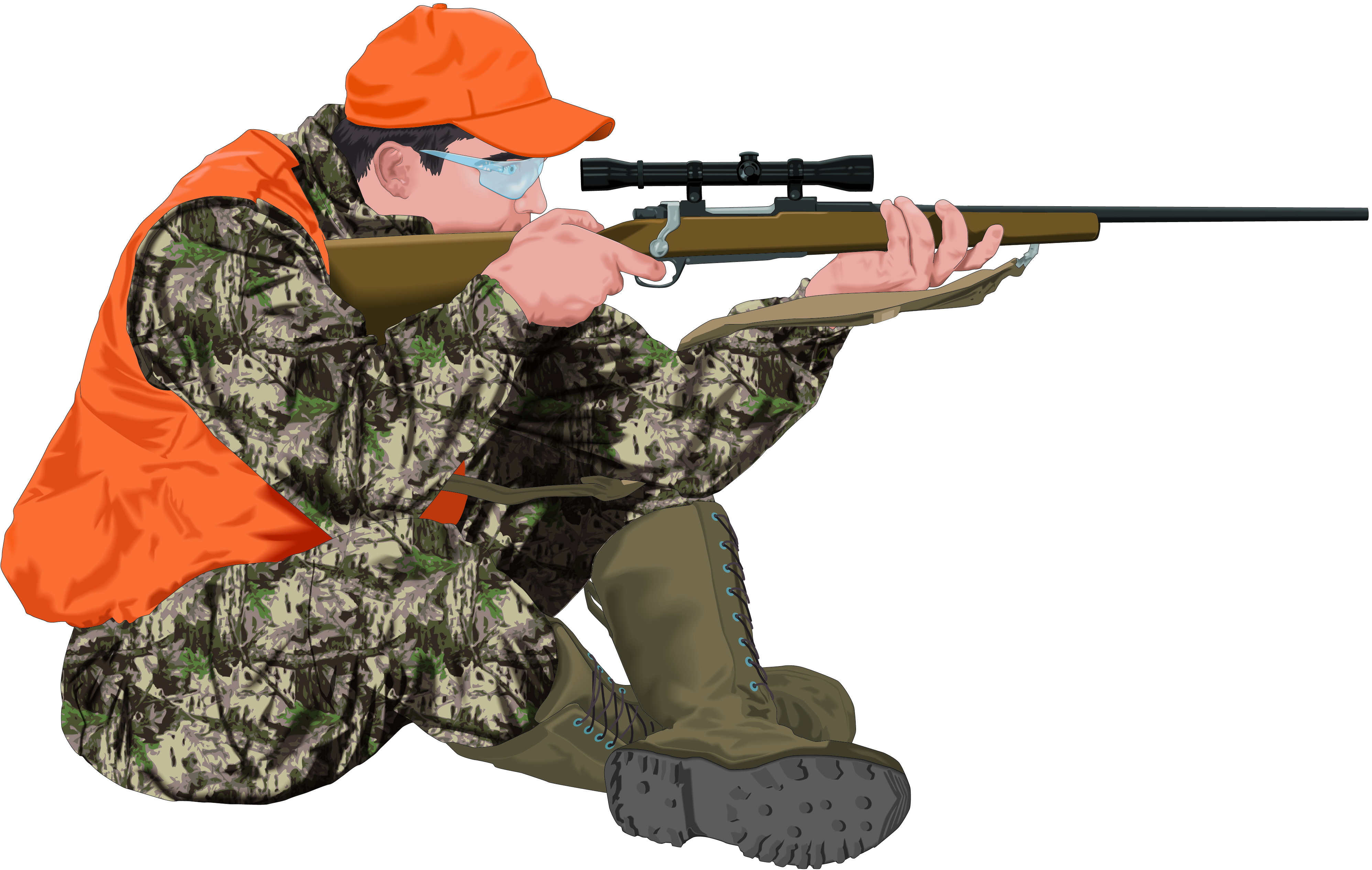 Shotgun Shooting
Matching Choke to Your Quarry
Choke allows you to fine-tune shotgun for the type of game you’re hunting. Built-in or attached to the muzzle end of the barrel, the choke is a constriction that controls the shot string, thus affecting pellet density at various distances.
Shotgun Shooting
The tighter the constriction, the greater the distance that the cluster of pellets stays together. The looser the constriction, the faster the shot pattern spreads.
Common chokes from tight to most open are: 
Full 
Modified 
Improved Cylinder 
Cylinder (unchoked)
Shotgun Shooting
If hunting small, fast birds, use an Improved Cylinder or Modified choke, which creates a broad shot pattern that spreads quickly at close ranges. If hunting larger, less mobile birds, select Full choke. This concentrates shot in a tighter pattern. 
Pellet size also varies based on the size of the game. 
Always pattern your shotgun for the quarry you are hunting and the ammunition you are using.
Shotgun Shooting
Shotgun Shooting
Patterning Your Shotgun
Shotgun’s choke, brand of shot shell, shot size, and type of shot affect pattern. To select ammunition that provides best performance, you must “pattern” your shotgun.
Patterning can be done with commercial or homemade targets—a sheet of paper with a 30-inch circle containing a bull’s-eye.
Shotgun Shooting
Fire from distance of 40 yards. Pellets should be spread fairly evenly inside 30-inch circle and of sufficient density to ensure a clean kill.
Circle also should contain correct amount of pellets, which ranges from 40 to 80 percent of total number of pellets in load, based on choke you’re using.
Shotgun Shooting
Using Full choke, 12-gauge, 3-inch load, expect 70 to 80 percent of pellets to land in circle. 
Modified choke should deliver 60 to 70 percent in circle, and Improved Cylinder should deliver 40 to 50 percent.
Shotgun Shooting
To determine percentage, count numbers of pellet holes in the circle, then divide that number by number of pellets in load.
Shotgun Shooting
Shotgun-Shooting Techniques
Unlike rifle firing, quick reflexes and flexibility are essential for effective shotgun shooting.
Shooting Stance
Shotgun almost always fired at moving target from standing position. Must be able to swing freely over wide arc and maintain control.
Shotgun Shooting
Stand with feet spread shoulder-width apart and knees bent slightly so you are balanced. Bring left foot slightly forward (if right-handed shooter) and lean in same direction. Toes of forward foot should point toward target.
Shotgun Shooting
Keep knees slightly bent—easier to swing with moving target. Bent leg to the rear supports movements of your hips, allowing you to swing smoothly.
Shotgun Shooting
Pointing
Because targets usually appear suddenly and move quickly, there’s no time to “aim” a shotgun. It’s designed to be pointed, with the eye sighting along the top of the barrel or rib.
Sight is usually a bead on front of gun. Your eye must be in line with barrel, so it’s important to position your head properly on the stock.
Shotgun Shooting
When you bring the gun to your face, the stock should fit snugly against your cheek with your eye on that side above the centerline of the gun. If position isn’t comfortable, adjust “gun fit.”
Shotgun Shooting
Shouldering the Shotgun
When bringing shotgun to your shoulder, stock should be brought to your cheek first, then back to your shoulder. 
When done properly, with head naturally erect, gun butt always should come to same spot on shoulder.
Shotgun Shooting
Pulling the Trigger
Quick trigger action is important when hunting with a shotgun. Slap the trigger rather than squeezing it. 
Because the trigger is pulled quickly and the body and gun are typically in motion, breath control isn’t necessary. 
Continue the shotgun’s swing as you pull the trigger. Stopping the swing as you shoot will cause you to hit behind a moving target.
Shotgun Shooting
Leading the Target
Swing-Through: Best for beginning student. Point shotgun at a moving target and swing with it. Increase speed of the gun so muzzle passes target, then fire— “swing through” target  and fire at blank space in front of target.
Shotgun Shooting
Sustained Lead: More challenging because requires more experience. Estimate length of lead necessary to hit target, maintain that lead as you swing with target, fire, and continue swing.
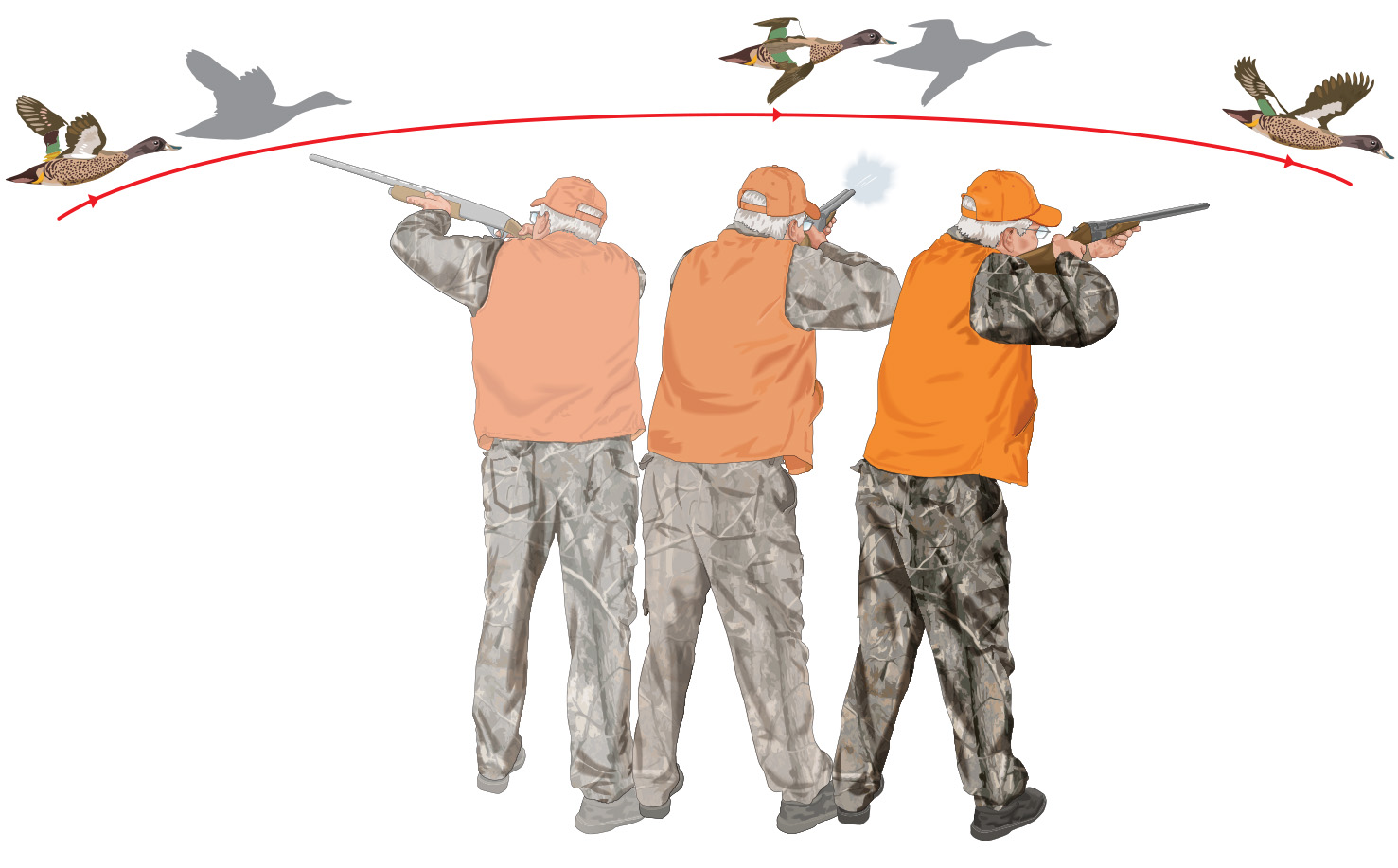 Shotgun Shooting
Snap-Shooting: Technique to use for a quick shot and target is straight ahead at close range. Simply raise the shotgun and point where you think the target will be when the shot arrives.
Handgun Shooting
Loading and Handling
Single-action revolvers typically load through a gate on right side of frame. To rotate cylinder, pull hammer back to half-cock. For a safer carry in holster or hand, leave an empty chamber in front of hammer.
Handgun Shooting
Double-action revolvers have cylinders that fall downward, exposing all chambers for loading.
Semi-automatics usually fire rounds stored in magazine that is inserted in grip or handle.
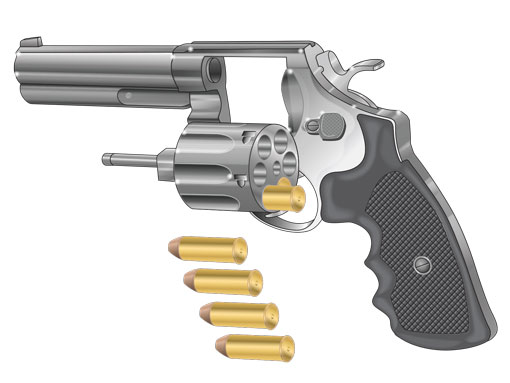 Double-action revolver ready for loading
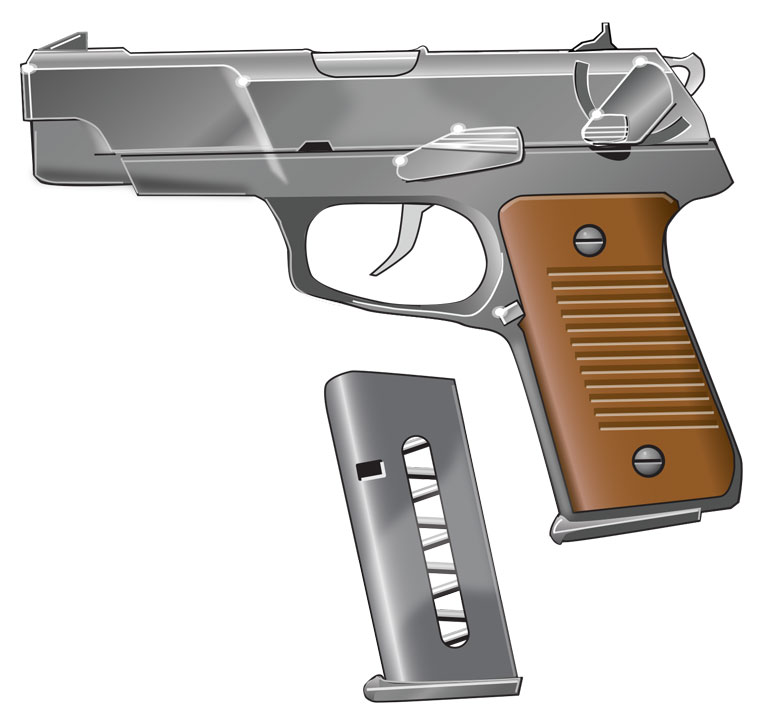 Semi-automatic with magazine
Handgun Shooting
Position and Grip
Body position and grip vital to hitting target. Hand position on grip of a pistol is especially critical. Although grip configuration of revolver and semi-automatic are different, gripping procedure is same.
Handgun Shooting
Hold handgun high on grip so recoil is directed back to hand and arm in straight line. Allows better repeat shots and more accurate shooting. Use two-handed hold whenever possible, applying pressure from front to rear.
When hunting, use stable object as rest. Placing some padding on top of hard rest helps with aim.
Handgun Shooting
Sight Alignment
More important in pistol shooting because of shorter distance between sights. Typically, handgun sights consist of square rear notch sight and heavy square front blade sight. Most handguns sighted-in at 50 feet.
Handgun Shooting
Aiming
At shooting range, many handgunners use sight picture that places bull’s-eye on top of front sight, rather than in the sights over center of target. However, hunters should hold alignment directly over vital area.
Scopes with long eye relief are popular and offer exact sighting for hunters. Scopes may take longer to align on a target than open sights, but are usually more accurate.
Handgun Shooting
Shooting
Fundamentals of trigger squeeze, breath control, and follow through almost identical to those in rifle firing. Some important differences to remember:
First joint of finger should take up trigger pressure, not the tip as is often done with rifles.
When fired, powder flashing at front of cylinder can cause burns. Keep fingers away from front of trigger.
All handguns should be fired at arm’s length.
Handgun Shooting
Safety Tip
Permanent hearing loss happens gradually with each handgun blast. Choose an ear protection device with a high Noise Reduction Rating (NRR).
Eye protection is essential when shooting a handgun to prevent damage from a ruptured shell or firearm malfunction. Wear eye protection whenever disassembling or cleaning a handgun.
Chapter Three Review Questions
Good marksmanship is ___________________.
Answer: hitting your target accurately and consistently
Chapter Three Review Questions
Sight alignment is _________________________.
Answer: the process of lining up front and rear sights
Chapter Three Review Questions
To help you steady the rifle when you’re ready to shoot, draw a deep breath and ________________.
Answer: exhale about half of your breath, and then hold your breath as you squeeze the trigger.
Chapter Three Review Questions
The proper technique for pulling the trigger when shooting a rifle is to __________________.
Answer: squeeze the trigger slowly
Chapter Three Review Questions
Of the four standard rifle-firing positions, the steadiest is the __________ position.
Answer: prone
Chapter Three Review Questions
All handguns should be fired at ________ length.
Answer: arm’s
Chapter Three Review Questions
If you are hunting small, fast birds like dove or quail, the best choke selection would be _________________ or ____________ choke.
Answer: Improved Cylinder; Modified
Chapter Three Review Questions
When patterning a shotgun, the goal is to produce a pattern of pellets with even _________________ and a sufficient percentage of the ______ within a 30-inch circle.
Answer: pattern density; load
Chapter Three Review Questions
Which shotgun-shooting technique is best for a beginning hunter and is performed by pointing at a moving target and then moving past it and firing?
Answer: swing-through
Chapter Three Review Questions
A common error when hunting birds with a shotgun is _____________________________.
Answer: lowering the head and cheek to the stock of the shotgun
Chapter Four
Basic Hunting Skills
Key Topics
Planning and Preparation
Hunting Strategies
Vital Shots
Field Care of Game
Objectives
You should be able to…
Explain why it is important to know how to recognize your quarry. 
Name the four basic animal characteristics that can be used for identification. 
Describe five different hunting strategies.
Explain why it is important to know where to place a vital shot for the game you are hunting.
Identify the vital zones for various game when viewed from different angles.
Objectives
List four types of shots and when they should be used and when they should be avoided.
Explain what to do when approaching downed game.
State the first thing you should do after you are sure your game is dead.
List the three main causes of meat spoilage.
List the basic steps for field dressing game.
Planning and Preparation
Some steps you should take to prepare for a hunt are:
Educate yourself about game you’ll be hunting and its environment.
Obtain most current state regulations.
Buy appropriate clothing and gear for the environment.
Secure lease arrangements and permits (dogs and horses may require veterinarian’s certificate or current vaccination record).
Planning and Preparation
Visit site in off-season to prepare blinds and cabin facilities.
Sight-in rifles, handguns, and bows; pattern shotguns.
Sharpen skills at shooting range.
Pack extra firearms, scopes, bowstrings, etc.
Planning and Preparation
Know Your Quarry
It is critical to educate yourself about the game you’re hunting.
Knowing your quarry is also necessary to ensure you are taking legal game.
There are four basic categories.
Large mammals 
Small mammals 
Upland birds 
Waterfowl
Planning and Preparation
Animal Characteristics
Animals can be identified by four basic characteristics:
Distinctive Markings
Sounds
Movement
Group Behavior
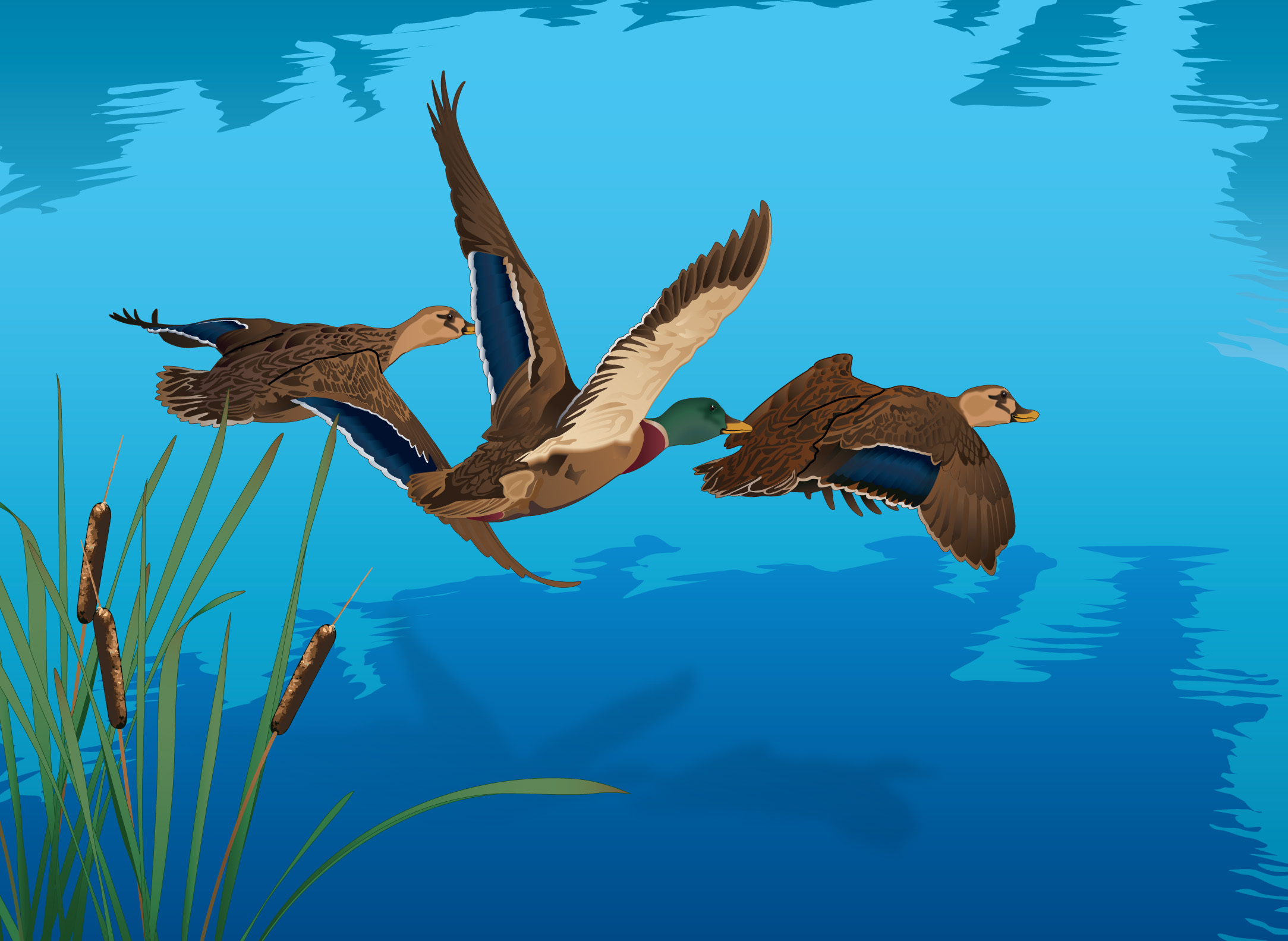 Hunting Strategies
Still Hunting
Still hunting is walking stealthily through an animal’s habitat, stopping frequently to scan and listen for game. Typically, big-game hunters use this method in unfamiliar terrain or where stands are impractical or forbidden.
Hunting Strategies
Spend at least ten times longer being still and observing than walking. 
Keep a low profile; a human silhouette will spook many game species. 
Use binoculars in open terrain to identify movement properly.
To avoid being mistaken for game by other hunters, always wear fluorescent orange.
Hunting Strategies
Stalking
The difference between still hunting and stalking is that when stalking, you follow signs leading to a particular type of game, or close the distance to game already spotted.
Hunting Strategies
You may follow tracks on trails or a morning dew trail through leaves and brush; or follow sounds or scents of animals; or you may sneak closer to an animal for a better shot. 
Stalking requires total focus—remember to keep downwind, stay quiet, and stay alert and patient. 
When turkey hunting, the sound you hear may be another hunter “calling.” For safety, you should not stalk turkeys.
Hunting Strategies
Posting
Involves sitting or standing in one spot. Location may offer vantage point or spot near animal’s trails. 
Posting is effective when you know where game is traveling each day and you’re not allowed to use a blind or stand. 
Find posting location that allows you to freely swing firearm or draw your bow.
Hunting Strategies
Ground Blinds
Makeshift or temporary structures located on the ground that conceal hunters. 
Made of everything from plywood to branches. 
Situate blinds: 
Downwind 
Away from the sun
Where foreground and background are safest
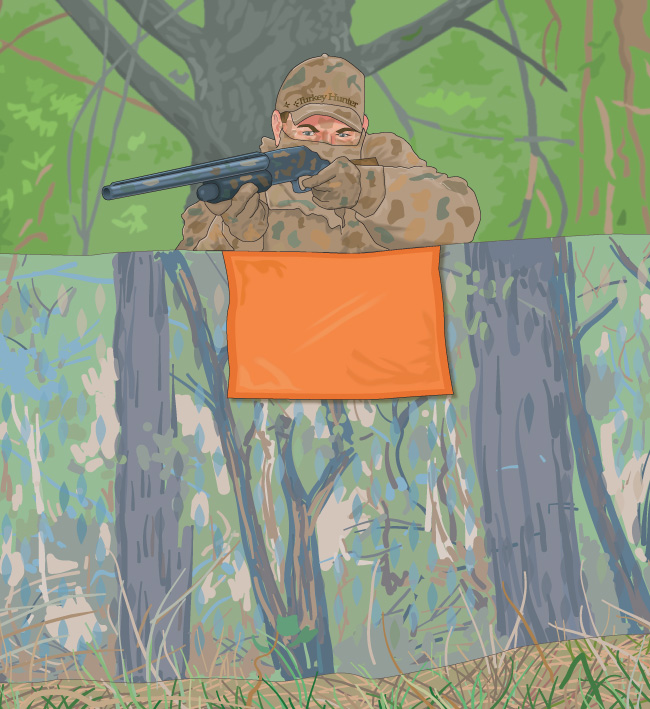 Hunting Strategies
Elevated Stands
Tower stands are above-ground seats or blinds that conceal hunter above level of the quarry. Tree stands are stands placed in or against trees. 
Check the condition of elevated stands routinely.
Hunting Strategies
Game Calling
Effective technique for most animals. Skillful hunter uses sounds to attract animals close enough for an effective shot.
Hunting Strategies
Driving
Involves group of hunters, some acting as “drivers” and others as “posters” or “blockers.”
Drivers spread out across a field or woods and push game out of cover.
Posters are at the end of the cover to intercept game pushed out by drivers.
Hunting Strategies
Flushing
Involves using noise, movement, or dogs to cause game to become nervous and leave cover. When you vary your pace, your quarry may think it has been detected and be more likely to leave cover.
Hunting Strategies
Dogs
Several breeds of dogs can be used for hunting different game species. Some dogs can be used to hunt several types of game animals.
 Pointers
 Retrievers
 Spaniels
 Hunting Hounds
Hunting Strategies
Trapping
Regulated trapping helps manage natural resources.
Trapping helps control animal populations.
Trapping helps protect personal property by preventing or decreasing:
Flooding caused by beaver dams
Damage to homes, trees, gardens, and crops
Killing of livestock or pets
Hunting Strategies
Trapping protects certain endangered or threatened species from predatory furbearers.
Trapping can be an alternative method to hunting and an effective tool for wildlife management. Trappers should learn about the type of traps and follow the trapper’s code of ethics:
Obtain the landowner’s permission.
Do not set traps in areas where domestic animals may be caught.
Set traps to capture the target animal in the most humane way possible.
Hunting Strategies
Check traps at least once every 24 hours, preferably in the early morning.
Record trap locations accurately.
Identify all traps with waterproof name and address tags.
Use as much of the animal as possible. Dispose of animal carcasses properly.
Trap only surplus animals from each habitat.
Assist landowners who are having damage problems with wildlife.
Hunting Strategies
Dispatch trapped furbearers in a humane manner.
Obtain all required licenses, tags, and permits. Check the state’s regulations before trapping.
Hunting Strategies
Traps can be set either on land or in or near the water. Some types of traps are designed to kill the trapped animal, and others are designed to capture the animal alive and unharmed (live-restraining devices).
The most common type of killing devices are bodygrip traps.
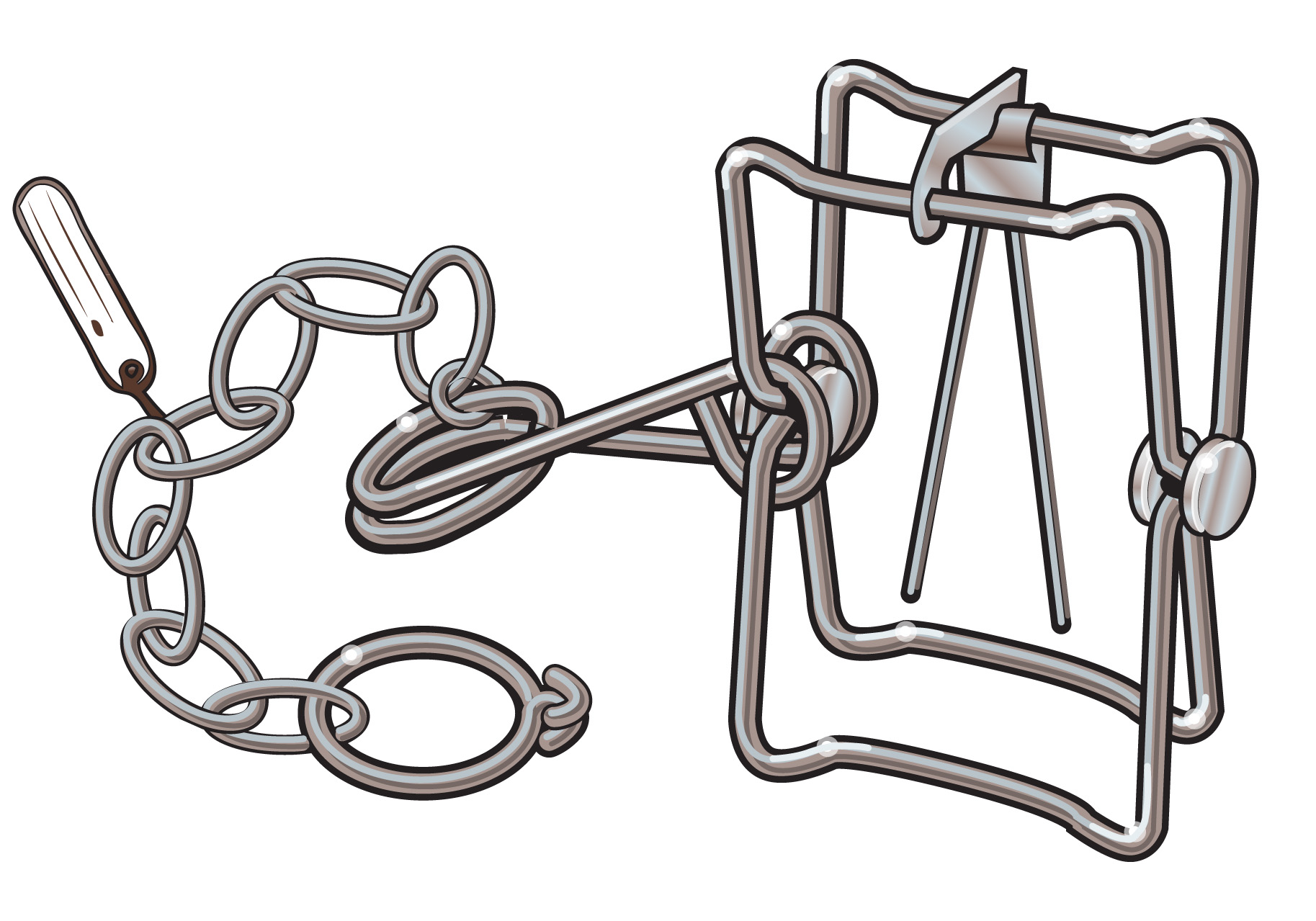 Hunting Strategies
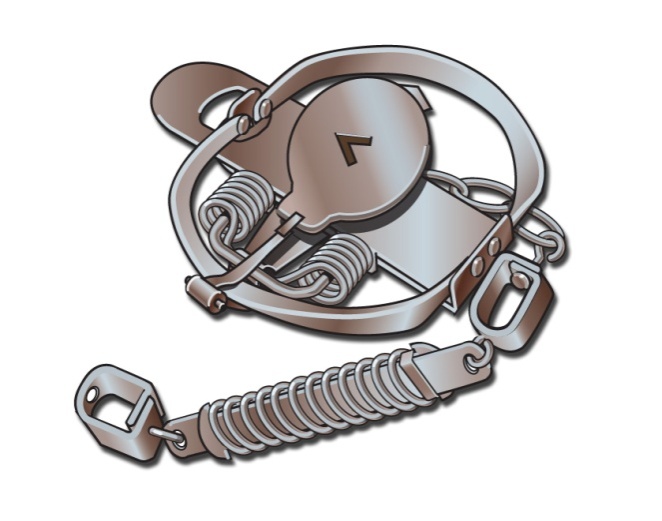 Live-restraining devices include foothold traps, enclosed foothold devices, cage traps, and some types of cable devices. With these traps, you are able to release non-target animals.
Some furbearers are found more often in or near water. For these animals, trappers use submersion trapping systems, which hold the animal underwater until it dies.
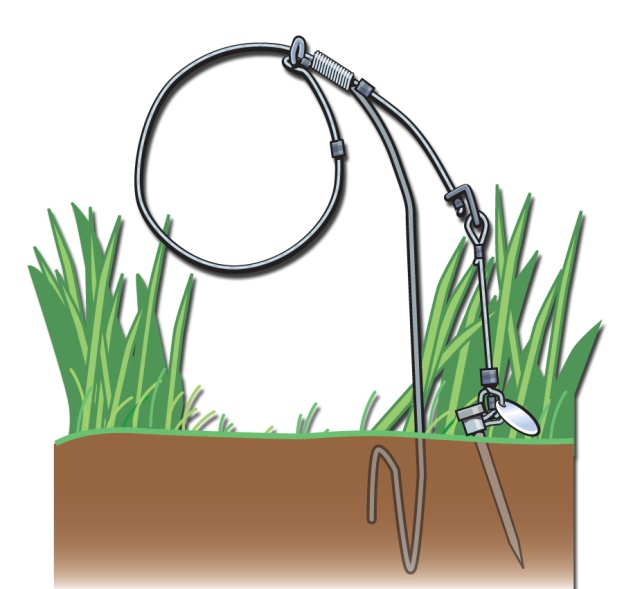 Vital Shots
Where to Shoot
Most effective shots are delivered to an animal’s vital organs. In large game animals, organs lie in chest cavity behind front shoulder. Lung shot is most effective for big game.
Vital Shots
Area of vital organs also contains major blood vessels and arteries. Shot in this area causes considerable bleeding. If animal doesn’t die immediately and tries to flee, it will leave a blood trail that is easy to track. 
Key to a clean kill is patience. Hunters should limit shots to vital organs only. Wait until the animal presents the best possible shot.
Vital Shots
Choosing the Proper Shot Angle
Broadside: Preferred shot angle for both firearm and bow hunters for larger game animals, such as elk, deer, and bear. 
Firearm: This position offers several excellent shots for a firearm hunter. Best target is shoulder and chest area.
Bow: This angle offers best shot for largest big game animals. Aiming spot is straight up from the back side of the front leg, one-third of the way up from the bottom of the chest.
Vital Shots
The most effective firearm shot for a turkey is to the head 
and neck.
The preferred shot for larger game animals is broadside.
The preferred shot angle for bowhunters is broadside.
Vital Shots
Quartering-Away: Target is facing away from you, but at an angle. Animal is usually looking away from you. 
Firearm: This position offers several aiming spots on all big game. Area just behind shoulder is best aiming spot to penetrate vital organs. Focus on hitting chest area above opposite front leg.
Bow: This angle offers good opportunity for clean kill on antelope, white-tailed deer, mule deer, black bear, and similar-sized or smaller game. Not a good shot on larger game.
Vital Shots
Quartering-Toward: Animal is facing toward you, but at an angle. Animal is looking your way and likely will spot your movements. 
Firearm: Angle presents clean shot to vital organs. Shot can be taken if gun is already trained on animal.
Bow: Shot opportunity is poor—should not be taken.
Vital Shots
Head-On: Animal will certainly detect your movements with head-on shot angle.
Firearm: This shot can be effective if firearm is adequate and already positioned for the shot. However, head-on shots rarely result in clean kill and ruin a lot of meat.
Bow: This angle offers very poor shot selection and should not be taken.
Rear-End: This shot should not be taken by hunters using firearms or bows.
Vital Shots
Trailing Wounded Game
It is hunter’s ethical responsibility to stop hunt and search for any wounded animal.
Wait for at least half-hour to one hour before trailing deer, unless downed deer is in sight.
Make practice of carefully observing every movement of game animal after you shoot it. Investigate ground and trail after shooting before assuming you missed.
Vital Shots
Once at the site of the shot, look for signs.
If you lose a trail, search in a circular or grid pattern and try to pick up the trail again.
Use fluorescent orange flagging to mark the blood trail in case darkness or weather forces you to quit search and return next day. Marking also shows where to look for more signs if you lose the trail.
Vital Shots
Approaching Downed Game
A downed deer or other large animal should be approached carefully from above and behind the head.
If animal appears dead, wait short distance away for a few minutes. Watch for any rise and fall of chest cavity. 
Notice if eyes are closed—eyes of dead animal are usually open. You can be certain that animal is dead if eye doesn’t blink when touched with a stick.
Vital Shots
If animal is still alive, finish it off with quick shot to base of ear. If you wish to mount head, place shot in heart-lung area. For bowhunters, only option is placing an arrow in heart-lung area.
Once animal is dead, immediately tag it, indicating date of kill. Then begin field dressing.
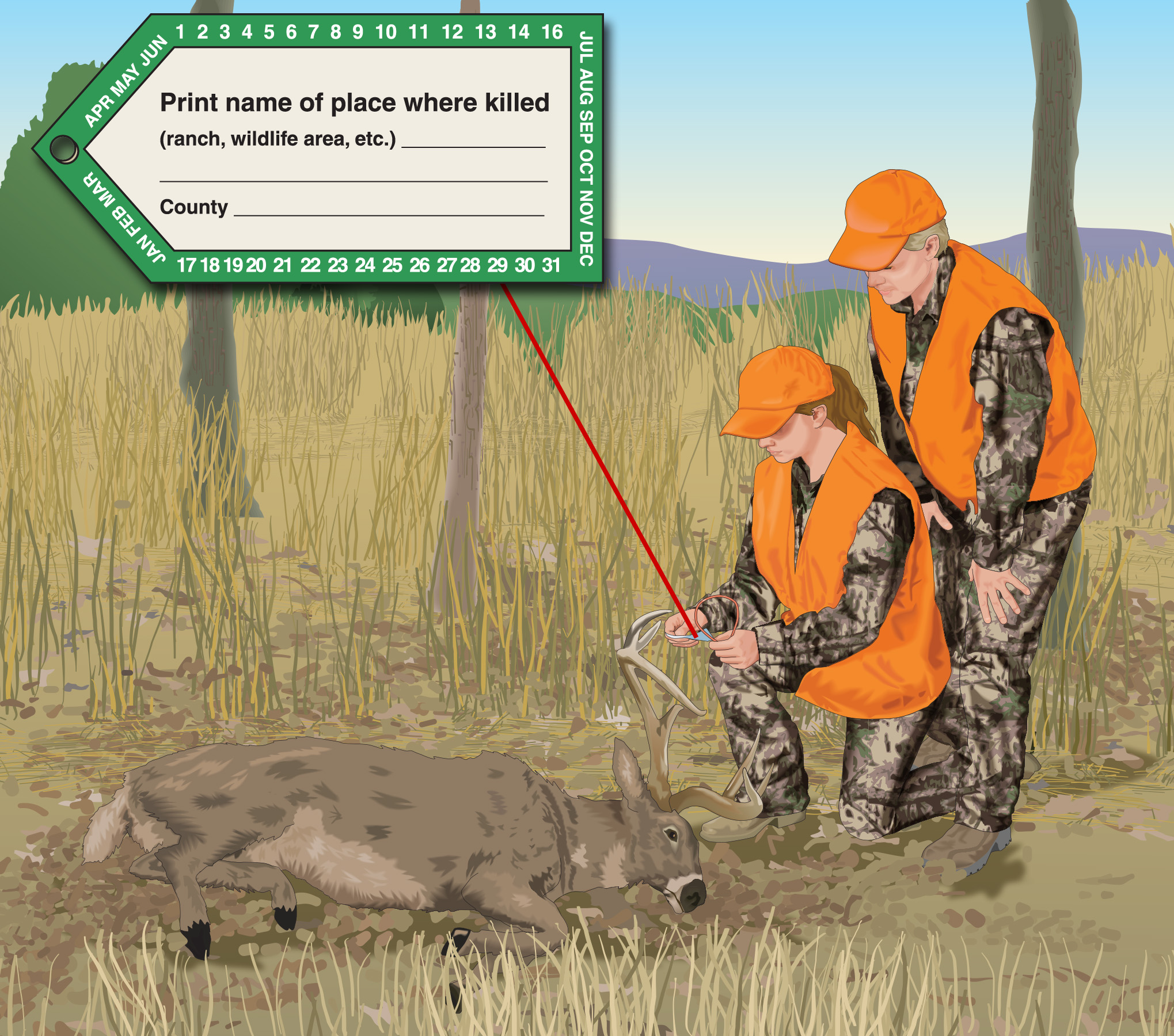 Field Care of Game
Field Care Basics
Three factors contribute to bacteria growth.
Heat is number-one concern. Bacteria grow rapidly in a carcass, especially if it’s allowed to stay warm. Meat begins to spoil above 40°F.
Moisture encourages growth of bacteria.
Dirt can introduce bacteria.
Field Care of Game
Basic field dressing techniques help cool game by removing entrails, which lowers body heat by allowing air into body cavity. Best to field dress immediately.
Sure way to ruin meat—as well as earn disdain of non-hunters—is to tie animal to hood or roof of car, where it’s exposed to heat, exhaust fumes, road salt, and airborne dust.
Field Care of Game
Game Care Kit
Other typical game care items include:
Black pepper to repel insects
Cheesecloth bags
Cooler and ice
Disposable plastic gloves
Field Care of Game
Fluorescent orange flagging
Foil
Gambrel and pulley system 
Hand towels 
Large bag for caped or trophy head
Plastic bags for cleanup 
Plastic or cotton gloves
Salt (non-iodized) for hide care
Field Care of Game
Field Dressing Larger Game
May need to skin and quarter animal to pack it out.
If unable to hang animal for skinning, begin by removing one side of hide. Then turn animal onto skinned hide and skin other side.
Use inside of removed hide as a protective mat as you quarter animal. 
Put each quarter in game sack and attach sacks to a backpack frame for hiking out.
Field Care of Game
Transporting Game
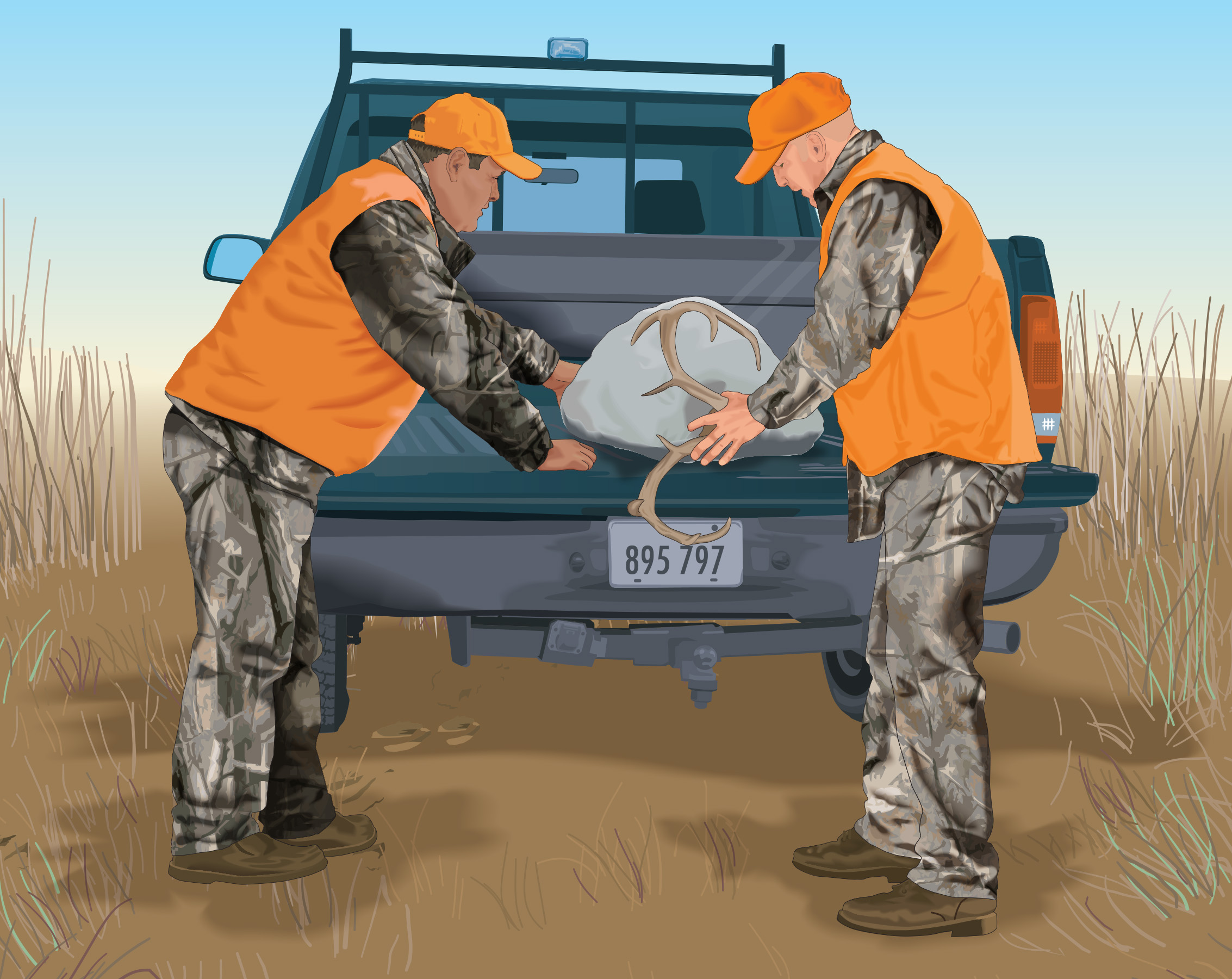 Keep dressed game cool and free of insects. Pack quarters in ice chests. Be sure to keep proper “evidence of sex”   if required by your game laws.
Keep game covered to avoid offending others.
Field Care of Game
Most hunters take game to commercial meat cooler, where typical white-tailed deer can be properly aged up to three or four days at 40°F.
Field Care of Game
Field Dressing Larger Game
May need to skin and quarter animal to pack it out.
If unable to hang animal for skinning, begin by removing one side of hide. Then, turn animal onto skinned hide and skin other side.
Use inside of removed hide as a protective mat as you quarter animal. 
Put each quarter in game sack and attach sacks to a backpack frame for hiking out.
Field Care of Game
Transporting Game
Keep dressed game cool and free of insects. Pack quarters in ice chests—don’t process the deer beyond quartering until you reach your final destination. Be sure to keep proper “evidence of sex” if required by your game laws. 
Many hunters take game to commercial meat cooler, where typical white-tailed deer can be properly aged up to three or four days at 40°F.
Field Care of Game
When transporting game, be sure to keep it covered to avoid offending others.
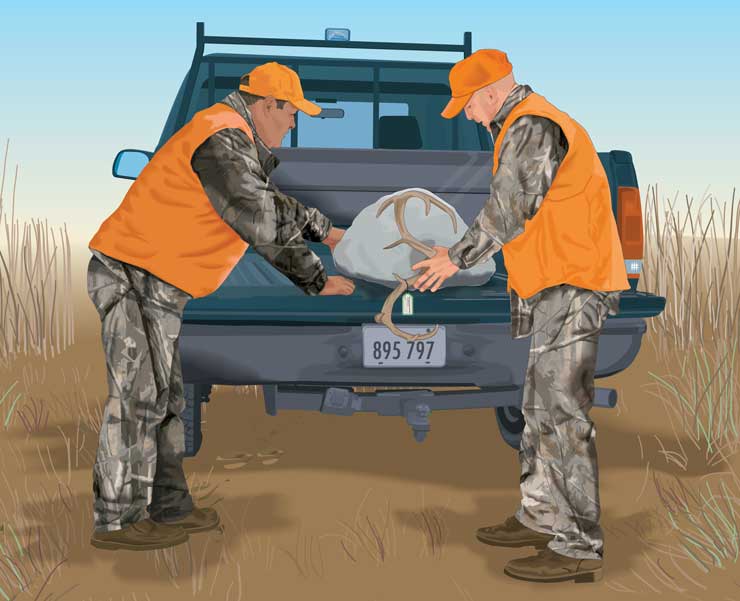 Chapter Four Review Questions
It is critical that you know about the game you are hunting because ______________________.
Answer:
only one sex of the game you’re hunting may be legal
there may be protected species in the same area that you need to avoid shooting
it will increase your chance of success
Chapter Four Review Questions
List the four basic characteristics used for animal identification.
Answer:
distinctive markings
sound
movement
animal behavior
Chapter Four Review Questions
Unlike still hunting, stalking involves _________.
Answer: following signs left by the animal, or closing the distance to game already spotted
Chapter Four Review Questions
_____________ is a hunting technique that involves a group of hunters spread out and moving to push the game toward other hunters waiting at the end of the cover.
Answer: Driving
Chapter Four Review Questions
A true sportsman not only strives to bring home the game he or she is seeking but also strives to ____________________ the quarry.
Answer: inflict the minimal amount of suffering on
Chapter Four Review Questions
The most effective place to shoot an animal is the vital organs, which are the __________ and __________.
Answer: heart; lungs
Chapter Four Review Questions
A _________ shot is the preferred shot for larger game animals such as deer, elk, and bear.
Answer: broadside
Chapter Four Review Questions
When approaching a downed deer or other large animal, you should ________________________.
Answer: pause above and behind the animal’s head and watch the chest cavity for any movement
Chapter Four Review Questions
Once you are sure your quarry is dead, you should immediately _______ it and then begin field dressing.
Answer: tag
Chapter Four Review Questions
________ would not contribute to meat spoiling.
Answer: Cold
Chapter Five
Primitive Hunting Equipmentand Techniques
Key Topics
Know Your Muzzleloader
Basic Muzzleloader Safety and Skills
Know Your Bow and Arrow
Know Your Crossbow
Bowhunting Safety and Skills
Objectives
You should be able to…
Identify the basic parts of a muzzleloader.
Explain why you should use only black powder or synthetic substitute in muzzleloaders.
State three safety practices when using muzzleloaders.
Demonstrate safe loading and unloading of a muzzleloader.
Objectives
Demonstrate safe firing of a muzzleloader.
Identify the common bow types and their basic parts.
Identify the basic parts of an arrow.
List the different types of arrowheads and the primary use of each.
State three safety practices for archers.
Objectives
Explain additional precautions that must be practiced when using broadheads.
Explain the safety rules that should be followed when using a crossbow.
Demonstrate how to nock an arrow and how to draw and anchor the bow.
Demonstrate how to use a bow sight and how to aim a bow instinctively.
Know Your Muzzleloader
Muzzleloader is term given to early firearms because they are loaded from the muzzle or open end.
Locks played the role of modern-day actions on early firearms. Matchlock and wheel lock muzzleloaders rare and valuable, but may be unsafe to use. 
Flintlocks and percussion caps typically used for competitions and hunting. Generally less expensive, lighter, more reliable, and easier to load and maintain than matchlocks and wheel locks.
Know Your Muzzleloader
Muzzleloaders are usually rifles, but there are also smooth-bored muzzleloaders—shotguns. Shotgun muzzleloaders can have either single barrel or double barrels joined side-by-side. 
Critical to avoid putting two loads down same barrel when loading double-barrel. Double-barreled guns usually have two locks, one for each barrel—allowing shooter to fire each separately before gun is reloaded. Most double-barrels designed with two triggers.
Know Your Muzzleloader
Muzzleloading handguns come as both pistols or revolvers. Pistols mainly single-shot. Revolvers contain multiple-shot chambers. 
Chain-firing muzzleloading revolvers can be dangerous.
Know Your Muzzleloader
Parts of a Muzzleloading Flintlock Rifle
muzzle
flint
frizzen
rear sight
front sight
cock
patch box
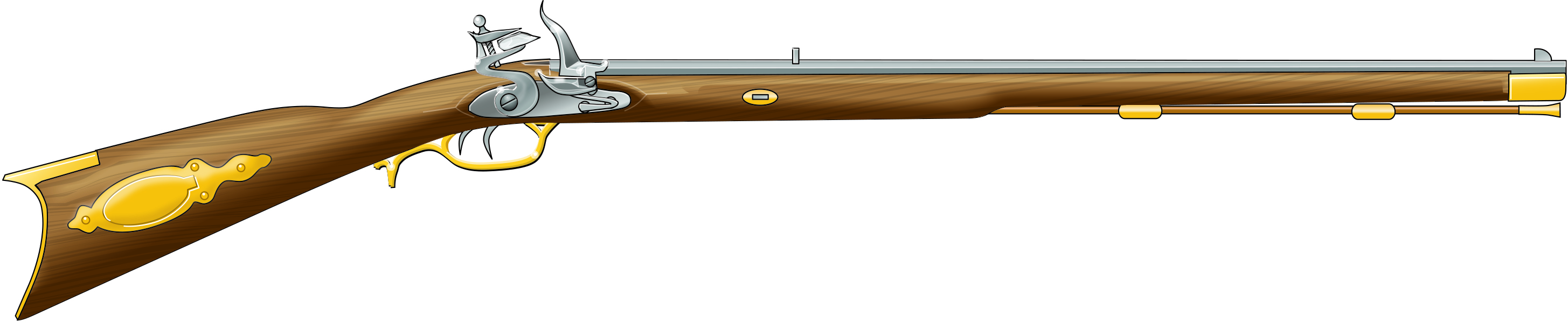 pan
ramrod
key
lock plate
trigger
settrigger
(on some rifles)
cock
nipple
stock
cap
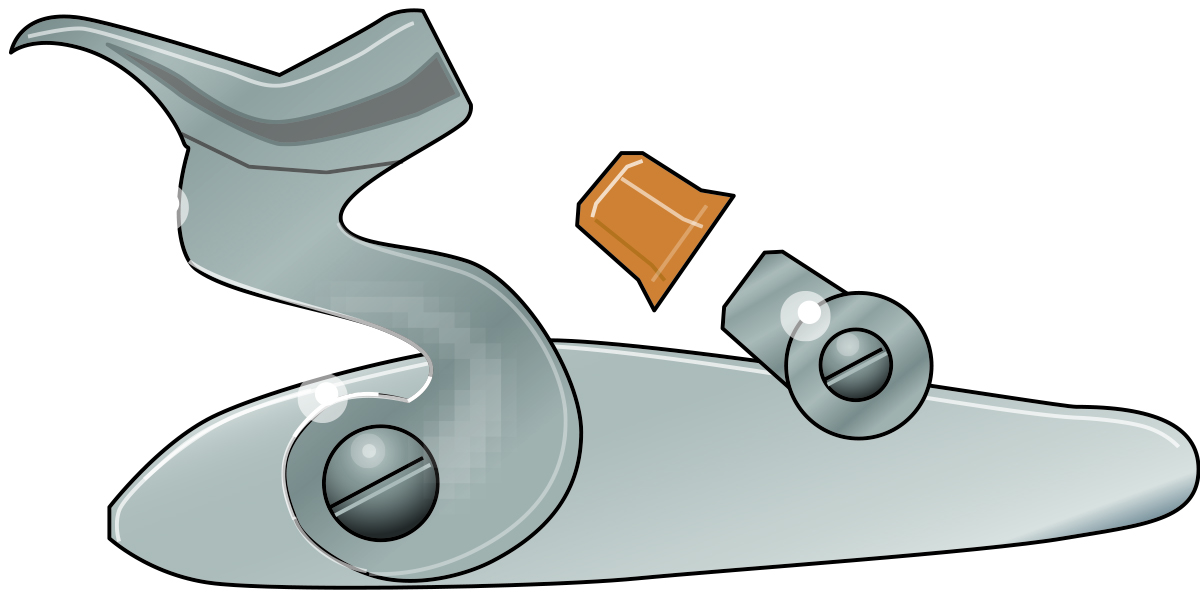 butt plate
Parts of the Percussion Lock
Know Your Muzzleloader
Matchlock
Wheel Lock
slow match
pyrite
cock or doghead
pan cover
pan cover
pan
pan
spring-poweredwheel
serpentine
Know Your Muzzleloader
In-Line Muzzleloader
mounting for scope
breech cover
muzzle
adjustable
sight
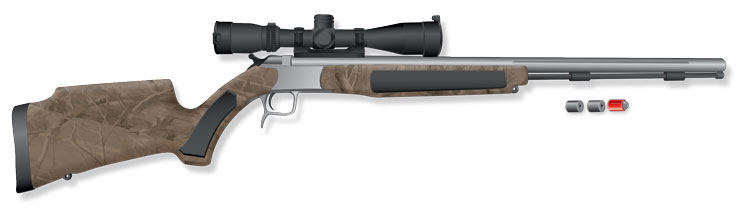 striker
bullet (Canonical, Saboted, or Belted)
ramrod
stock
(often synthetic)
Pyrodex® pellets
(optional)
cap or
primer
(inside)
recoil pad
Know Your Muzzleloader
Ammunition for Muzzleloaders
Three types of projectiles: 
Round balls used mainly for target practice. 
Bullets preferred for hunting because they are generally more accurate at certain ranges. 
Shot pellets designed to spread.
Know Your Muzzleloader
Black powder is made of potassium nitrate, sulfur, and charcoal. When ignited, causes dense cloud of white smoke. 
Comes in four sizes or granulations.
Pyrodex® and Clear Shot are black powder substitutes that can be used in amounts equal to black powder but loading may vary.
Know Your Muzzleloader
Black powder is only type of powder that should be used in muzzleloaders. Don’t use modern-day smokeless powders in black powder firearms—could cause serious injury.
Muzzleloader Safety and Skills
Cleaning a Muzzleloader
Firing a muzzleloader leaves corrosive residue inside barrel that causes pitting and reduces accuracy. Buildup of residue, called fouling, also will make loading difficult.
To avoid fouling, swab barrel with moist patch after each shot. 
Thoroughly clean a muzzleloader after each shooting session. 
Clean the gun’s lock periodically.
Muzzleloader Safety and Skills
Steps for Loading a Muzzleloader
Measure powder charge
Pour measured powder charge down barrel
Place patch and ball on muzzle
Tap ball into barrel with starter
4
6
7
3
2
8
9
1
5
or
10
Muzzleloader Safety and Skills
Take out ramrod
Ram ball down barrel
Be sure ball is completely seated
Clear vent hole with pick
Pour powder into pan and close frizzen (flintlock)
 Place cap on nipple (percussion)
4
6
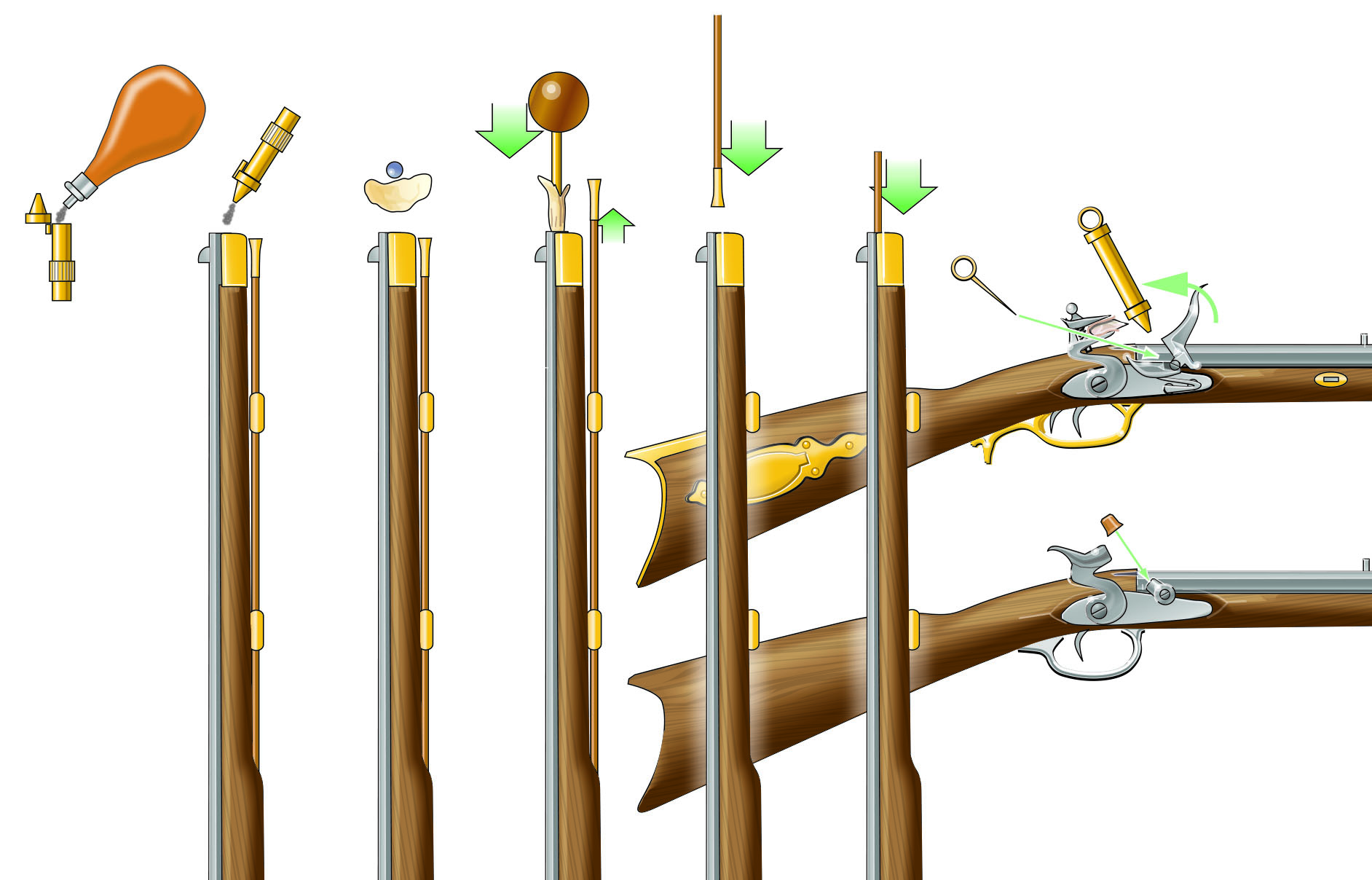 7
3
2
8
9
1
5
or
10
Muzzleloader Safety and Skills
Unloading a Muzzleloader
Unload a muzzleloader by discharging it into a suitable backstop. Do not fire into the air or into the ground at your feet in case the projectile ricochets.
Use a CO2 discharger to clear the barrel.
Percussion Lock Muzzleloader: Slip the discharger over the nipple.
Flintlock Muzzleloader: Place the discharger against the touchhole.
Muzzleloader Safety and Skills
Unloading a Muzzleloader
On a modern in-line muzzleloader, remove the breech plug. Then, simply push the projectile and powder out the rear of the barrel.
Muzzleloader Safety and Skills
When muzzleloader is unloaded, place ramrod or loading rod in the barrel before leaning the firearm against a good rest—this will prevent debris from falling down the barrel and blocking the touchhole.
Muzzleloader Safety and Skills
Firing a Muzzleloader
Percussion Lock Muzzleloader: When ready to fire muzzleloader safely, place percussion cap on nipple. Be sure surroundings and backstop are safe. Aim and fire.
Muzzleloader Safety and Skills
Flintlock Muzzleloader: When priming flintlock, pull hammer to half-cock position and open priming pan cover. Check flint, making sure setting is tight and properly adjusted. Insert vent pick or fine wire into barrel’s touchhole to make sure opening is clear. With pan primer, fill pan ¾ full of FFFFg powder. Close frizzen, pull hammer to full cock when ready to fire shot.
After firing, place hammer in half-cock position and swab barrel to remove sparks.
Muzzleloader Safety and Skills
Hang Fire Situations
Sometimes a muzzleloader will not fire when the trigger is pulled.
Keep the gun pointed in a safe direction, preferably downrange. 
Don’t take it anywhere that it could injure someone or damage property if it fires. 
If the gun doesn’t fire properly, get help from an experienced shooter to unload with a ball discharger.
Muzzleloader Safety and Skills
Basic Muzzleloader Safety
Keep muzzle pointed in safe direction. Do not lean over, stand in front of, or blow down the muzzle.
Use only black powder or a safe substitute in a muzzleloading firearm.
Wait until ready to fire before you prime or cap a muzzleloader.
Always wear shooting glasses and ear protection when shooting. Wear long-sleeved shirt.
Muzzleloader Safety and Skills
Never smoke while shooting or loading or when near a powder horn or flask.
Load the muzzleloader directly from a calibrated powder measure—not from a horn, flask, or other container.
Load one charge at a time.
Unload muzzleloader before bringing it into your home, camp, or vehicle.
Stay with the charged muzzleloader at all times.
Know Your Bow and Arrow
Modern bows can shoot arrows more than 400 yards, at speeds of more than 200 mph. 
A bow is a short-range hunting tool. Shots usually limited to 40 yards or less. At this range, arrow penetrates and can even pass through an animal. 
Most shots taken at 15 yards.
Know Your Bow and Arrow
Common Bow Types
Longbow (Stick Bow): “Traditional” bow, has straight limbs that form an arc when strung.
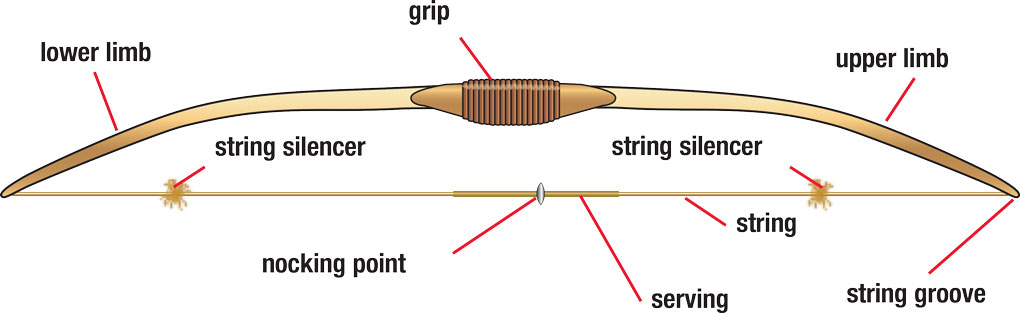 Know Your Bow and Arrow
Recurve Bow: Much like the longbow, but limbs curve back away from the belly of the bow, which can provide more power in a shorter bow than a longbow.
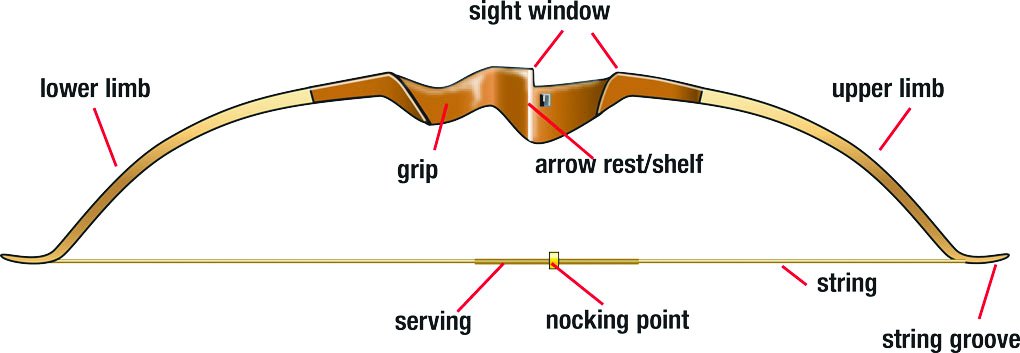 Know Your Bow and Arrow
Compound Bow: Most popular bow for both hunting and target shooting. Wheels and cables attached to limbs to make it easier to hold at full draw. Able to propel arrow faster than longbow or recurve bow.
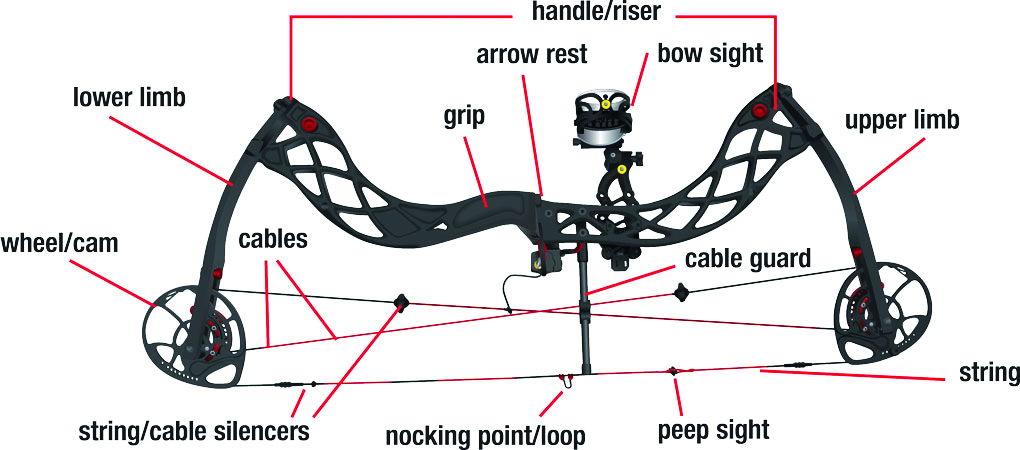 Know Your Bow and Arrow
Stringing a Bow
Bowstringer is a strong cord with loop or pocket at each end that fits over limb tip of recurve bow and some longbows. 
By standing on the loose middle of the cord after it’s attached to the tips, limbs can be flexed as handle is pulled allowing bowstring to be slipped safely into place.
Know Your Bow and Arrow
To replace compound bowstrings, you must use bow press. A bow press holds tension on the limbs, allowing the strings to be changed.
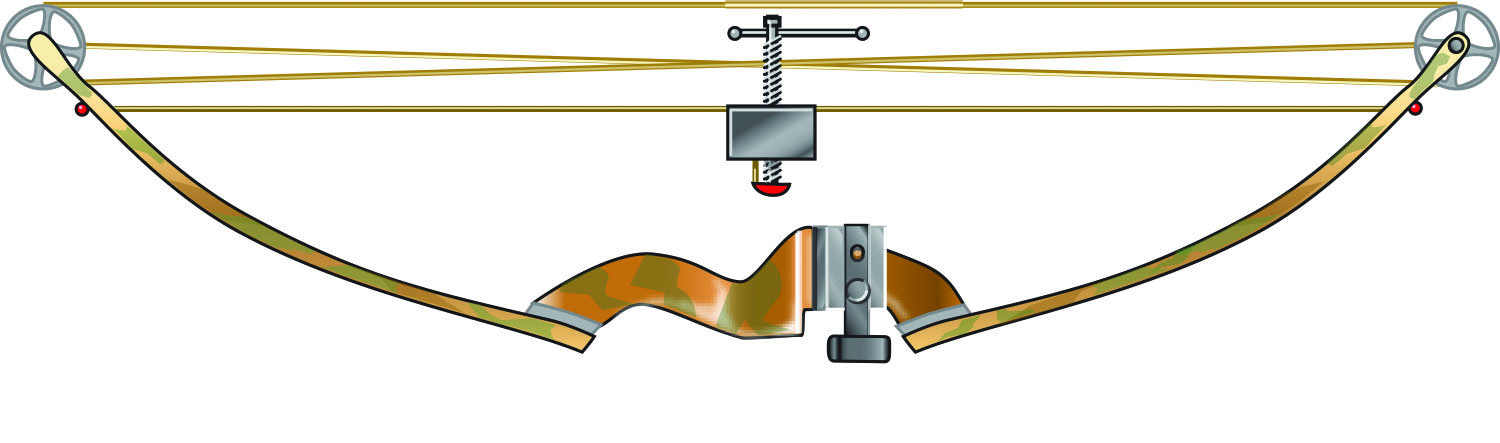 Know Your Bow and Arrow
There is a certain point on the bowstring, called the “nocking point,” where arrows are nocked.
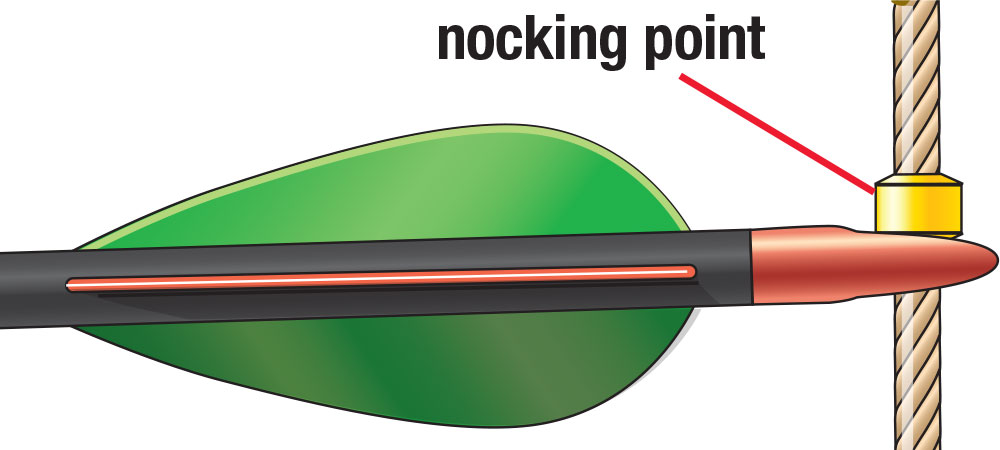 Know Your Bow and Arrow
Common Types of Arrowheads
Bullet Point: Steel point used for target shooting and small game hunting.
Blunt Point: Used for small game hunting and some types of target shooting; made of steel, hard rubber, or plastic.
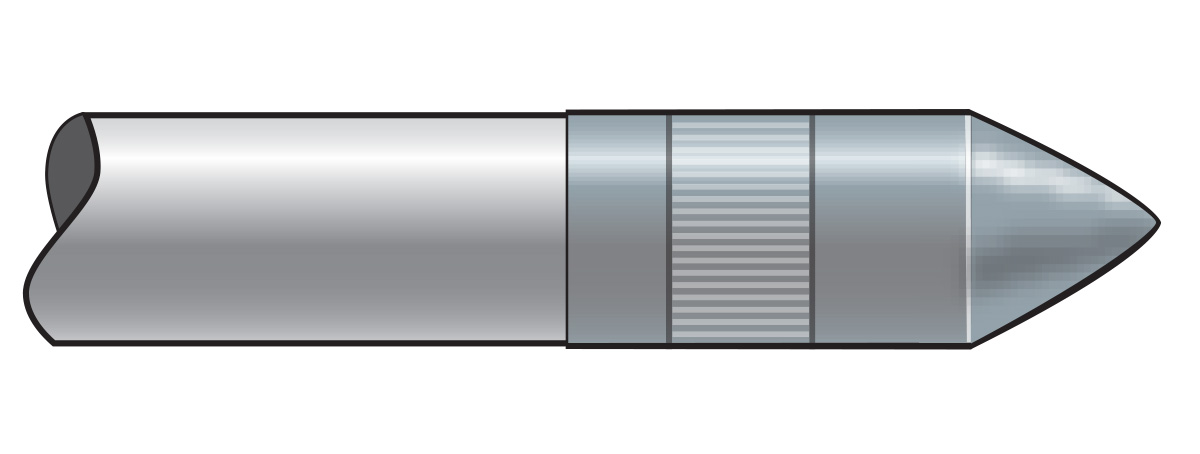 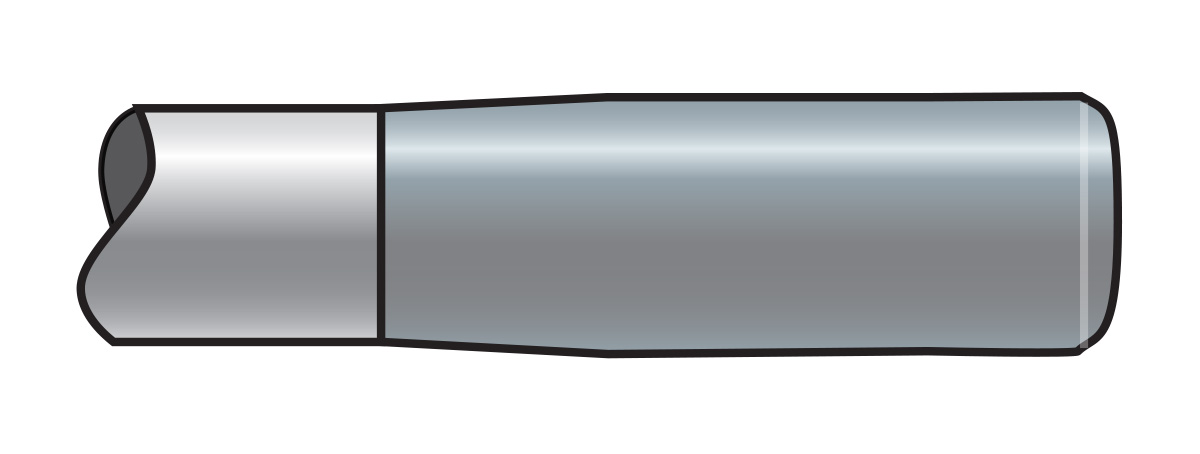 Know Your Bow and Arrow
Field Point: Steel point used for target shooting and small game hunting.
JUDO® Point: Designed with spring arms attached to catch in grass and leaves preventing arrow loss; used for “stump” shooting and small game hunting.
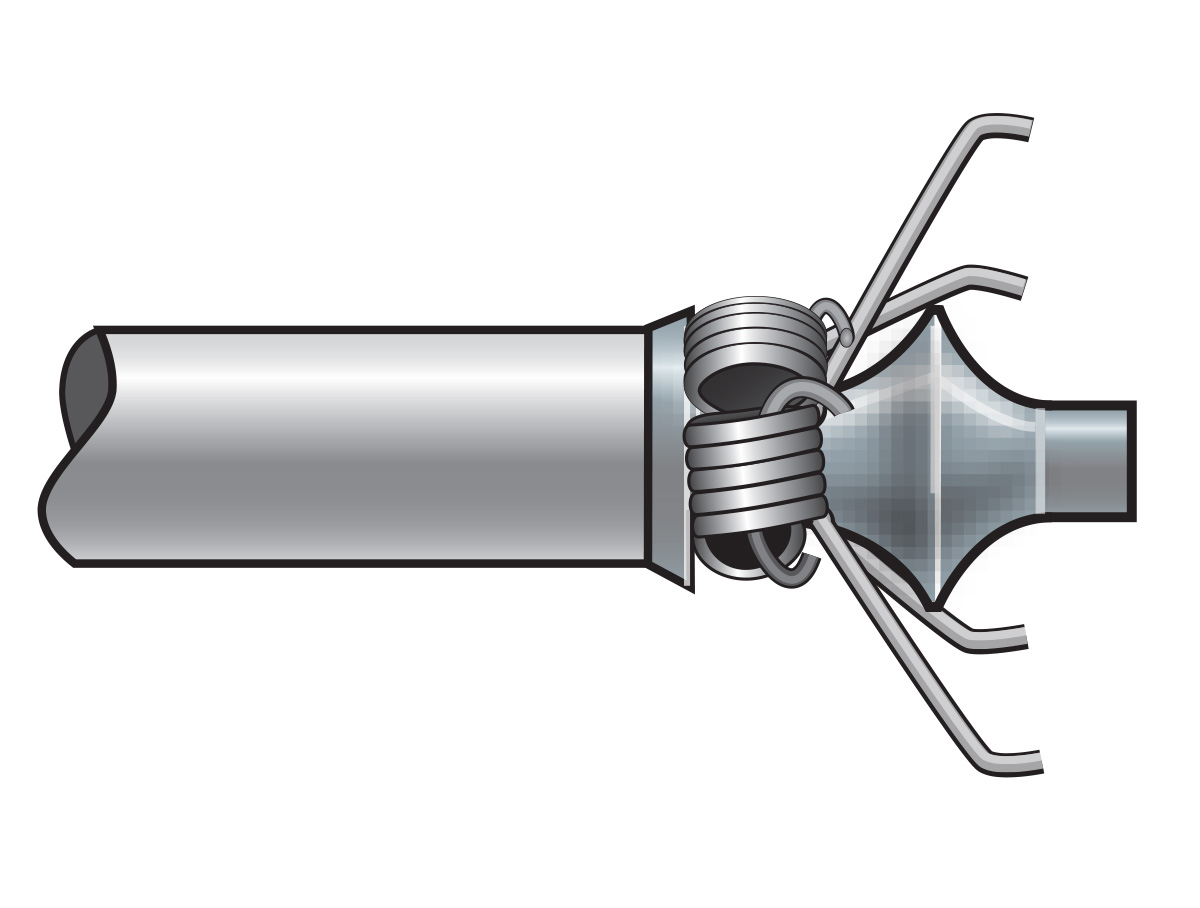 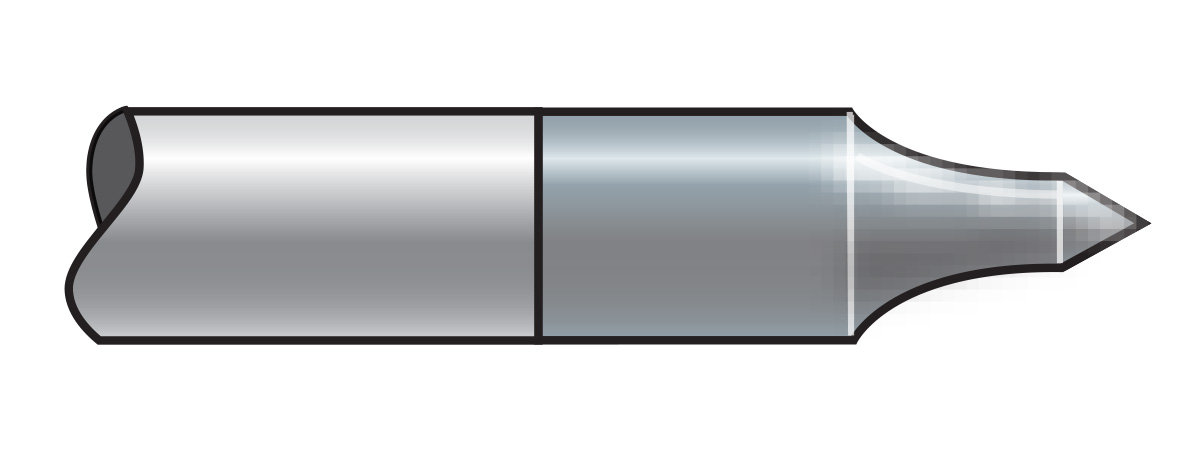 Know Your Bow and Arrow
Fish Point: Long, barbed, or spring-loaded arrowhead that spears fish and secures them until landed with attached line.
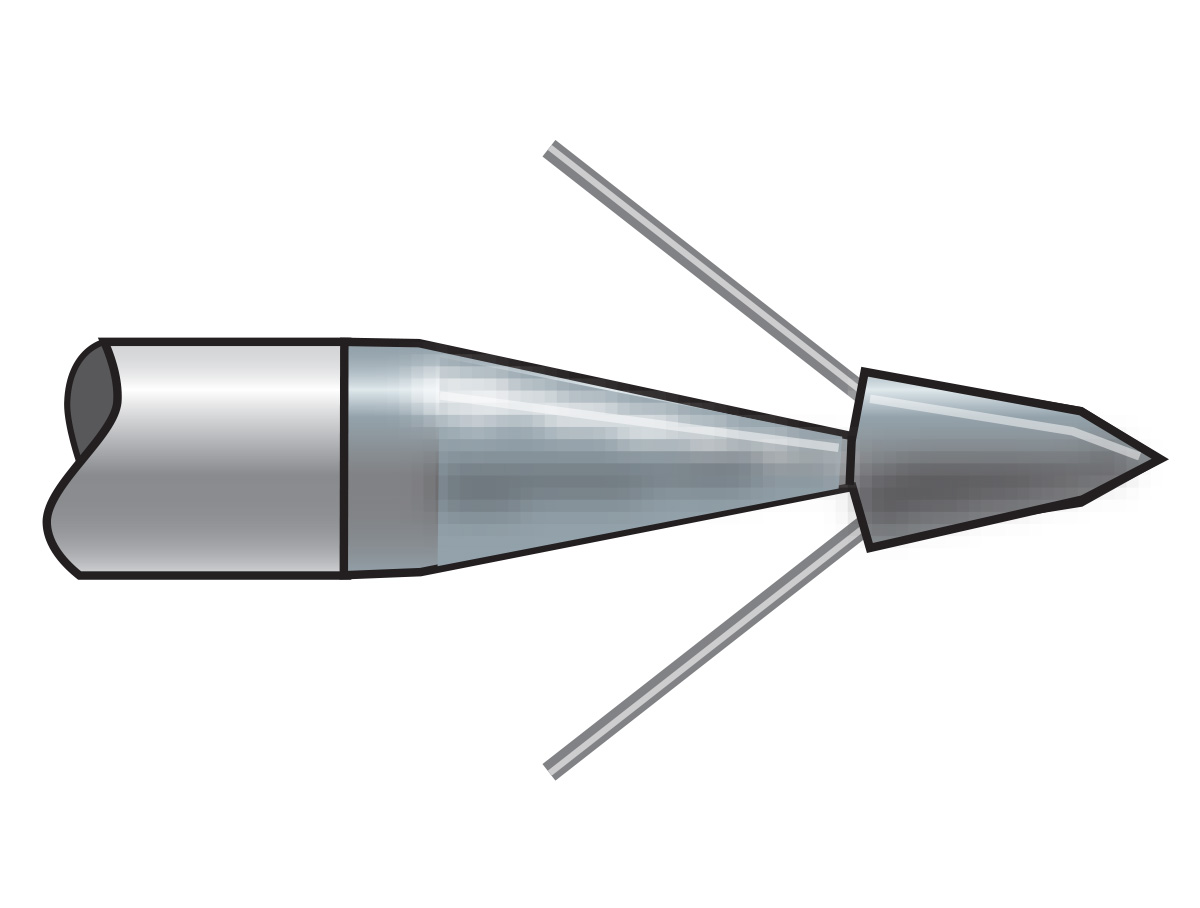 Know Your Bow and Arrow
Broadhead: Used primarily for big game hunting. Number of steel blades it contains may vary. Only arrowhead that may be used for big game hunting. 
Many states have laws governing minimum diameter and number of cutting edges of the broadhead used to hunt big game.
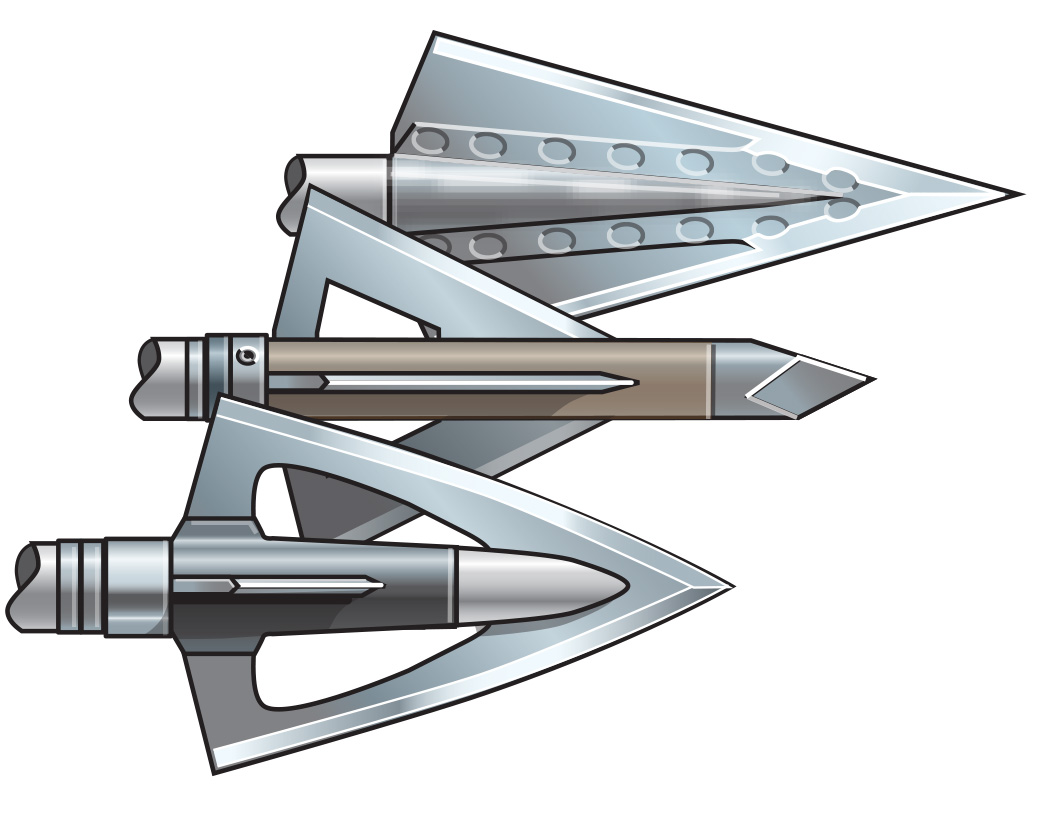 Know Your Bow and Arrow
Mechanical (Expandable) Blade Broadhead: Blades retracted close to the ferrule before the shot. Upon impact, blades expand to expose cutting edges. Recommended for use only with bows rated 50 pounds or more because most require additional energy                       to open upon penetration.
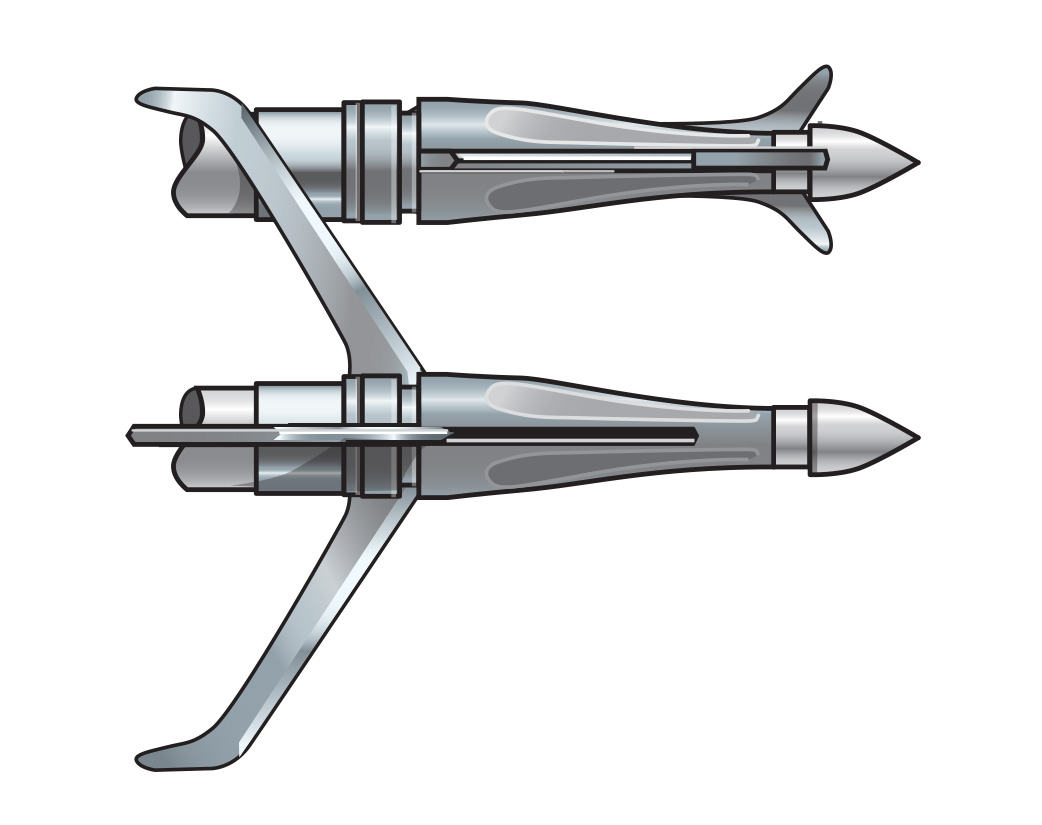 Know Your Crossbow
Safe use of a crossbow requires following the safety rules for both firearms and bows.
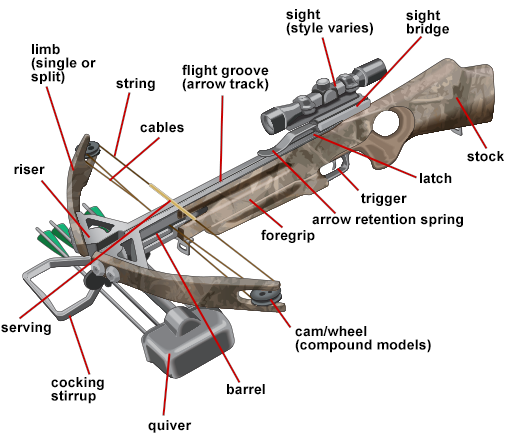 Know Your Crossbow
Many states have laws that limit the use of crossbows.
Never travel with loaded, cocked crossbow.
Like conventional bows, crossbow limited to short range shooting.
Bowhunting Safety and Skills
Bow-Shooting Safety
Many states require a bowhunter education course to hunt legally with archery equipment. 
Archers must obey these safety rules:
Release arrow only when path to target and beyond is clear.
Make sure there’s something to stop arrow if you miss—never shoot over horizon.
Bowhunting Safety and Skills
Avoid shooting arrow in general direction of another person. 
Don’t shoot straight up. Force of a falling arrow can penetrate a human skull.
Carry arrows in nocked position only when slowly approaching game—never nock an arrow or draw a bow if someone is in front of you.
Use haul line to raise bow and quiver into tree stand to avoid serious injury.
Bowhunting Safety and Skills
Bow-Shooting Position
Stand at a right angle to target with feet approximately shoulder-width apart. Stance should feel comfortable and balanced. You may slide your front foot back a little, creating a slightly open stance.
Bowhunting Safety and Skills
Archery Equipment Safety
Before practicing or hunting, examine each arrow to make certain no cracks or breaks in the shaft and that nock is in good condition. Common types of damage to look for are: 
Cracks and splinters in wood arrows
Creases, dents, or cracks in aluminum arrows
Crushed sidewalls on fiberglass or graphite arrows
Bowhunting Safety and Skills
Broadhead Safety
Broadheads must be kept razor-sharp for hunting—creates safety problem if handled carelessly.
Use special wrench to screw on broadheads.
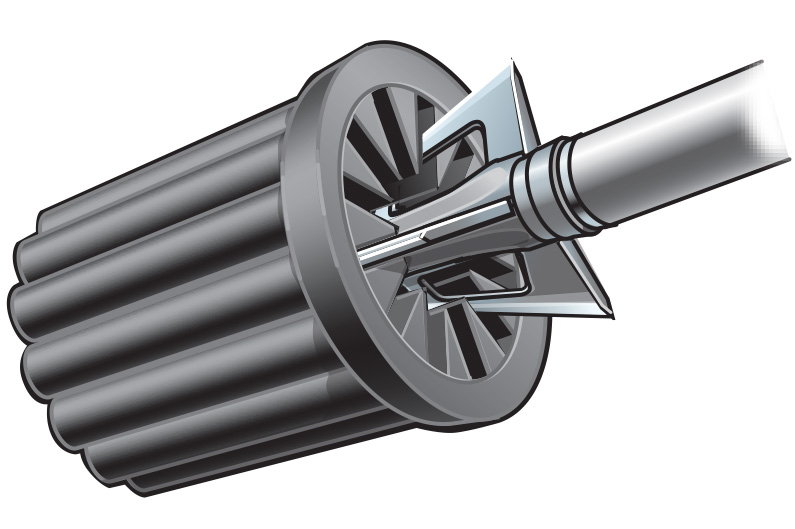 Bowhunting Safety and Skills
Keep broadheads covered with a quiver while traveling.
While dressing bow-killed game, remember that broadhead may remain in the animal. Use caution until all parts of broadhead are found.
Bowhunting Safety and Skills
Nocking an Arrow
A nocked arrow should be positioned about a quarter inch above the arrow rest on the bow handle. 
On most bows, a small brass band called a “nocking point” is crimped onto the bowstring to mark the correct position.
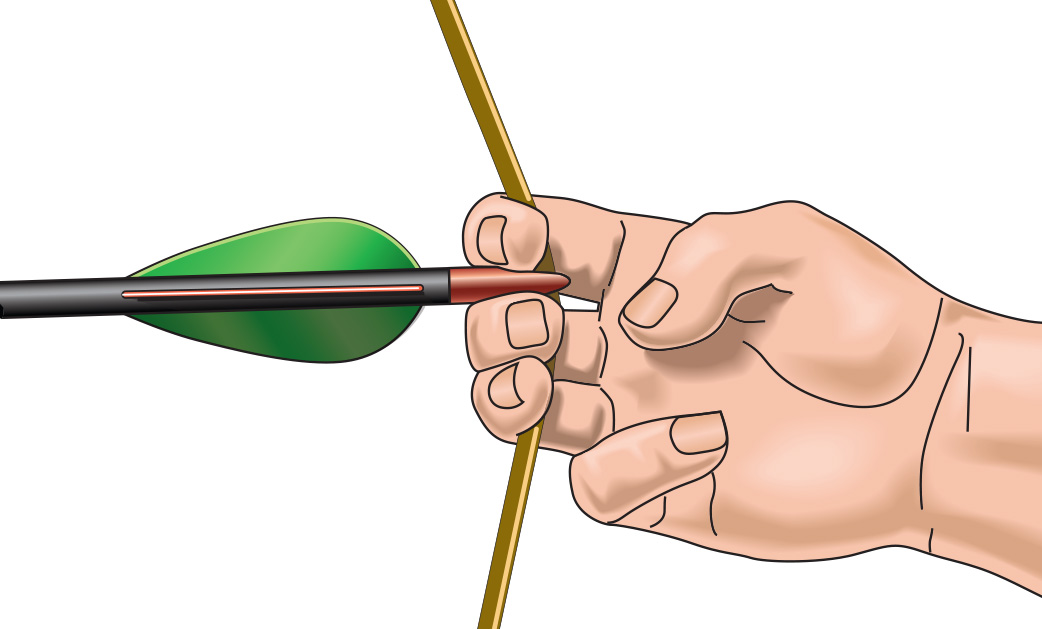 Bowhunting Safety and Skills
To nock the arrow:
Grasp arrow between thumb and index finger of the right hand (if you’re a right-handed shooter). 
With left hand, hold bow parallel to the ground about waist high, string toward the body.
Lay arrow shaft on bow’s arrow rest.
Bowhunting Safety and Skills
Align slot in the nock with the string, while making sure that cock feather points up (while bow is parallel to the ground).
Pull arrow back until string snaps into the slot.
Bowhunting Safety and Skills
Drawing and Anchoring the Bow
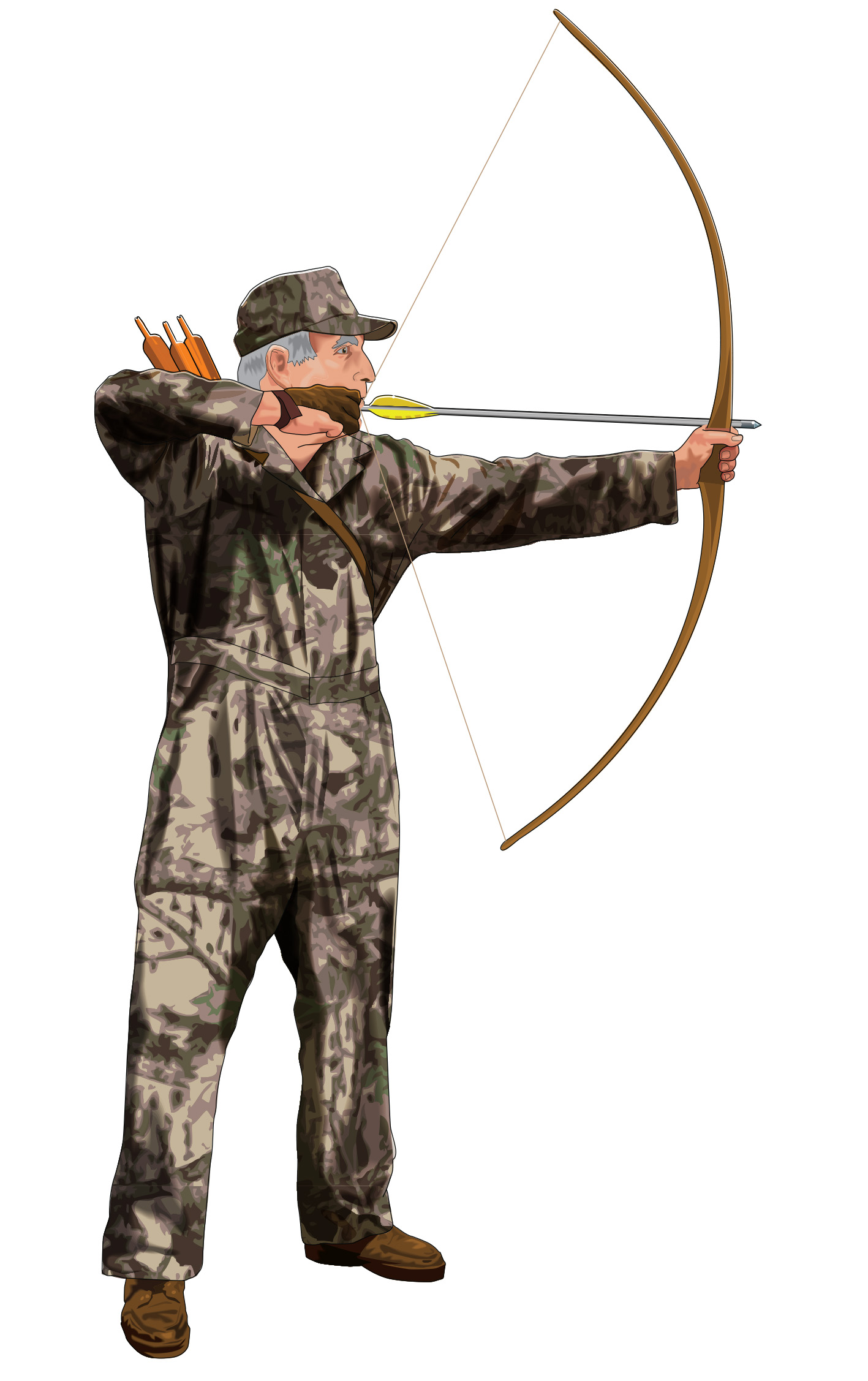 Grip bow handle firmly in left hand, but don’t squeeze.
With bow arm straight, raise bow to a point that arm is parallel to ground, while simultaneously drawing string back to “anchor point” with shooting hand. 
Practice will help determine best anchor point.
Bowhunting Safety and Skills
Aiming the Bow
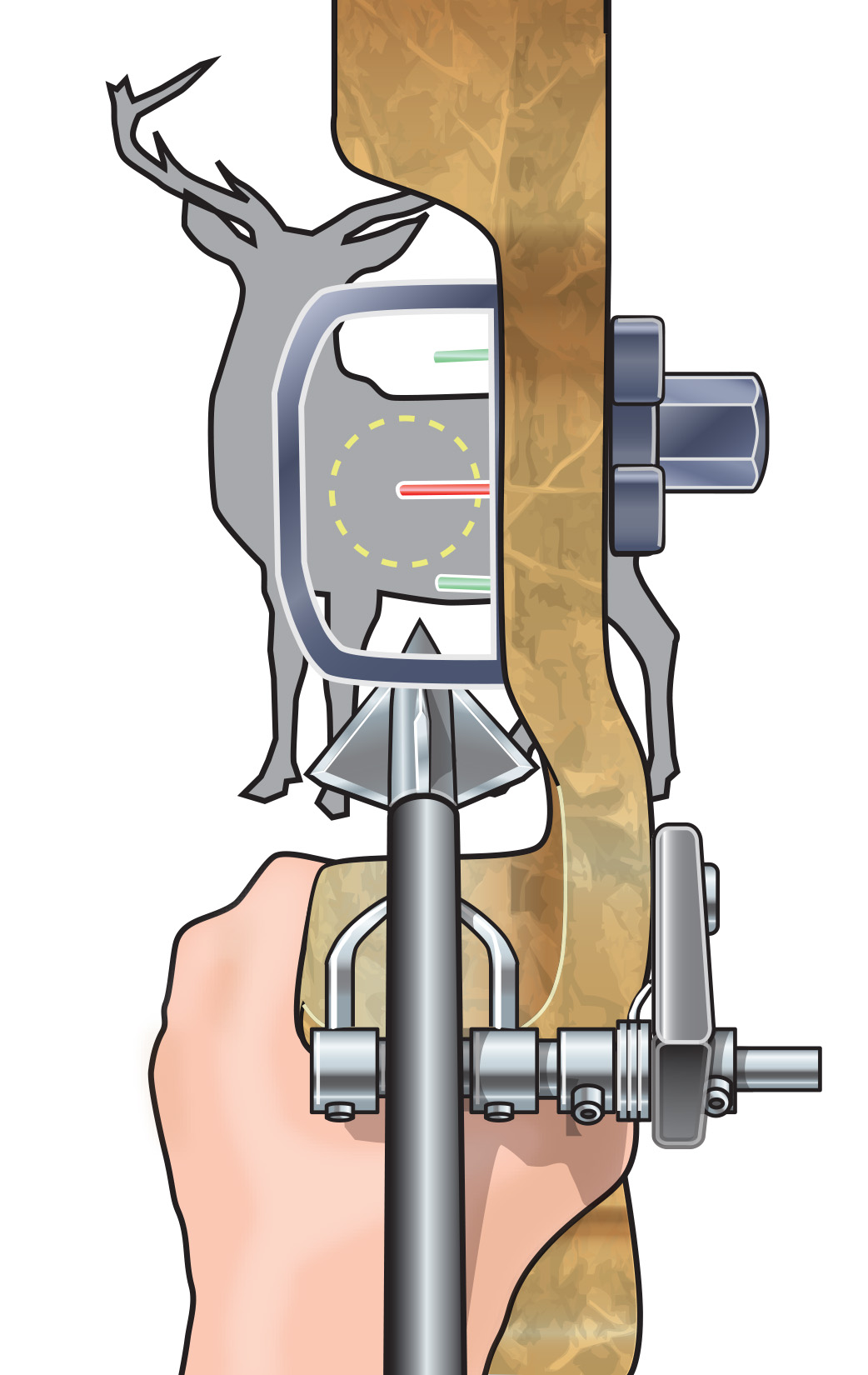 Bow sights work best when the distance to the target is known. Key to using bow sights is to practice judging distances. 
Instinctive aiming is more versatile than the bow sight method. Aiming takes longer to perfect, but eliminates much guesswork.
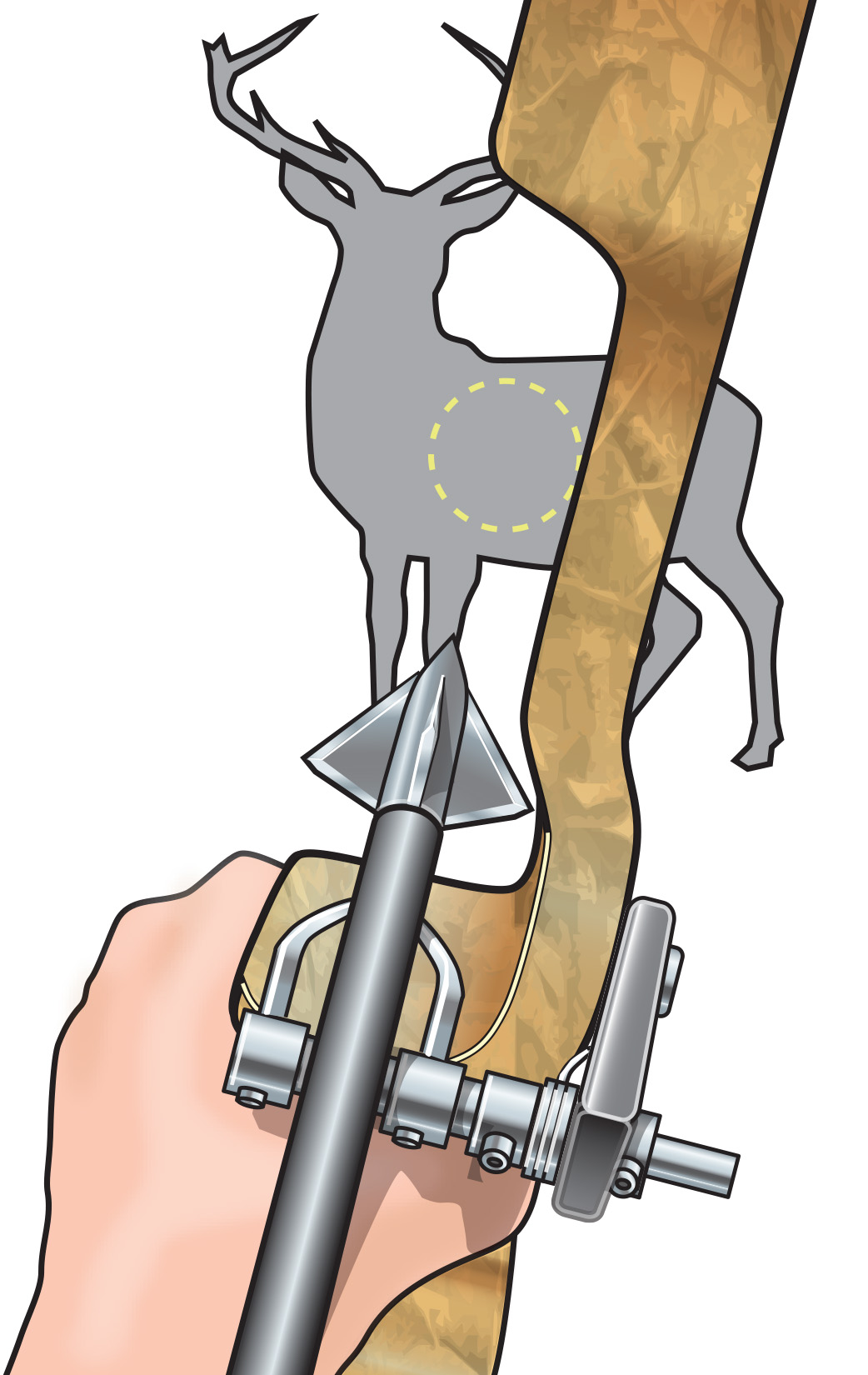 Bowhunting Safety and Skills
Holding and Releasing the Bow
Allow fingers to slip quickly away from string. Gives arrow straight, stable flight.
Keep bow arm pointed directly at target after release. If bow is jerked on release, arrow will fly off target.
Follow through by leaving drawing hand at anchor point well after string is released.
Chapter Five Review Questions
Label the indicated parts of a muzzleloader.
ii. frizzen
i. patch box
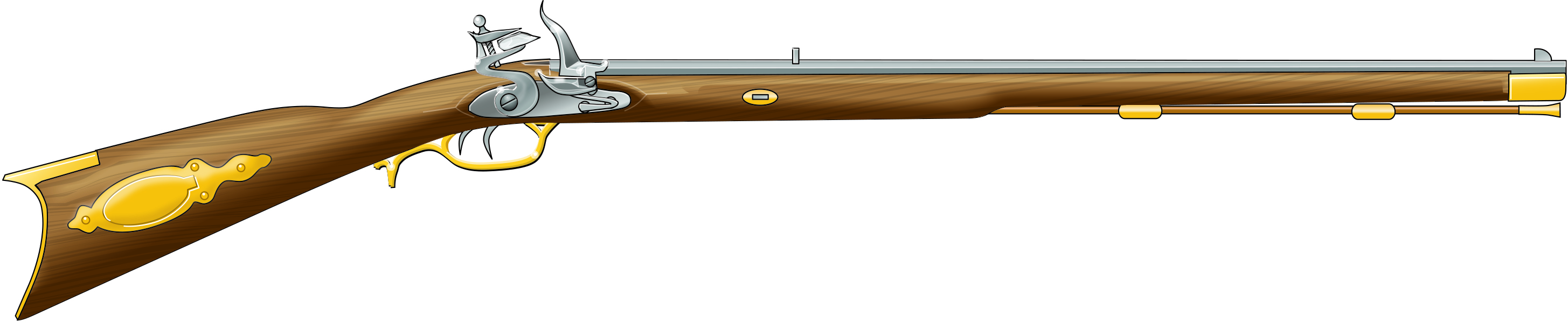 iii. cock
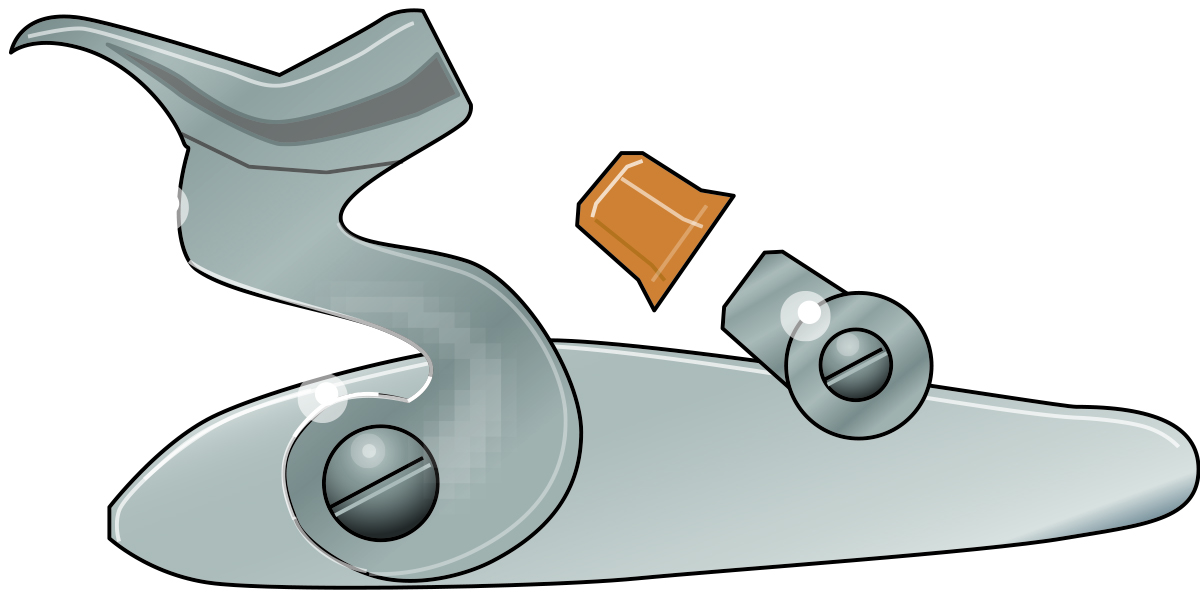 iv. nipple
Chapter Five Review Questions
______________ is the only type of powder that should be used in muzzleloaders.
Answer: Black powder
Chapter Five Review Questions
An unsafe practice when using a muzzleloader is ______________________________________.
Answer: loading directly from a horn, flask, or other container
Chapter Five Review Questions
How many charges should you load in a muzzleloader at a time?
Answer: one charge
Chapter Five Review Questions
Name the three common bow types.
Answer: 
Longbow
Recurve bow
Compound bow
Chapter Five Review Questions
Label the four main parts to an arrow.
ii. fletching
i. nock
iii. crest
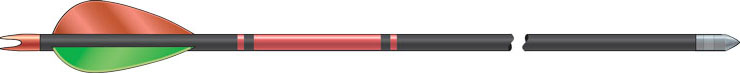 iv. arrowhead
Chapter Five Review Questions
____________ arrowheads are used primarily for big game hunting.
Answer: Broadhead
Chapter Five Review Questions
_________________ is the process of placing the arrow shaft on the bow’s arrow rest and pulling the arrow back until the string snaps into the slot.
Answer: Nocking the arrow
Chapter Five Review Questions
A good safety rule to follow when shooting a bow is _________________________________.
Answer: release an arrow only when the path to the target and beyond is clear
Chapter Six
Be a Safe Hunter
Key Topics
Why Firearm Safety Is Important
Safely Loading and Unloading Firearms
Safely Carrying Firearms in the Field
Safely Transporting Firearms
Safe Zone-of-Fire
Key Topics
Other Safety Considerations
Hunting From Elevated Stands
Hunting With Boats
Using All-Terrain Vehicles
Objectives
You should be able to…
State three practices for handling and storing firearms safely in the home.
Demonstrate the four primary rules of firearm safety.
Name the four main causes of hunting incidents.
Demonstrate six field carries for a rifle or shotgun.
Objectives
Demonstrate proper field carries while walking two or three abreast and while walking two or three in single file.
Demonstrate the safe method for crossing an obstacle if hunting alone and if hunting with a partner.
Explain how to check safely to see that the barrel of a firearm is free of obstructions.
List the steps to load and unload a firearm safely.
Objectives
Explain how to transport firearms safely in vehicles and in boats.
Demonstrate proper spacing between hunters and the safe zone-of-fire when hunting in a group.
Explain why self-control, target identification, and accuracy are critical for hunting safety.
State how consuming alcohol and/or drugs will affect your ability to handle hunting equipment.
Objectives
List advantages and disadvantages of hunting from an elevated stand.
Name the accessory you should wear at all times when climbing a tree and when on a tree stand.
Explain how to haul a firearm into an elevated stand safely.
Objectives
Explain a safe position and the zone-of-fire when hunting with a partner in a boat.
Name the accessory you should wear at all times when hunting from a boat.
Explain what to do to help retain body heat if you are stranded in chilly water.
List seven rules for safe and ethical operation when hunting with an all-terrain vehicle.
Why Firearm Safety Is Important
Firearm Safety in the Home
More than half of fatal firearm incidents occur at home—almost all caused by carelessness and lack of knowledge.
It is hunter’s duty to prevent firearm mishaps in the home.
Lock guns away where children can’t reach them. Store ammunition in separate location. Check that firearm is unloaded before allowing it in any building or living area.
Why Firearm Safety Is Important
Practice these safety rules if handling a firearm in the home:
Point muzzle in safe direction when you pick up a firearm.
Keep finger off of trigger.
Check that chamber and magazine are empty.
If gun is taken from storage to show friends, be sure they understand safe gun-handling rules.
Why Firearm Safety Is Important
Using Firearms at the Shooting Range
Read all range rules that apply to type of shooting you will do.
If there is a range master, follow his or her instructions while shooting. 
When not shooting, unload your firearm and leave it on range line or bench until given further instructions.
Why Firearm Safety Is Important
Don’t handle your firearm while other shooters are downrange. Step away from firing line or bench until range is clear and range master instructs you to approach.
If no range master present, all shooters must decide on safety commands beforehand.
Before any person is beyond firing line or downrange, unload firearm and step away from line until other person returns.
Why Firearm Safety Is Important
Under no circumstances should you shoot firearm when someone is downrange or past firing line.
Always wear hearing and eye protection, even if watching others shoot.
Respond immediately to anyone calling for a “cease fire.”
Safety Tip: When approached by a law enforcement officer, point your muzzle in a safe direction and follow the officer’s instructions.
Why Firearm Safety Is Important
Hunting Incidents
Hunting incident occurs when hunter directly or indirectly causes personal injury or death while using a firearm or bow.
Hunting incident is any unplanned, uncontrolled action that occurs while using a sporting arm.
Being responsible in order to prevent hunting incidents is your first priority.
Why Firearm Safety Is Important
Four Main Causes of Hunting Incidents
Hunter Judgment Mistakes
Safety Rule Violations
Lack of Control and Practice
Mechanical Failure
Safely Carrying Firearms
Three rules apply to all carrying methods:
Muzzle pointed in safe direction and under control
Safety “on” until immediately before ready to shoot
Finger outside the trigger guard
Safely Carrying Firearms
Proper Field Carries
Sling Carry: Easy carry for long treks through open country. Keep a hand on sling when walking so it doesn’t slide off your shoulder if you trip. Not recommended for thick brush.
Safely Carrying Firearms
Trail Carry: Leaves a hand free for balance, but don’t use when behind someone. Not recommended when walking in snow or brush.
Safely Carrying Firearms
Cradle Carry: Comfortable and secure; reduces arm fatigue.
Safely Carrying Firearms
Elbow or Side Carry: Comfortable, but has least muzzle control. Can snag in brushy terrain. Use when no one is in front of you.
Safely Carrying Firearms
Shoulder Carry: Good choice when walking beside others. Gives you the least control of firearm if you fall. Don’t use if someone is behind or in front of you.
Safely Carrying Firearms
Two-Handed or “Ready” Carry: Provides best control, particularly in thick brush or weeds, or when you need to fire quickly.
Safely Carrying Firearms
Selecting the Right Carry When Hunting With Others
If three hunters are walking side by side, those at the sides may carry their guns pointing either to the side away from their party or to the front. The one in the center shouldkeep the gun pointing to the front, up, or down.
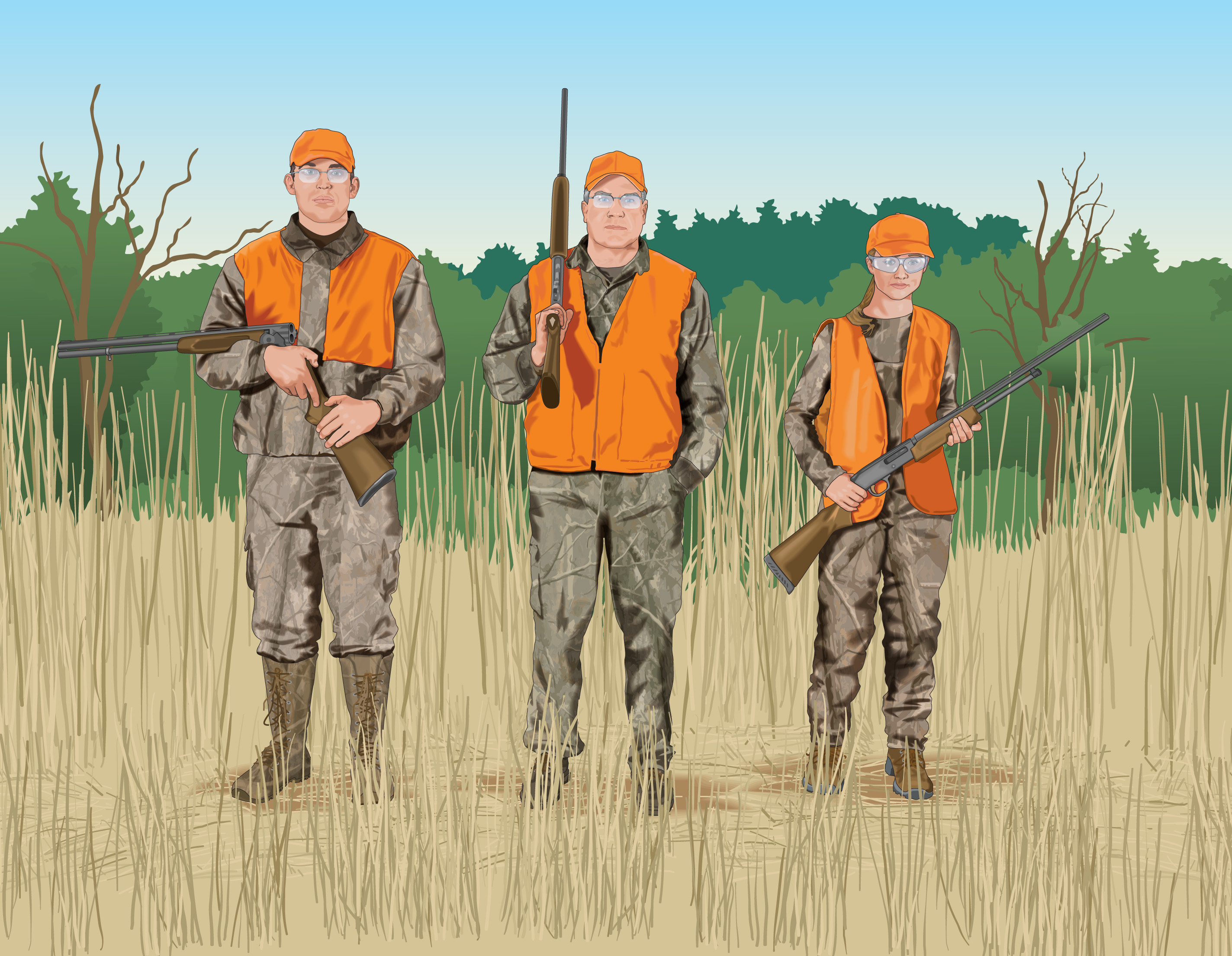 Safely Carrying Firearms
If three hunters are walking single file, lead person should have gun pointed ahead but never over their shoulder. Middle person must have gun pointed to the side. Rear person may point gun to either side or the rear.
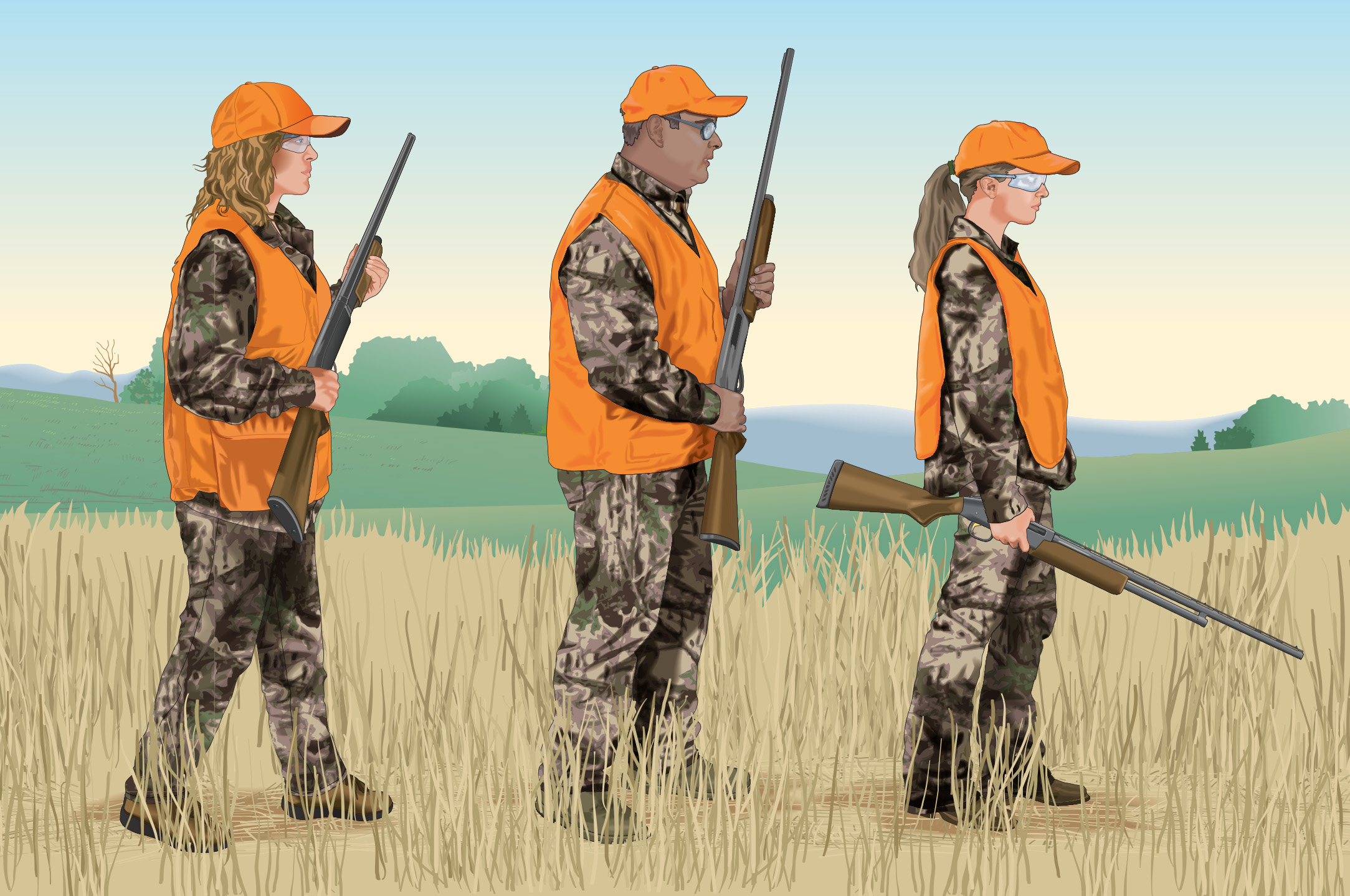 Safely Carrying Firearms
When facing another hunter, any carry is safe except the trail carry or forward-facing elbow or side carry.
Same rules for “safe carry” apply when hunting companion is a dog.
Safely Carrying Firearms
Checking for Obstructions
If you accidentally dip the barrel into the ground or snow, immediately check for an obstruction.
Safely Carrying Firearms
Point the muzzle in a safe direction.
Open the action, and make sure the firearm is unloaded.
Check for debris in the barrel. With a break action, look through the barrel from breech end or use the barrel light to inspect the barrel.
Remove the obstruction with a cleaning rod.
Check the barrel again to make sure no debris remains.
Safely Carrying Firearms
Crossing Obstacles
Always unload guns before crossing fences or other obstacles or before negotiating rough terrain. 
Cross wire fences close to a fence post to prevent damage to the fence.
Safely Carrying Firearms
After unloading, place gun on other side of fence or obstacle to be crossed, with muzzle pointed away from you and your crossing point. Cross fence and retrieve gun.
Safely Carrying Firearms
Pull gun toward you by the butt—never by the muzzle.
If two people crossing, one person gives other person both guns, crosses first, then receives unloaded guns from other hunter.
Loading and Unloading Firearms
Loading
Point muzzle in safe direction.
Open action; make sure barrel is unobstructed.
Put safety on if firearm can be loaded with safety on.
Load ammunition.
Close action.
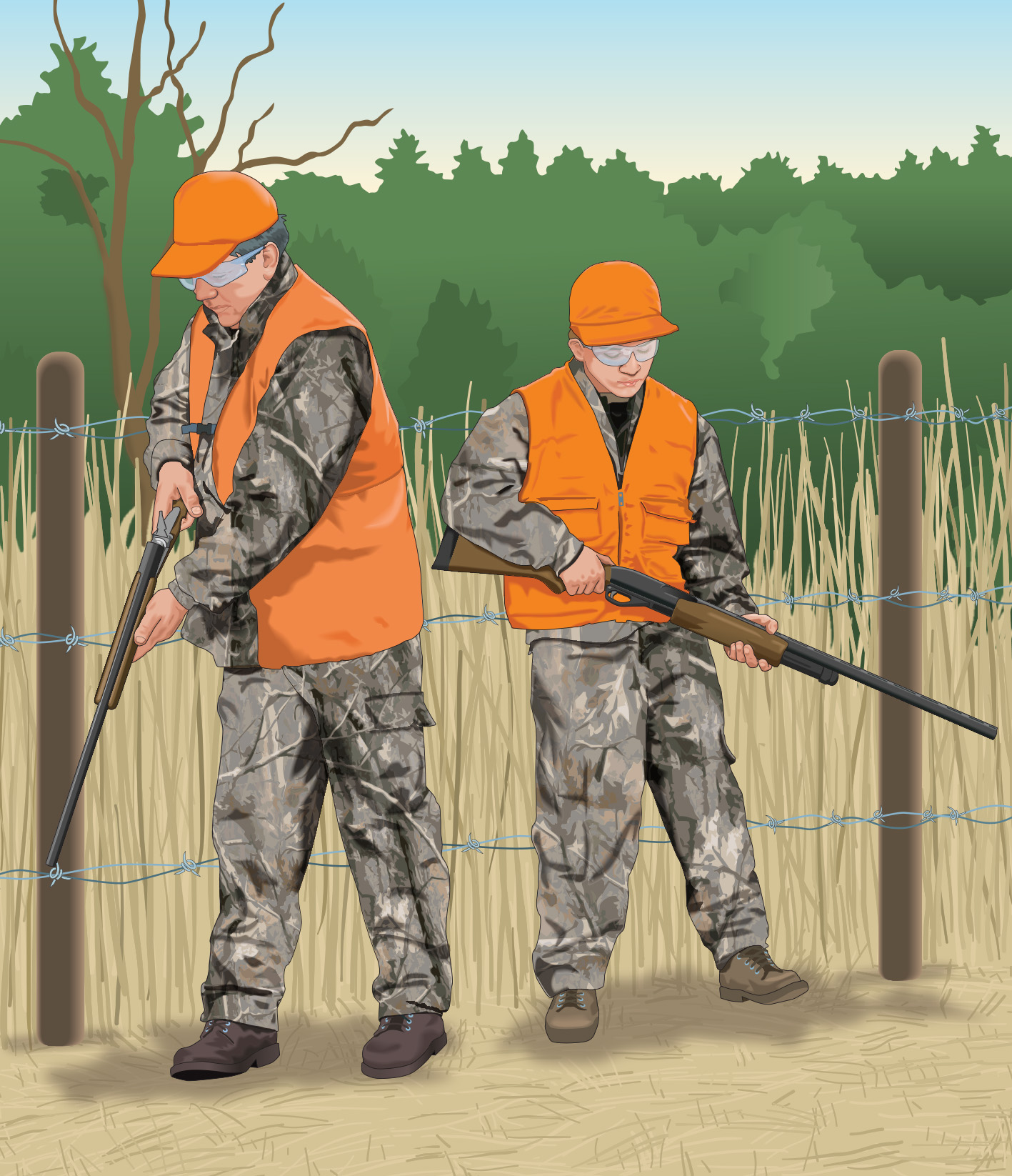 Loading and Unloading Firearms
Put safety on if not able to do so before loading.
Removal of ammunition from a magazine or removal of the magazine from a firearm does not mean a firearm is unloaded!
Loading and Unloading Firearms
Unloading
Point muzzle in safe direction.
Put safety on if it is not already on.
Keep your finger outside the trigger guard.
Open action.
Remove ammunition by detaching magazine. Eject cartridges or shells if it’s the only way to remove them.
Make sure gun is empty by checking the chamber and magazine.
Safely Transporting Firearms
General Rules
Always unload and case firearms before transporting. Action should be open or gun broken down.
Firearms should not be displayed in window gun racks.
Lean firearm against secure rest only.
Safely Transporting Firearms
General Rules
Never load firearms into a motor vehicle when another person is on the other side of the vehicle. All hunters should always load their firearms from the same side of the vehicle.
Safely Transporting Firearms
Typical Gun Cases
Typical gun cases include padded, soft-sided cases; lockable, hard-sided cases; and gun socks.
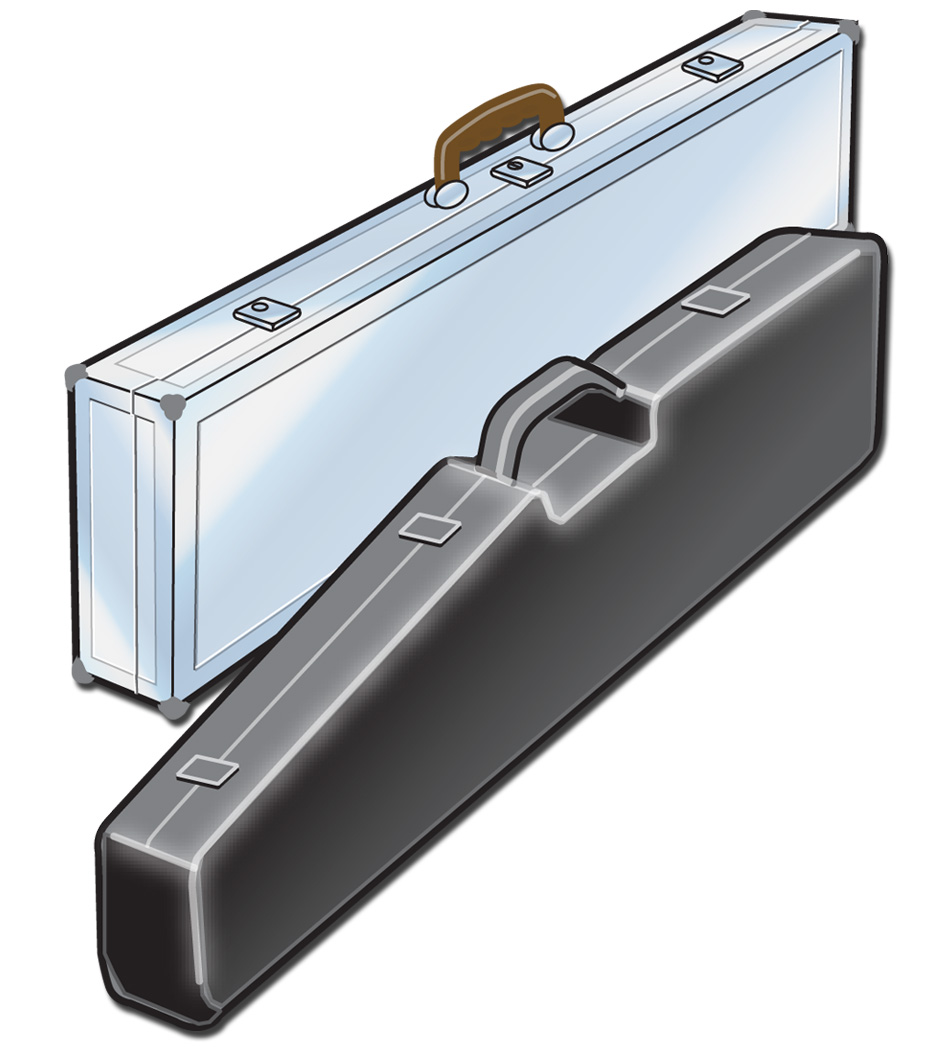 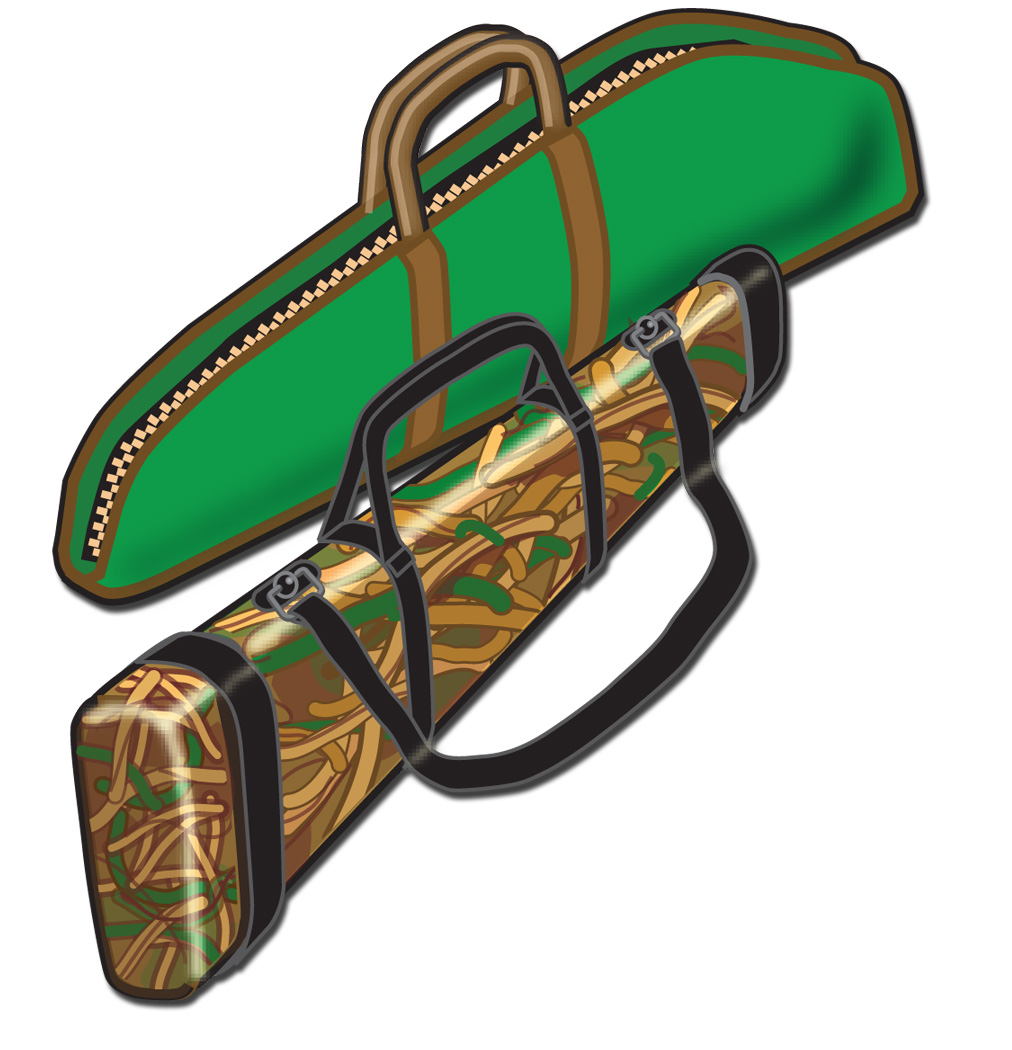 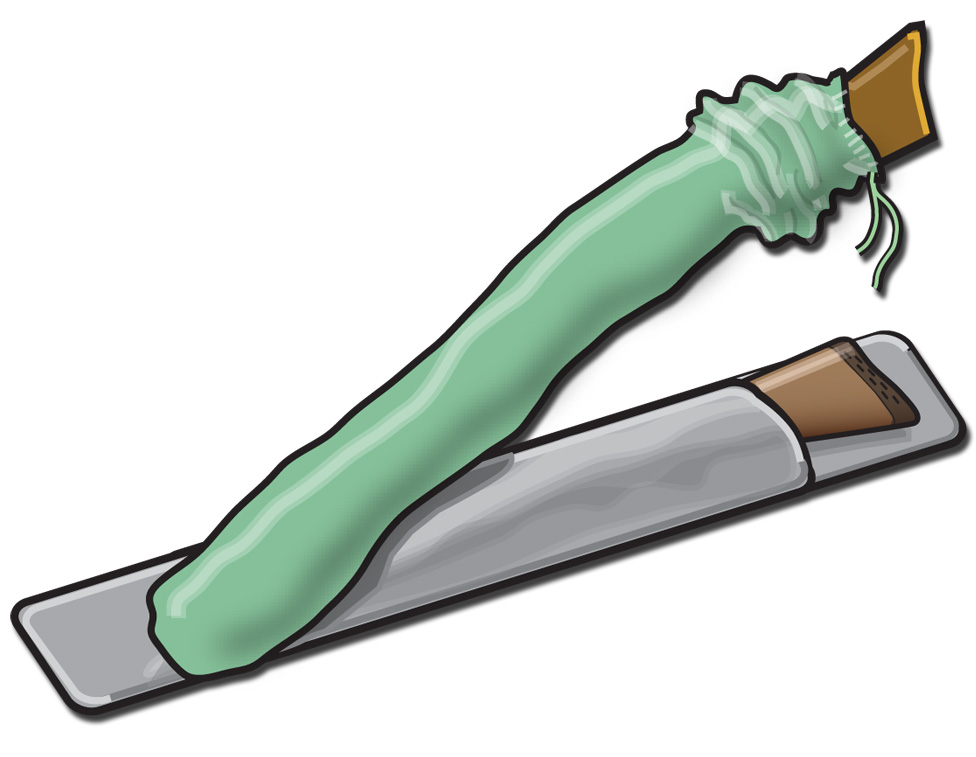 Safe Zone-of-Fire
Zone-of-fire is the area in which hunter may shoot safely. 
Before setting off in a group, hunters should agree on zone-of-fire each person will cover. 
Zone-of-fire depends on many factors including hunter’s shooting ability, game hunted, hunting environment, and hunting strategy being used. 
Hunter’s zone-of-fire changes with every step.
Safe Zone-of-Fire
Best to have no more than 3 hunters in a group.
Hunters should be spaced 25 to 40 yards apart and always in sight of one another. 
Each hunter has zone-of-fire which spans about 45 degrees directly in front of each hunter.
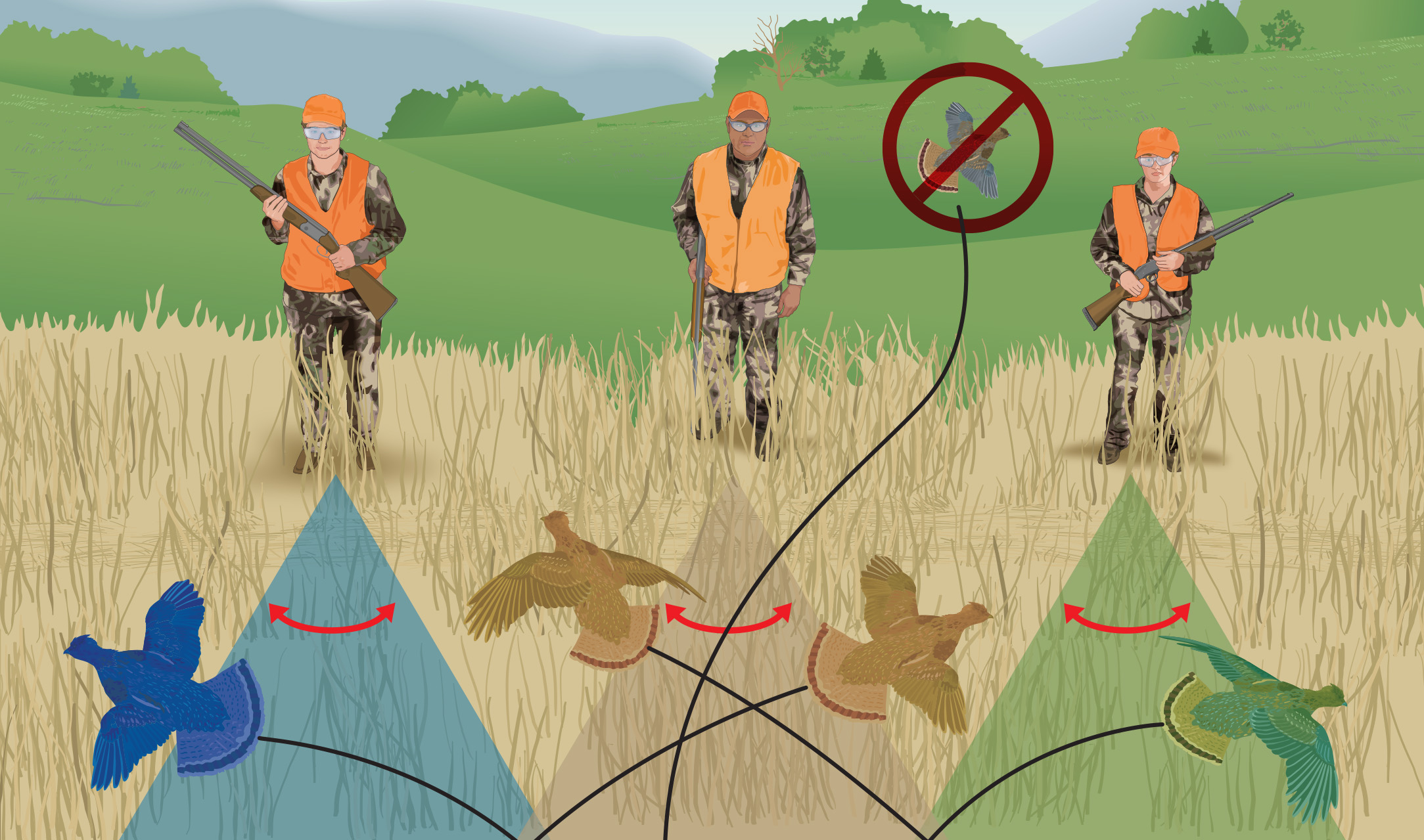 Safe Zone-of-Fire
To visualize 45 degrees, focus on distant, fixed object straight in front of you. 
Stretch arms straight out from sides. 
Make fist with thumbs held up. 
Gradually draw arms toward front until both thumbs in focus without moving your eyes. 
This gives you outer boundaries.
Safe Zone-of-Fire
No hunter, especially when swinging on game, should allow gun to point at a person. Better to pass up a shot than risk injuring someone or damaging property.
Everyone hunting in these situations should wear blaze orange whether it’s required by law or not.
Only one hunter should aim at the target. Hunters should only shoot if adequate backstop. Don’t shoot at a “skylined” animal.
Other Safety Considerations
Self-Control and Target Identification
Some hunters become overly anxious or excited. Can lead to careless behavior. 
Self-control is essential aspect of hunter safety.
Only shoot when you know target is legal game and no people, domestic animals, buildings, or equipment are in zone-of-fire.
Slow, careful shooting safer and produces higher degree of success.
Other Safety Considerations
Accuracy
Shooting accurately not just key to successful hunting, it’s a safety factor. 
Have proper backstop before you shoot.
Accuracy essential for achieving clean kill. Must learn how to hit vital organs of game you hunt.
Other Safety Considerations
Alcohol and Drugs
The best thing you can do for your safety and the safety of others is simple...Don’t drink and hunt!
Because you can drink faster than your system can burn the alcohol off, there is an increasing level of alcohol in your blood.
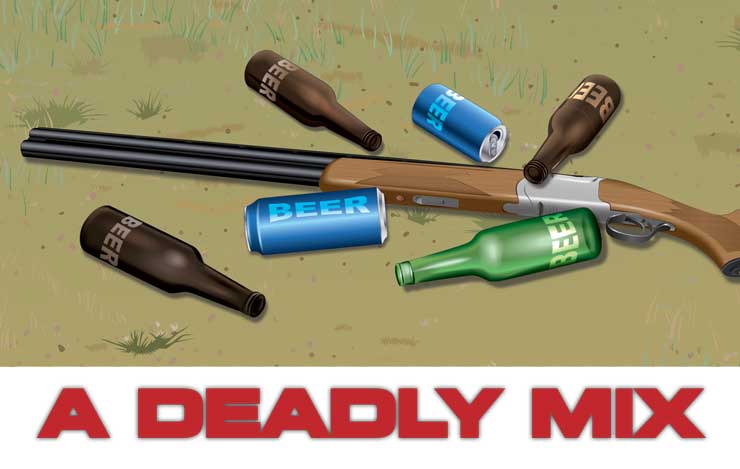 Other Safety Considerations
Consuming alcohol before or during the hunt increases risk of incidents because it impairs several functions.
Coordination
Hearing
Vision
Communication
Judgment
Other Safety Considerations
Drugs can have a similar effect. Check with physician before taking prescription drugs while hunting.
Hunting From Elevated Stands
Elevated stands place the hunter above ground level. They can be tree stands placed in or against trees, or free-standing structures.
Popular with both firearm and bow hunters.
They offer certain advantages but also have some drawbacks, including a degree of risk.
Hunting From Elevated Stands
Advantages
Provide wider field of vision—game is spotted sooner
Allow time to plan for best shot through earlier detection of game 
Position a hunter above animal’s field of vision
Make hunter’s scent harder to detect and movement less noticeable
Make hunter more visible to other sportsmen
Hunting From Elevated Stands
Provide good backstop because usually shooting at a downward angle
Disadvantages
Increased risk of injury resulting from falling
Can be difficult to carry, especially large, portable stands
Provide no protection from cold or wind
Give little room for movement
Cannot move toward game while hunting
Hunting From Elevated Stands
Types of Elevated Stands
Portable Tree Stands: 
Can be safe and environmentally friendly. Commercial stands that are manufactured, certified, or tested industry standards are best. Homemade stands should not be used.
Follow manufacturer’s instructions and practice installing elevated platform or tree stand at ground level before you go hunting. 
Portable tree stands come in three basic types.
Hunting From Elevated Stands
Hang-On Stands: Provide about four square feet of space. Must be hauled into place and secured with belts or chains. Requires separate climbing aids.
Hunting From Elevated Stands
Climbing Stands: Allow a hunter to "walk" a stand up a tree using climbing devices for hands and feet. Never use on trees covered with ice or snow.
Hunting From Elevated Stands
Ladder Stands: Provide a platform 10 to 20 feet above ground. Lean against tree and chain or strap into place. Usable with wider range of trees than other platforms, also provide easier, safer access. Need three to five people to erect ladder stand safely.
Hunting From Elevated Stands
Tripods, Quadpods, or Tower Stands (Freestanding): Similar to ladder tree stand but are freestanding and can be placed anywhere that has a firm base.
Hunting From Elevated Stands
Elevated Stand Location
Place stand adjacent to game trails or where game sign is abundant.
Place stand no higher than necessary.
Never place stand in dead tree, in trees with large overhanging limbs, or on or near utility poles.
Select only straight trees.
Hunting From Elevated Stands
Locate stand downwind from animals’ expected route.
Never place stands on fence lines or near another landowner’s property.
Hunting From Elevated Stands
Fall Arrest Systems (FASs)
Use a fall-arrest system (FAS) that is manufactured to industry standards. Never use single-strap belts and chest harnesses—they can be deadly.
Hunting From Elevated Stands
Carefully read manufacturer’s instructions for proper use of FAS, and follow all safety guidelines.
Most tree stand falls occur when a hunter is climbing up or down a tree. Always use a properly fitting FAS that includes a full-body harness at all times when your feet are off the ground.
Hunting From Elevated Stands
Make sure your FAS includes these components:
Full-body harness
Lineman’s-style belt
Tree strap
Tether
Suspension relief strap
Single-strap belts and chest harnesses do NOT meet industry standards.
Hunting From Elevated Stands
Follow manufacturer’s instructions and these safety guidelines.
Practice adjusting and using FAS, including the suspension relief strap, at ground level.
Attach FAS tree-strap to tree so that strap is at head level when you are standing. Attach tether to tree strap so that you have no slack while seated in stand. If you fall, your feet shouldn’t drop below a level that would keep you from climbing back onto platform.
Hunting From Elevated Stands
When climbing, always use three points of contact with your hands and feet.
Hold onto climbing system firmly as you enter or leave platform—don’t let go until you are secure. 
If you fall:
Do not panic—your FAS will hold you.
Signal for help.
Get back onto platform as quickly as possible.
Hunting From Elevated Stands
Use suspension relief strap to avoid suspension trauma if you cannot get onto platform or the ground. 
If you don’t have a suspension relief strap, move your legs by pushing off from tree to keep blood flowing.
Hunting From Elevated Stands
Discard any FAS that shows signs of wear and tear, or has been worn during a fall. Adhere to expiration date sewn into FAS.
Injuries or death can occur when hunting from a stand if hunters do not wear and use their FAS properly. 
Hunters who choose not to wear FAS should stay on ground to hunt.
Hunting From Elevated Stands
Hauling Hunting Equipment Into a Stand
Never carry hunting equipment up or down with you while climbing. Always use a haul line.
Before attaching haul line:
Firearm: Unload it, and open the action.
Bow: Put arrows in covered quiver, and secure quiver to your bow.
Hunting From Elevated Stands
Use a haul line of heavy cord attached to stand to bring up hunting equipment or lower it before climbing down.
Firearm: Attach haul line to firearm’s sling so firearm hangs with muzzle pointed down.
Bow: Attach haul line between bow’s limb and bowstring so arrow fletching points down when raising and points up when lowering.
Hunting From Elevated Stands
Elevated Stand Safety
Climbing into or out of a tree stand or other elevated platform puts you at risk. Long waits in a stand and poor safety techniques can lead to accidental falls. 
Put safety first. Always use good judgment and follow these recommendations:
Buy a commercial stand that is manufactured, certified, and tested to industry standards.
Hunting From Elevated Stands
Read manufacturer’s instructions and watch the video that came with stand. Review information each season.
Contact manufacturer if instructions are missing or confusing.
Share information with anyone who uses stand.
Attach FAS to tree while at ground level. Keep it attached from time you leave ground until you get back down.
Hunting From Elevated Stands
Use a tree stand only during daylight hours.
Practice with tree stand and FAS at ground level, using all safety devices included with stand. Continue to practice, gradually going higher.
Get enough sleep before using a tree stand.
Carry a signaling device to let others know if you have a problem.
Take your time and plan every move you make while installing and using an elevated stand.
Hunting From Elevated Stands
Slip end of haul line through your belt—leave it untied so it can pull free if you fall. Put on FAS, secure yourself to tree, and climb to stand.
After you’re in stand and secure, haul up hunting equipment and untie haul line.
Hunting From Elevated Stands
Check your stand carefully before each use. 
Do not leave a stand attached to a tree for more than two weeks.
Never exceed the weight limit of your stand or FAS. Weight includes you plus your equipment.
Do not climb with anything in your hands or on your back. Use a haul line.
Raise and lower all hunting equipment on the opposite side of the tree from your climbing route.
Hunting With Boats
Trip Preparation
Leave a hunting plan with family or friends with details on the boating portion of your trip. Include your planned route and when you plan to return.
Be sure boat is large enough to carry you and your gear safely.
Load gear low in the boat and distribute weight evenly.
Hunting With Boats
Have each person on board wear a personal flotation device (PFD) also called life jacket.
Have throwable PFDs on board in case someone falls overboard.
Stow required visual distress signals.
Check up-to-date weather forecast before heading out.
Cancel trip if wind and water conditions aren’t safe.
Hunting With Boats
Transporting Firearms in a Boat
Follow rules for transporting firearms in vehicle—unload and case firearms before transporting them. Action should be open or gun broken down, whichever makes firearm safest.
Place unloaded firearm in bow of boat with muzzle pointing forward.
Hunting With Boats
When hunting with others, first one person settles into bow position facing forward after first gun is placed. 
Next, place second unloaded firearm in stern of boat, muzzle pointing rearward. Then second person settles in stern position facing rearward. 
Repeat procedure when unloading.
Hunting With Boats
Zones-of-Fire in a Boat
When duck hunting, back-to-back position is safest, with zone-of-fire confined to 180-degree area in front of each hunter.
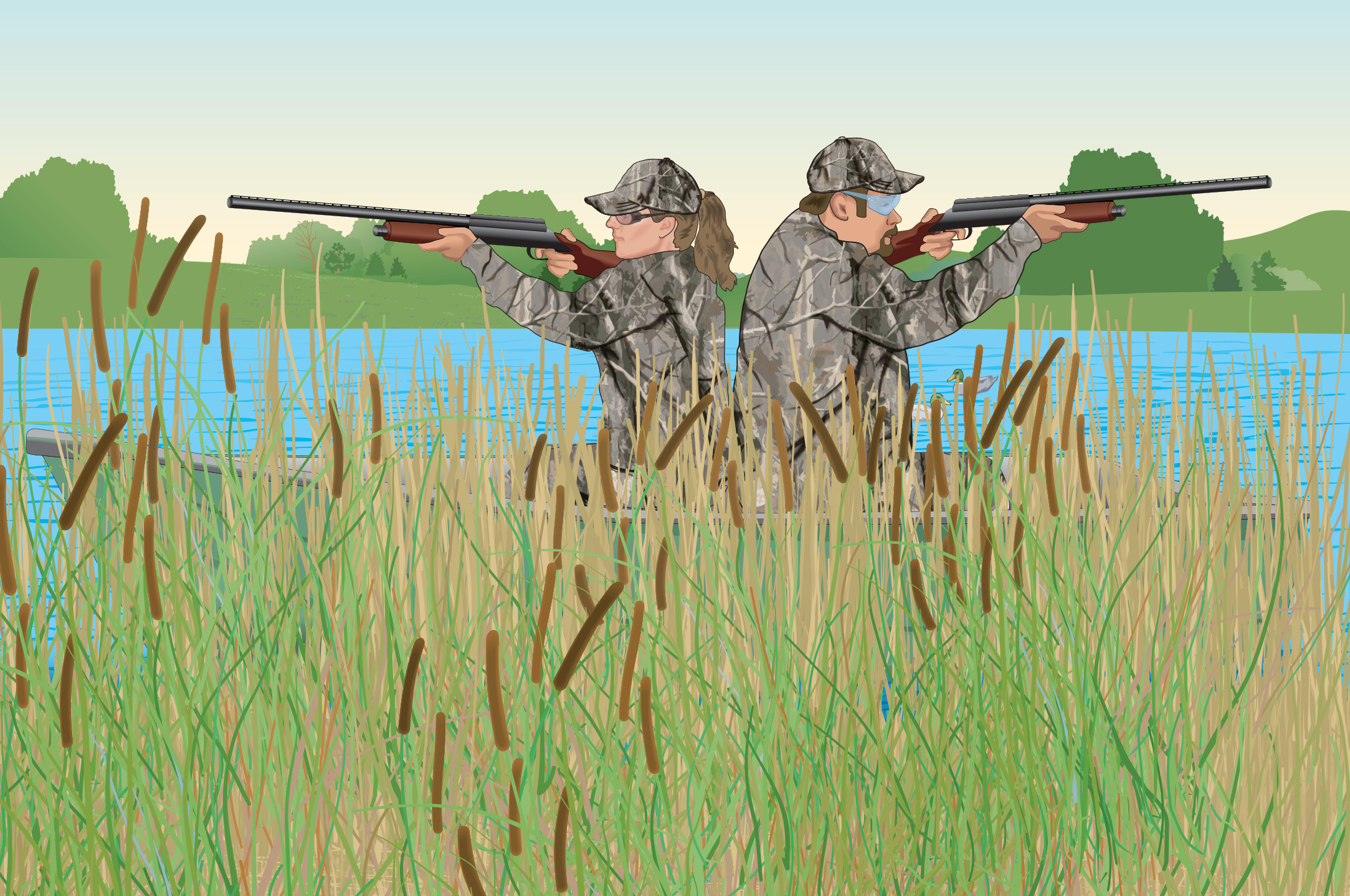 Hunting With Boats
Surviving Water Emergencies
Always wear a U.S. Coast Guard–approved PFD while in the boat—will keep you afloat and will help you keep warm.
Hunting With Boats
Types of PFDs
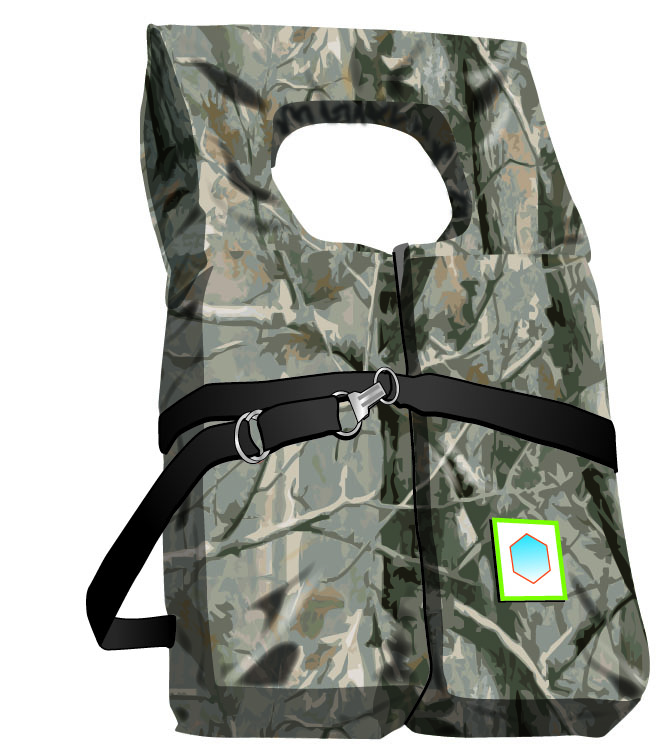 Type I: Wearable Offshore Life Jacket


Type II: Wearable Near-Shore Buoyant Vest
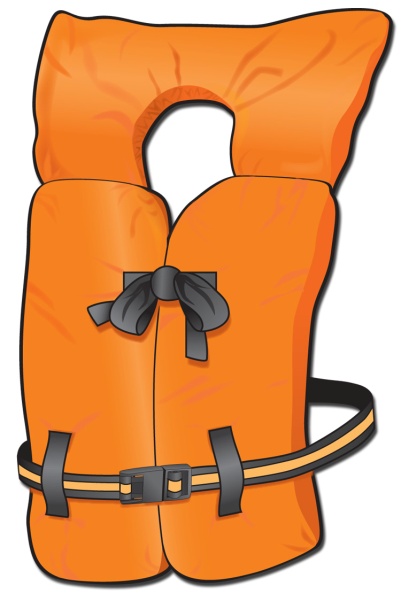 Hunting With Boats
Type III: Wearable Flotation Aid



Type IV: Throwable Devices
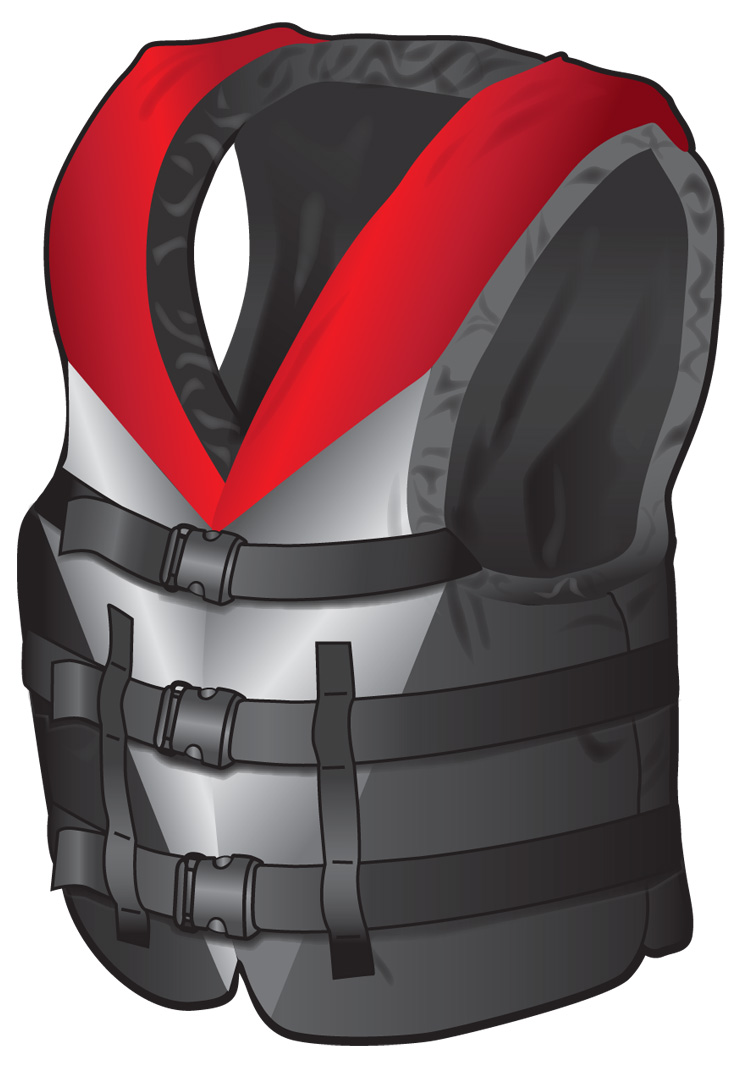 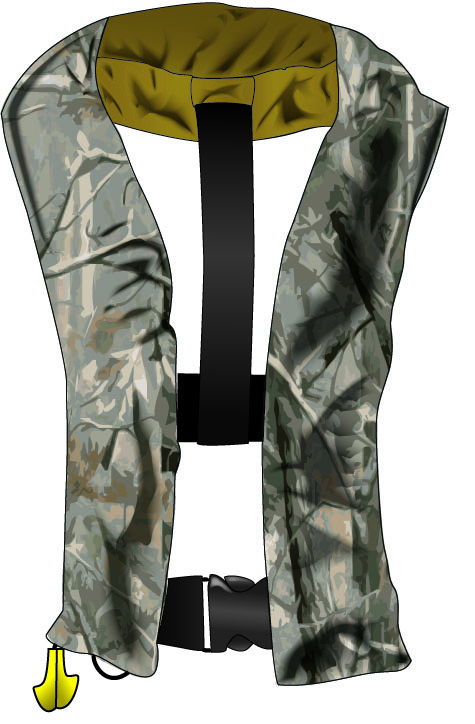 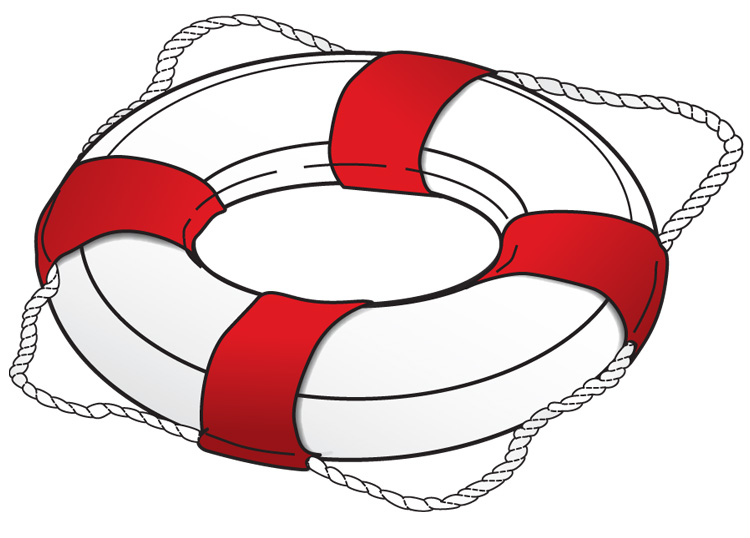 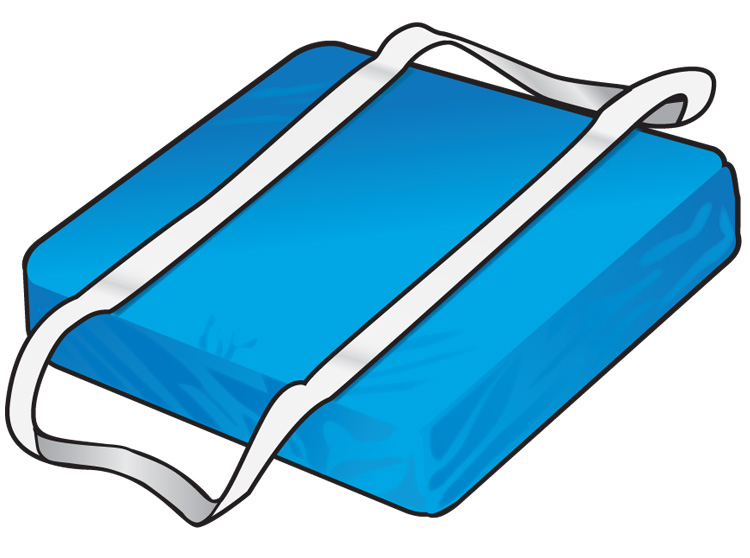 Hunting With Boats
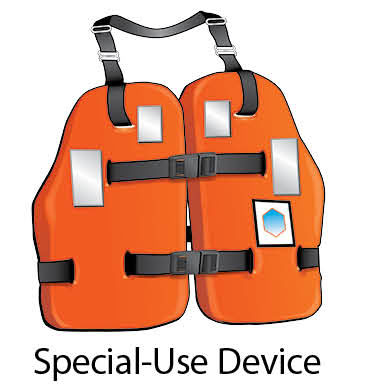 Type V: Wearable Special-Use Device
Hunting With Boats
If your boat swamps or capsizes, stay with the boat. Signal passing boats by waving a bright cloth or raising an oar.
Placing an oar under your back and shoulders and another under your legs can help you float. If decoys are in reach, stuff them inside your jacket.
Chest waders and hip boots will help you stay afloat.
Equip your boat with a means for re-entry to use if you should fall into the water.
Hunting With Boats
Cold Water Immersion and Hypothermia
Sudden immersion into cold water can cause immediate, involuntary gasping; hyperventilation; panic; and vertigo—all can result in water inhalation and drowning. Also can change blood pressure, heart rate, and heart rhythm, which can result in death.
Prepare for boating in cold water by always wearing secured life jacket. Wear layered clothing for insulation.
Hunting With Boats
Take measures to avoid capsizing boat or falling overboard. If you fall into cold water:
Don’t panic. Try to get control of your breathing. Hold onto something or stay still until your breathing is controlled. 
When breathing is under control, perform most important functions first.
Put on PFD immediately if not wearing one. Don’t take your clothes off unless absolutely necessary.
Hunting With Boats
Try to reboard boat, even if it is swamped or capsized. Get as much of your body out of water as possible.
If you cannot get out of the water quickly, protect against rapid heat loss. 
Stay as motionless as possible, protecting high heat loss areas of your body and keeping head and neck out of water. 
If possible, stay with boat. 
If alone, use HELP position; if others are with you, huddle together.
Hunting With Boats
Be prepared at all times to signal rescuers.
HELP
Heat Escape
Lessening
Posture
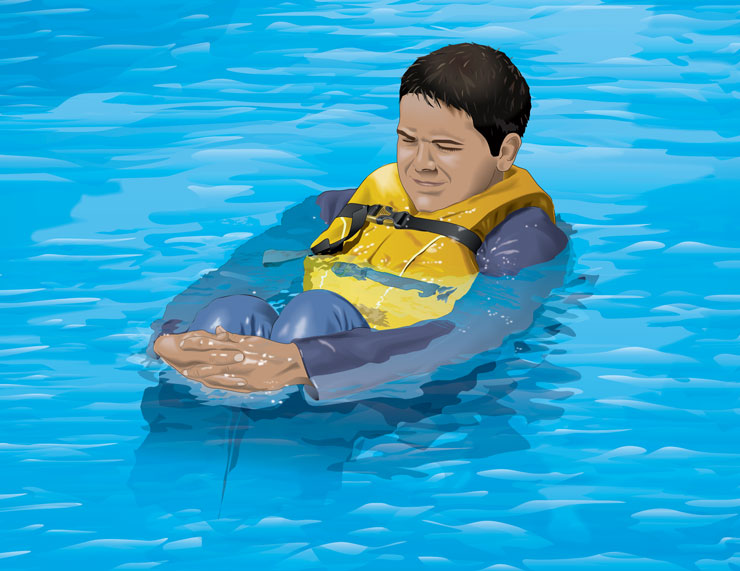 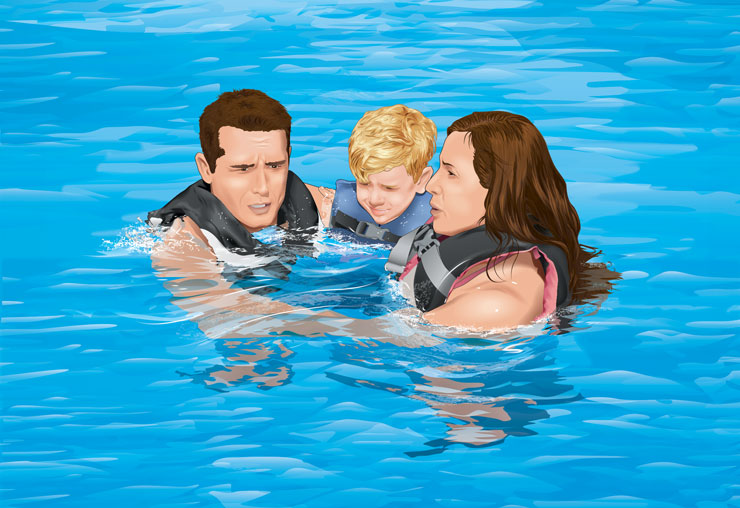 Huddle
Retains body heat and increases survival time
Hunting With Boats
Recognizing Advanced Stages of Hypothermia
When these symptoms exist, dry clothing, heat, and medical attention are required immediately:
Bluish-white appearance
Weak heartbeat
Shallow breathing
Rigid body muscles 
May be unconscious
Using All-Terrain Vehicles
All-terrain vehicles (ATVs) useful for traveling into back country, but can damage environment if used recklessly. Require training and practice to handle safely on rough terrain.
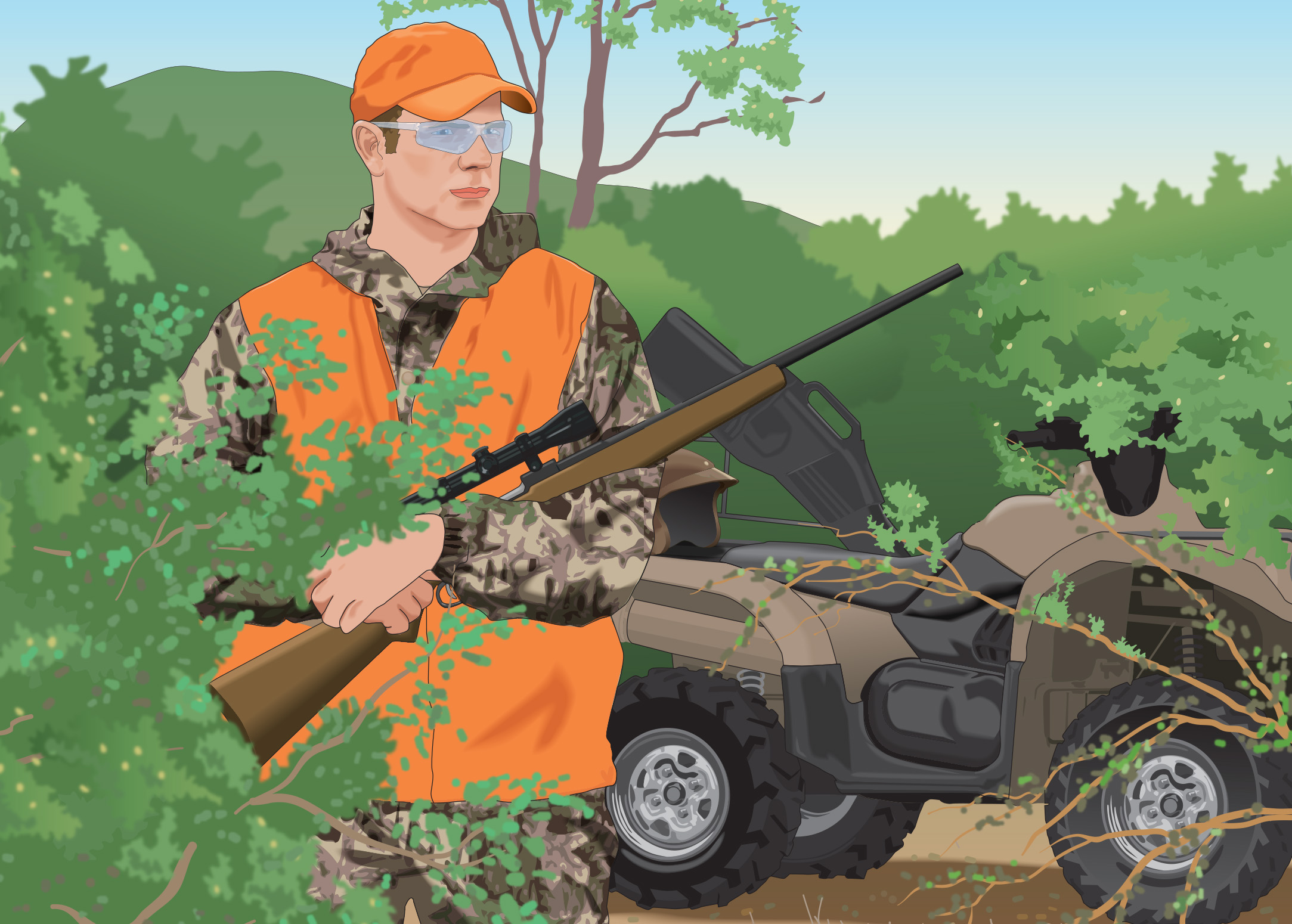 Using All-Terrain Vehicles
Majority of ATV accidents occur when rider unexpectedly encounters obstacle. Maintaining safe speed is critical.
If you use ATVs to hunt, prepare yourself and your family by attending approved ATV course. 
Before hunting with ATVs on private land, be sure to get landowner’s permission.
Using All-Terrain Vehicles
Always follow rules for safe and ethical operation. 
Wear a helmet approved by the Department of Transportation.
Wear protective clothing, including goggles, gloves, and boots.
Carry firearms unloaded, cased, and on a proper gun rack.
When using plastic scabbard mounted on ATV, clear inside of scabbard of debris and check firearm’s muzzle for obstructions.
Using All-Terrain Vehicles
Stay on main roads and trails.
Pick route carefully to minimize terrain damage.
Don’t drive over crops or planted fields.
Don’t shoot from ATV.
Use ATVs only to get to hunting area or to haul animal from woods.
Chapter Six Review Questions
To minimize the risk of a firearm incident in the home, you should never __________________.
Answer: store the firearm and ammunition together
Chapter Six Review Questions
Name the four main causes of hunting incidents.
Answer:
Hunter judgment mistakes
Safety rule violations
Lack of control and practice
Mechanical failure
Chapter Six Review Questions
List the four primary rules of firearm safety.
Answer:
Point muzzle in a safe direction.
Treat every firearm with respect due a loaded gun.
Be sure of the target and what is in front of it and beyond it.
Keep your finger off trigger until ready to shoot.
Chapter Six Review Questions
If three hunters are walking side by side, the hunter in the center should keep the gun pointed ____________ or ______.
Answer: to the front; up
Chapter Six Review Questions
If three hunters are walking in single file, it is acceptable for the hunter in the middle to use the __________________.
Answer: cradle carry
Chapter Six Review Questions
If crossing a fence while hunting alone, you should ________________________.
Answer: place the unloaded gun on the other side of the fence with the muzzle pointed away from you and then cross
Chapter Six Review Questions
To load or unload a firearm safely, you should always ___________________.
Answer:
put the safety on if the action allows
point the muzzle in a safe direction
Chapter Six Review Questions
_______________ is not a safe way to transport a firearm.
Answer: Loaded and in a gun rack in the rear window
Chapter Six Review Questions
Hunters should be spaced ___________ yards apart and each have a zone-of-fire of ______ degrees in front.
Answer: 25 to 40; 45
Chapter Six Review Questions
Consuming alcohol before or during a hunt does not __________________________________.
Answer: enhance your chance of a successful hunt
Chapter Six Review Questions
________________ should be worn at all times while climbing a tree and when on a tree stand.
Answer: A Fall-Arrest System (FAS)
Chapter Six Review Questions
To get your firearm into an elevated stand safely, ______________________________________.
Answer: haul up the unloaded firearm after you have secured yourself in the stand
Chapter Six Review Questions
When hunting from a boat, it is best to always wear a ___________________.
Answer: personal flotation device
Chapter Six Review Questions
If you fall into cold water while hunting from a boat, you should try to ____________ the boat.
Answer: stay with
Chapter Seven
Be a Responsible and Ethical Hunter
Key Topics
Why Do We Have Hunting Laws?
Hunter Ethics
The Five Stages of Hunter Development
Objectives
You should be able to…
Give five reasons why we have hunting laws.
State how the “father of wildlife management” defined ethical behavior.
Describe how responsible and ethical hunters show respect for natural resources, other hunters, landowners, and non-hunters.
Objectives
Identify public and private land where you can go hunting.
List and describe the five stages of hunter development.
Give three examples of what you can do to be involved in making hunting a respected sport.
Why Do We Have Hunting Laws?
During 19th century, many game animals were hunted nearly into extinction. 
Thundering herds of bison that once roamed the plains reduced to about 800 head. 
Beavers almost wiped out. 
Once plentiful elk, deer, and pronghorn had been reduced to a fraction of their original number.
Why Do We Have Hunting Laws?
Game Conservation
These laws allow game to flourish by: 
Establishing hunting seasons that limit harvesting and avoid nesting and mating seasons
Limiting hunting methods and equipment
Setting “bag” limits on number of animals that can be taken
Establishing check stations and game tag requirements to enforce laws
Why Do We Have Hunting Laws?
Safety, Opportunity, and Funding
In addition to ensuring availability of game for future generations, hunting laws: 
Establish safety guidelines for hunting that protect both hunters and non-hunters.
Offer equal opportunity for all hunters.
Ensure adequate funding for wildlife programs by collecting license fees.
Why Do We Have Hunting Laws?
Hunting Laws Ensure a Fair Chase
Concept began in Middle Ages when hunters increased challenge of sport hunting by setting rules limiting how they took game.
Fair chase rules developed to stem public criticism of hunters.
Why Do We Have Hunting Laws?
“Fair Chase Principle” established in late 1800s by Boone and Crockett Club founded by Theodore Roosevelt. Those who violated club rules were expelled.
Rules later expanded, banning use of vehicles, airplanes, radios, electronic calling, or shooting in fenced enclosure. Many states have made those rules into law.
Why Do We Have Hunting Laws?
Know the Law
Ignorance of hunting laws not valid excuse for violating them. Hunter’s responsibility to review state game laws before hunting season.
Why Do We Have Hunting Laws?
The Hunter’s Image Matters
Responsible hunters welcome laws that enforce sportsmanlike hunting practices. 
About 5% of population hunts; roughly same percentage actively opposes hunting. Rest of population predominantly neutral. 
Bad behavior by hunters could sway some of neutral crowd into anti-hunting camp.
Why Do We Have Hunting Laws?
How Hunters Make a Positive Impact
Put in countless hours to improve wildlife habitat.
Help biologists transplant game species and save other species from extinction.
Encourage others to practice ethical behavior.
Hunter Ethics
While hunting laws preserve wildlife, ethics preserve hunter’s opportunity to hunt.
Ethics generally cover behavior that has to do with issues of fairness, respect, and responsibility not covered by laws.
There are ethical issues just between hunter and nature.
Hunter Ethics
Hunter’s Ethical Code
Aldo Leopold, the “father of wildlife management,” said, “Ethical behavior is doing the right thing when no one else is watching—even when doing the wrong thing is legal.”
Most hunting organizations agree that responsible hunters do the following.
Hunter Ethics
Respect Natural Resources
Leave land better than you found it.
Adhere to fair chase rules.
Know your capabilities and limitations as a marksman, and stay within your effective range.
Strive for quick, clean kill.
Hunter Ethics
Ensure that meat and usable parts not wasted.
Treat both game and non-game animals ethically.
Abide by game laws and regulations.
Cooperate with conservation officers.
Report game violations.
Hunter Ethics
Respect Other Hunters
Follow safe firearm handling practices and insist your companions do the same.
Refrain from interfering with another’s hunt.
Avoid consuming alcohol, which can impair you to point of endangering others.
Share knowledge and skills with others.
Hunter Ethics
Respect Landowners
Ask landowners for permission to hunt.
Follow their restrictions on when and where you may hunt.
Treat livestock and crops as your own.
Offer to share part of your harvest with owner.
Hunter Ethics
Leave all gates the way you found them.
If you notice something wrong or out of place, notify landowner immediately.
Never enter private land that is cultivated or posted, unless you have first obtained permission.
Hunter Ethics
How to Ask Landowners for Permission
Make contact well ahead of hunting season.
Wear street clothes—no hunting gear or firearms.
Don’t bring companions— “crowd” could be intimidating.
Be polite, even if permission is denied.
Hunter Ethics
Landowner Complaints About Hunters
Don’t get permission to hunt.
Don’t tell landowners when they arrive or leave property.
Make too much noise.
Leave litter behind.
Carry loaded firearms in vehicles.
Hunter Ethics
Drive off ranch roads.
Don’t leave gates as they were when hunter arrived.
Shoot too close to neighbors or livestock.
Leave fires unattended.
Violate game laws.
Drink alcohol to excess.
Hunter Ethics
Respect Non-Hunters
Transport animals discreetly—don’t display them.
Keep firearms out of sight.
Refrain from taking graphic photographs of kill and from vividly describing kill within earshot of non-hunters.
Maintain presentable appearance while on the street—no bloody or dirty clothing.
Hunter Ethics
How to Behave if Confronted by Anti-Hunter Protesters
Remain calm and polite, and do not engage in arguments—never lose your temper.
Never touch an anti-hunter or use physical force.
Never threaten an anti-hunter with your firearm.
Report hunter harassment to law enforcement authorities. Record vehicle license number of harassers if possible.
Hunter Ethics
Personal Choice
There are gray areas of ethical behavior that come down to personal choice. 
Examples of gray areas are:
Baiting deer with corn or protein pellets.
Shooting birds on ground, on the water, or in trees.
Shooting from vehicle or boat within private boundaries or on private waters.
Hunter Ethics
Hunting Opportunities on Public Lands
Bureau of Land Management properties
Bureau of Reclamation properties
National forests/National parks
National Wildlife Refuge properties
State parks and forests
State-owned wildlife management areas
Five Stages of Hunter Development
Shooting Stage: Priority is getting off shot—can lead to bad decisions that endanger others.
Five Stages of Hunter Development
Limiting-Out Stage: Success determined by bagging the limit—can also cause hunters to take unsafe shots.
Five Stages of Hunter Development
Trophy Stage: Hunter is selective and judges success by quality rather than quantity. Typically, focus is on big game. Anything that doesn’t measure up to desired trophy is ignored.
Five Stages of Hunter Development
Method Stage: Process of hunting becomes the focus. Hunter may still want to limit-out but places higher priority on how it’s accomplished.
Five Stages of Hunter Development
Sportsman Stage: Success measured by total experience.
Learning to Make Wise Choices
Involvement
A responsible sportsman becomes involved in efforts to make hunting a respected sport. 
Includes teaching proper knowledge and skills to others, working with landowners, and cooperating with wildlife officials.
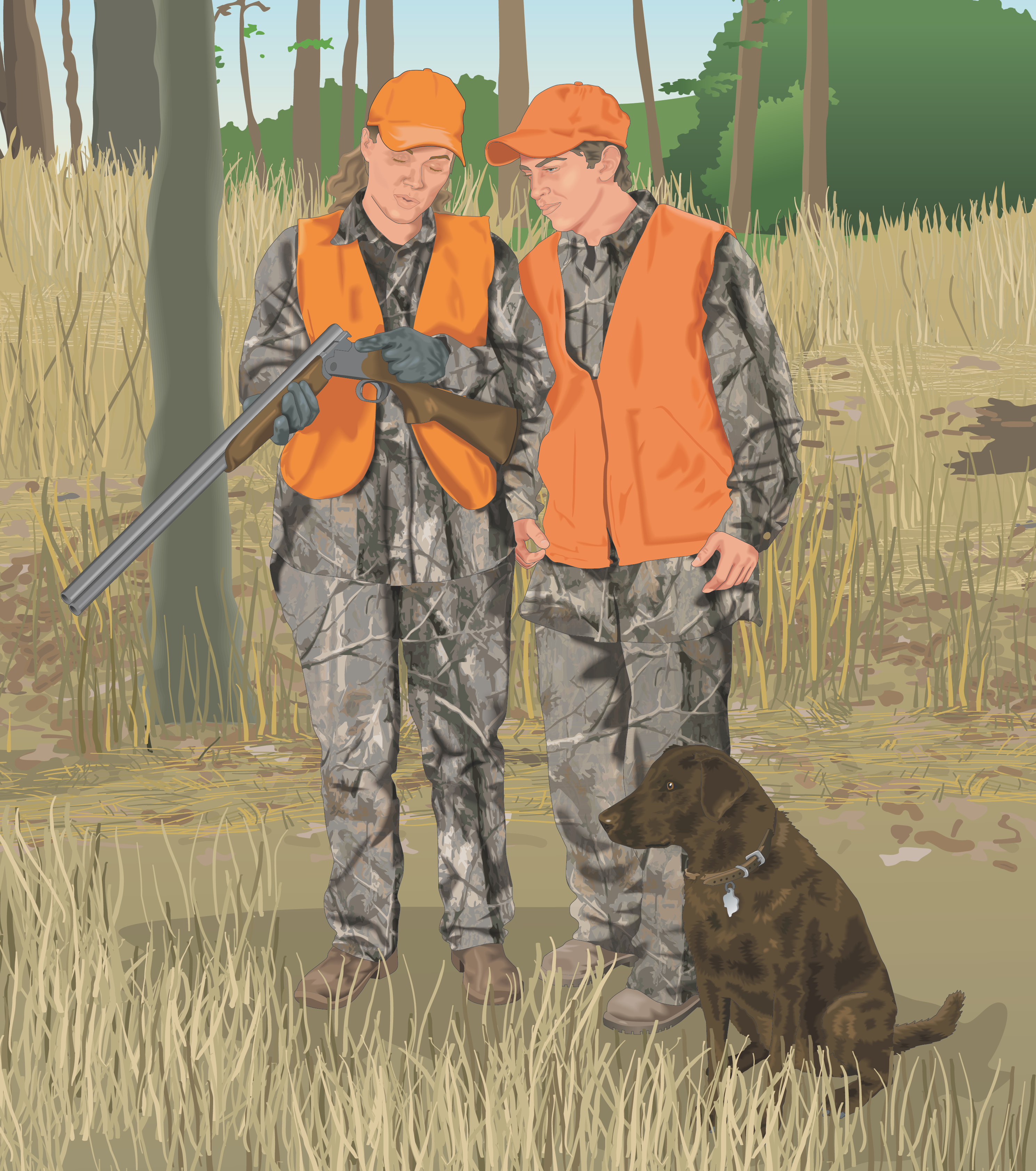 Chapter Seven Review Questions
Why were hunting laws established?
To limit hunting methods and equipment?Answer: Yes
To limit the profits of sporting goods manufacturers?Answer: No
Chapter Seven Review Questions
Why were hunting laws established?
To set rules on how hunters take game?Answer: Yes
To limit harvesting and avoid hunting during nesting and mating seasons?Answer: Yes
Chapter Seven Review Questions
According to Aldo Leopold, the “father of wildlife management,” ethical behavior is ______________________________________.
Answer: doing the right thing when no one else is watching—even when doing the wrong thing is legal
Chapter Seven Review Questions
A responsible and ethical hunter would not _________________________.
Answer: waste meat and usable parts of the game harvested
Chapter Seven Review Questions
Responsible hunters ______________________.
Answer: keep firearms out of sight when not hunting
Chapter Seven Review Questions
There are five distinct stages of development that most hunters will experience. In the _____ stage, success is measured by the total hunting experience.
Answer: sportsman
Chapter Seven Review Questions
In the _______________, success is determined by bagging the limit, which can cause hunters to take unsafe shots.
Answer: limiting-out stage
Chapter Seven Review Questions
To bring respect to the sport of hunting, hunters can _____________________________________.
Answer: support organizations dedicated to improving habitat and management efforts
Chapter Eight
Preparation and Survival Skills
Key Topics
Importance of Planning and Preparation
Topographic Maps and Compasses
Global Positioning System (GPS)
Survival Skills
Coping With Extreme Weather
Basic First Aid
Objectives
You should be able to…
List and describe four ways to prepare properly for hunting.
Prepare a sample hunting plan.
List the conditions that affect a hunter’s physical ability to perform safely and responsibly.
Describe how to dress for hunting in cold weather.
Objectives
State why hunters should wear blaze orange clothing.
Demonstrate how to read a topographic map and use a compass.
List the five primary requirements for survival.
List the eight basic survival rules.
Objectives
Describe three ways to signal for help when lost in the outdoors.
Give the causes & symptoms of hypothermia, and explain how to prevent and treat it.
Give the causes & symptoms of heat exhaustion, and explain how to prevent and treat it.
Give three examples of why it’s important for every hunter to attend first-aid and CPR training courses.
Objectives
Demonstrate how to stop bleeding.
Explain what to do if someone breaks a bone.
Describe how to recognize first-, second-, and third-degree burns, and how to treat them.
Explain what to do immediately if a person suffers a chest wound.
Planning and Preparation
To plan properly:
Be Ready: Responsible hunters anticipate problems and make plans to deal with them. 
Know Your Location: Learn as much as you can about hunting area before you arrive.
Prepare for Safety: Assess physical condition and equipment. Refresh hunting and firearm safety rules, and review with hunting partners.
Planning and Preparation
Tell Others: Prepare hunting plan telling where and with whom you are hunting and when you expect to return. 
Leave plan with family member or friend. 
Do not deviate from plan without notification.
Planning and Preparation
Physical Conditioning
Hunting demands more physical exertion than you may be used to. 
Conditions that may hamper physical ability include: allergies, asthma, excess weight, heart condition, and poor physical conditioning. 
Mental condition impacts performance.
Prepare for hunt by getting in shape well in advance.
Planning and Preparation
Clothing
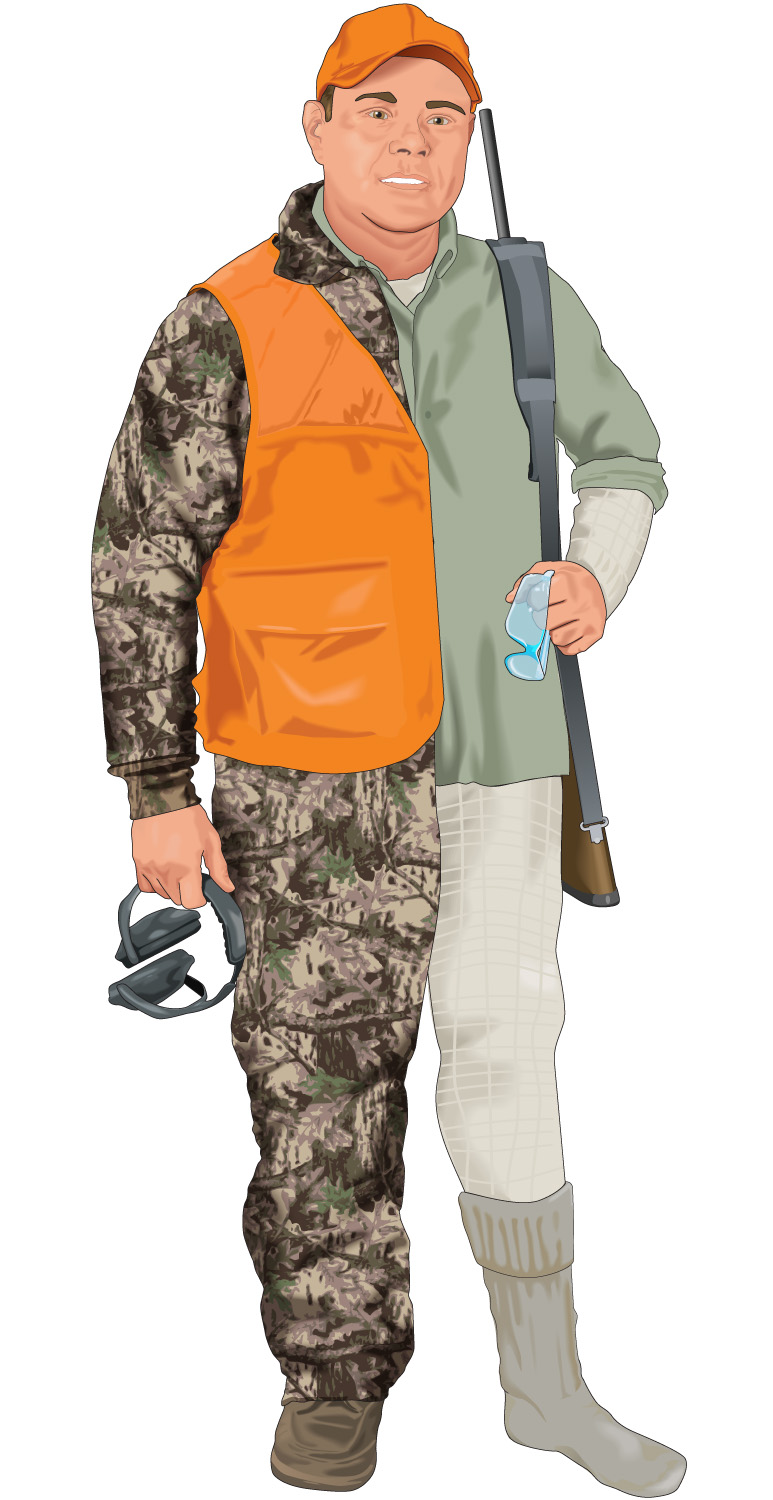 Select clothing based on weather you expect, while preparing for the worst. 
In warm weather, wear hat and light clothing that covers as much skin as possible.
Cold weather conditions call for layering. Layers offer superior insulation. As weather warms, can shed layer at a time.
Planning and Preparation
Most important clothing choices are a blaze orange hat and outerwear. 
Orange color of clothing should be plainly visible from all directions. 
Required by law in many states.
Topographic Maps/Compasses
Reading a Topographic Map
Must in remote or unfamiliar areas
Created from aerial photographs and reveal contours of land.
Contour lines show elevation of the ground.
Closely spaced contour lines indicate very steep slopes.
Topographic Maps/Compasses
Contour lines that are sharply tapered indicate uphill direction.
Rounded contour lines indicate downhill direction.
Topographic Maps/Compasses
Selecting a Compass
Orienteering compass is critical piece of equipment for outdoor travel. 
Good orienteering compass has:
Clear base plate that allows you to see map underneath.
Straight sides for aligning two points or for drawing lines.
Topographic Maps/Compasses
Liquid-filled needle housing that keeps magnetic needle relatively steady when taking readings.
Direction arrow painted on base plate (or you may use the edge of the compass) used to point compass from starting point to destination.
Orienting arrow located in needle housing used to orient compass to map.
Topographic Maps/Compasses
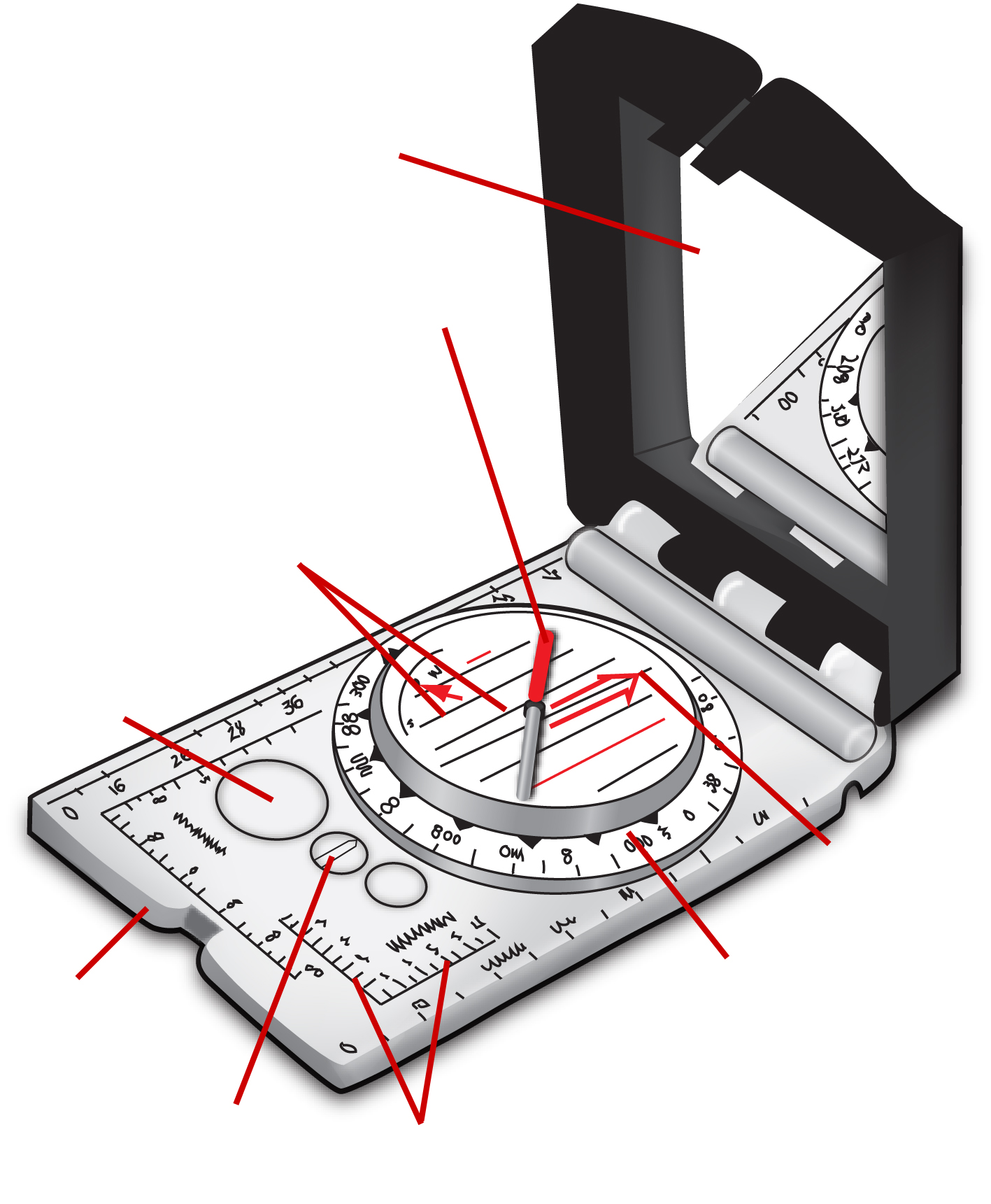 Selecting a Compass
sighting and 
signal mirrors
magnetic 
needle
orienting 
lines
magnifying 
lens
orienting 
arrow
clear 
base plate
azimuth 
ring
scales
Direction-of- 
travel arrow
Topographic Maps/Compasses
Understanding Declination
Topographic maps drawn to true north (North Pole), indicated by grid lines on the map. Compass will always point to magnetic north (Hudson Bay area). Difference between true north and magnetic north called declination. 
When true north and magnetic north are aligned, you’re at zero degrees declination. Compass needle will point to true north. If you’re east or west of zero degrees declination, compass will not be in line with true north.
Topographic Maps/Compasses
To compensate for declination:
Center north arrow (the N) of compass dial along a north/south line of map.
Check diagram at bottom of map that shows whether magnetic north is left or right of true north.
Topographic Maps/Compasses
Turn compass dial correct number of degrees left or right as indicated on map. N now pointing at magnetic north.
Hold compass level in front of you and rotate your body until tip of compass needle aligns with N on compass dial. Direction arrow on base plate now points in direction you want to go.
Topographic Maps/Compasses
Plotting Your Progress
As you hike into unfamiliar terrain, keep bearings by taking frequent compass readings and plotting progress on a map. 
Note key points, such as stream crossings, to help you find your way back. 
Pay particular attention when you reach a high point at top of a ridge. 
Use elevation to locate landmarks visible from there.
Topographic Maps/Compasses
Learning to set a course and take bearings takes study and practice. Best way to become proficient with compass is under guidance of experienced individual.
Topographic Maps/Compasses
The Global Positioning System
The Global Positioning System (GPS) is a navigation system based on a network of satellites.
GPS users can determine their exact location in any weather, all over the world, 24 hours a day.
Survival Skills
Rules of Survival
Give a responsible party your hunting plan.
Don’t travel or hunt alone.
Take enough food and water to last for several days in an emergency.
Bring map and compass, and always orient yourself before leaving camp.
Survival Skills
Wear layered clothing. Take extra clothing. 
Plan outings so you return to camp before dark.
Never leave camp without taking fire-starting equipment and foil blanket.
Don’t panic if you become lost!
Survival Skills
If something goes wrong, switch into survival mode. 
How you respond in early stages of getting turned around often determines if disorientation is temporary or traumatic. 
Keep a cool head and you’ll usually get your bearings fairly quickly. 
Think through recent events—see if you can retrace your path.
Survival Skills
If you decide you can’t return to your camp or car, commit to spending night where you are. 
If you remain in one spot, it’s likely that you will be found in few days. 
Remember…Stop, Think, Observe, and Plan.
You now have three priorities: shelter, fire, and signal.
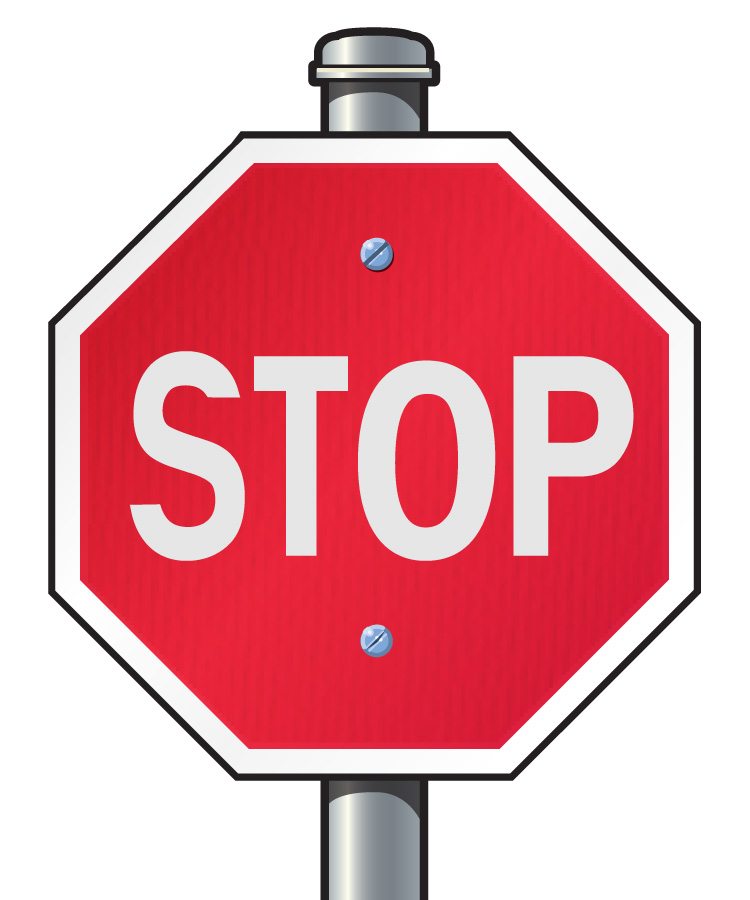 Survival Skills
Preparing a Shelter
Start preparing camp well before dark. Site should be dry, well drained, and protect you from wind. Should be near water and firewood. 
If no natural shelter available, pick area with materials nearby to build a lean-to or debris hut.
Build fire where heat will radiate into shelter. Sleeping area should be located between shelter wall and fire.
Survival Skills
Starting a Fire
If snow on the ground, build fire on platform of green logs or rocks. If terrain is dry, clear a patch of bare dirt to avoid starting grass or forest fire.
Gather everything you need before starting fire. Collect more fuel than you think you can use.
Pile fine twigs, grass, or bark shavings loosely as base. If no dry kindling, remove bark from trees. Use knife to shave dry wood from inside of bark.
Survival Skills
Place slightly larger sticks on starter material, until you have pile about 10 inches high. 
If no breeze, light kindling in middle of base. If breezy, light one end of kindling so flame will be blown toward rest of fuel. As kindling lights and flames spread to larger twigs, slowly add more wood. Add larger pieces as fire grows. Large fire will throw more heat and be easier to maintain.
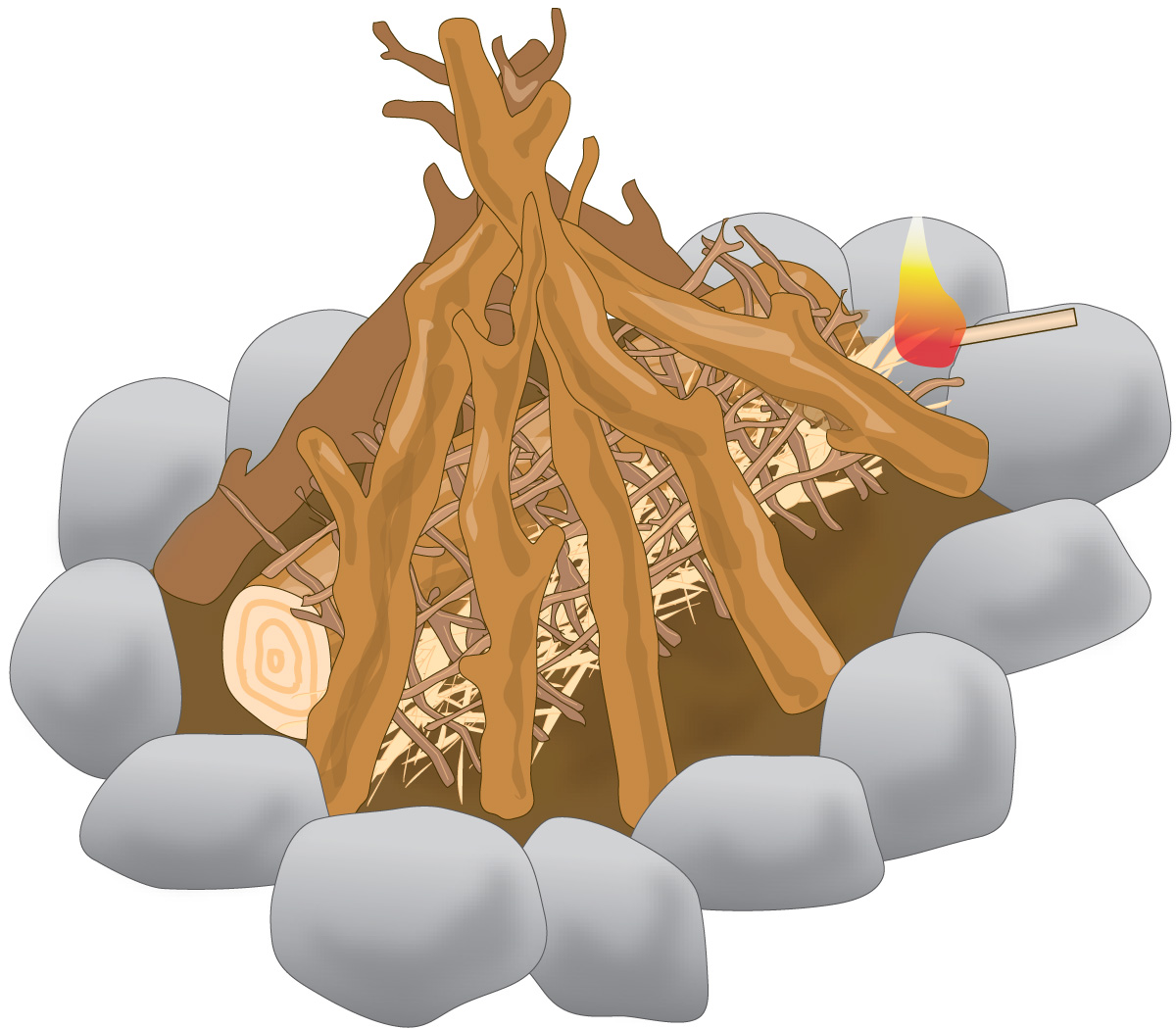 Survival Skills
Signaling for Help
When you decide to stay put and wait for rescue, prepare help signals as soon as possible. 
International emergency sign for distress is three of any signal: three shots, three blasts on a whistle, three flashes with a mirror, or three fires evenly spaced. Do not light signal fires until you hear aircraft. Adding green boughs to fire helps create smoke.
Survival Skills
If near open space, walk an X in the snow, grass, or sand. Make as large as possible, so can be seen easily from the air. Placing branches, logs, or rocks along X will make it more visible. 
Once you have shelter, fire, and your signal prepared, can focus on water and food.
Survival Skills
Personal locator beacons (PLBs) provide a distress and alerting system for use in a life and death situation. A PLB is a small transmitter that sends out a personalized emergency distress signal to a monitored satellite system.
Survival Skills
Drinking Enough Water
Even in cool weather, humans need two to four quarts of water a day.
Pure drinking water is rare, even in remote regions. Mountain streams often contaminated by Giardia lamblia—can cause serious intestinal sickness in humans.
Best way to purify water is by boiling.
Survival Skills
Solar Still
Solar stills can provide emergency drinking water.
plasticsheet
drinkingtube
smallstone
piled dirt
condensedwater
container
Survival Skills
Finding Food
Humans can go two weeks or more without food. Anywhere there is game, there is food. 
Before you head into a remote area, it’s a good idea to read up on what’s edible in that particular region. Hopefully, you’ll be able to use your hunting equipment to harvest the bulk of your food.
Coping With Extreme Weather
Hypothermia
Occurs when body loses heat faster than can produce it—core body temperature falls.
Can occur at temperatures as high as 50°F.
Coping With Extreme Weather
Hypothermia can be caused by:
Wet or damp clothes
Wind
Resting against cold surfaces
Coping With Extreme Weather
Prevention of Hypothermia
Hypothermia can be prevented by dressing properly, avoiding potentially dangerous weather conditions, and drying out as quickly as possible when wet.
High-calorie foods, such as chocolate, peanuts, or raisins, provide quick energy that helps body produce heat.
Coping With Extreme Weather
Symptoms of Hypothermia
Uncontrolled shivering
Slow, slurred speech
Memory loss
Irrational behavior
Lack of body movement
Sleepiness
Unconsciousness—could lead to death
Coping With Extreme Weather
Treatment of Hypothermia
Find shelter for victim.
Remove wet clothing—replace with dry clothing. If no dry clothing, use fire to dry one layer at a time.
Give warm liquids to rehydrate and rewarm, but never give victim alcohol. Quick-energy foods also produce inner body heat.
For mild cases, use fire, blankets, or another person’s body heat.
Coping With Extreme Weather
In more advanced stages, rewarm victim slowly by one or more persons in body contact with victim. Place canteens of hot water insulated with socks or towels on groin, armpits, and sides of neck of victim.
Victim at or near unconsciousness must be handled gently—do not immerse in warm bath or expose to large fire. Immediate medical care is required.
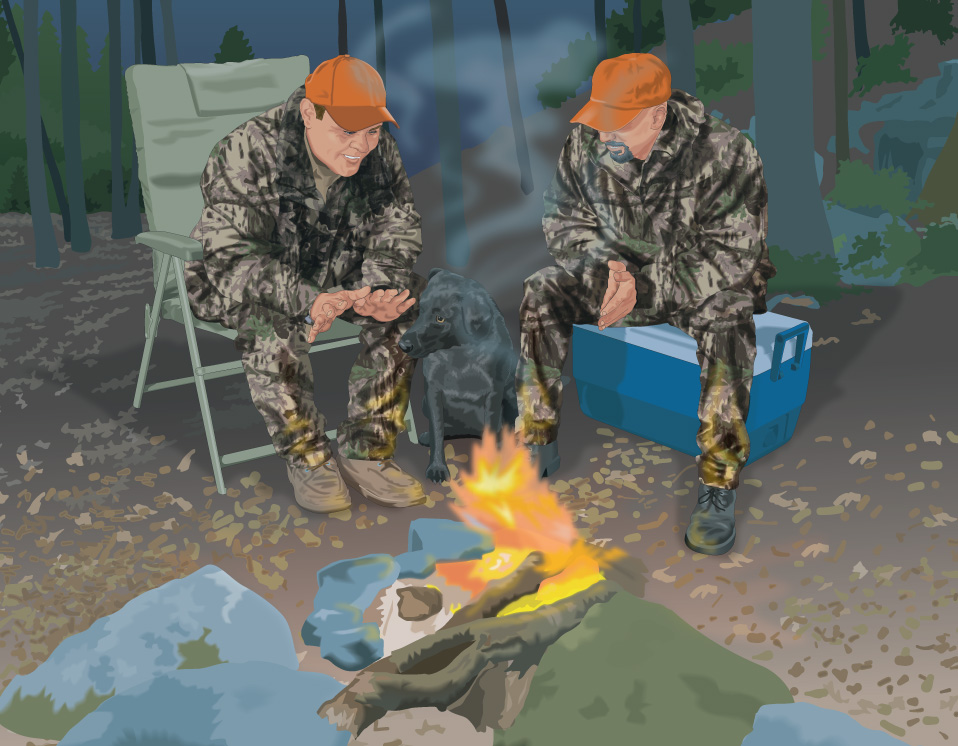 Coping With Extreme Weather
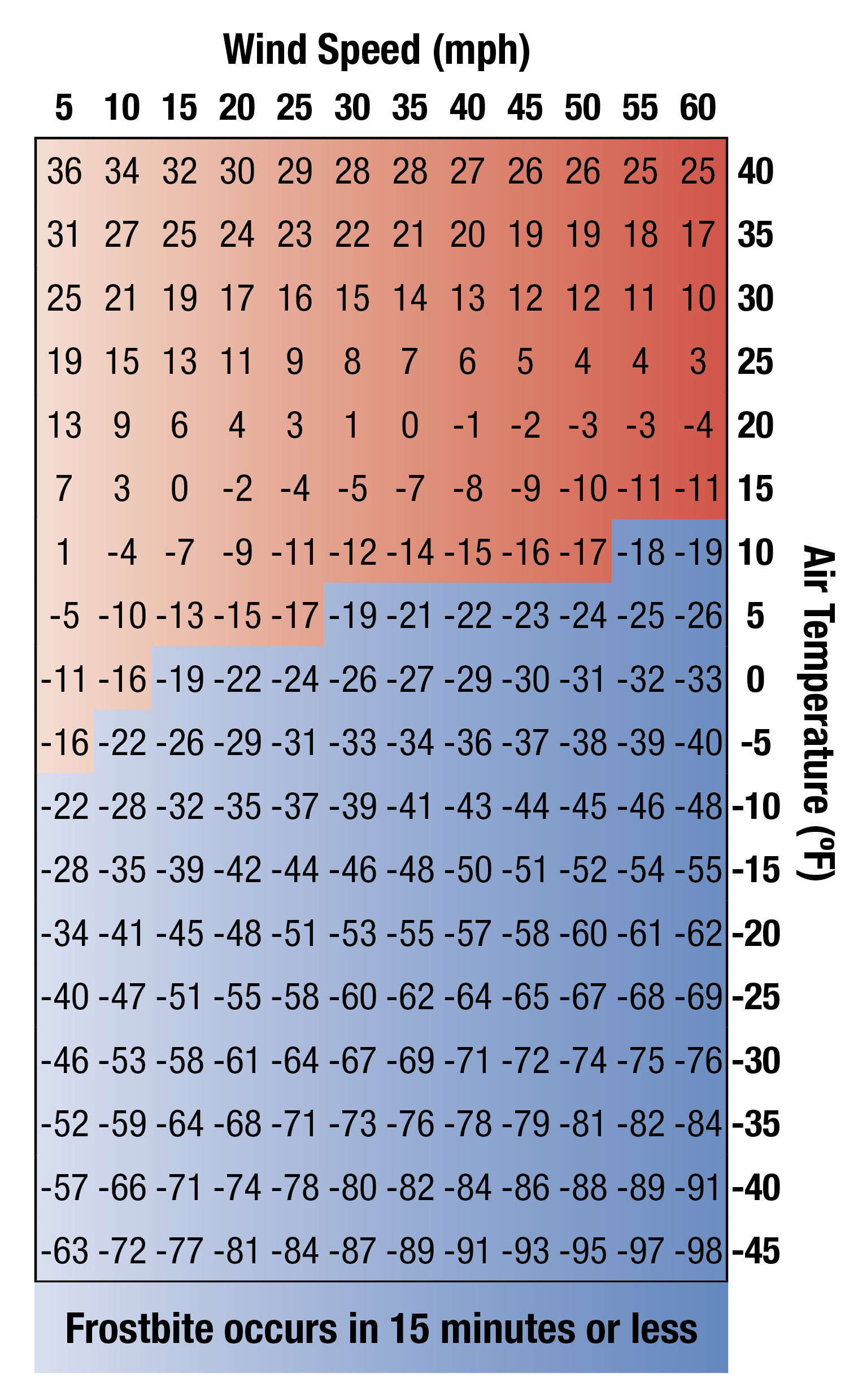 Frostbite
Occurs when tissue freezes. If caught in extremely cold weather, pay attention to head and extremities. Wear face cover if temperature is below 0°F. If you have any frostbite symptoms, treat immediately.
Coping With Extreme Weather
Symptoms of Frostbite
Skin turns off-white
Prickly or tingling feeling occurs as ice crystals form
Feet may be painful initially—pain disappears as frostbite progresses
In severe cases, loss of feeling in affected area
Coping With Extreme Weather
Treatment of Frostbite
Warm affected area with body heat, avoid rubbing area—can damage tissue.
Don’t use hot water or other external heat sources—could cause burns.
Wrap with warm, dry clothing.
Get to a warm shelter.
Drink hot liquids.
Get medical attention.
Coping With Extreme Weather
Heat Exhaustion
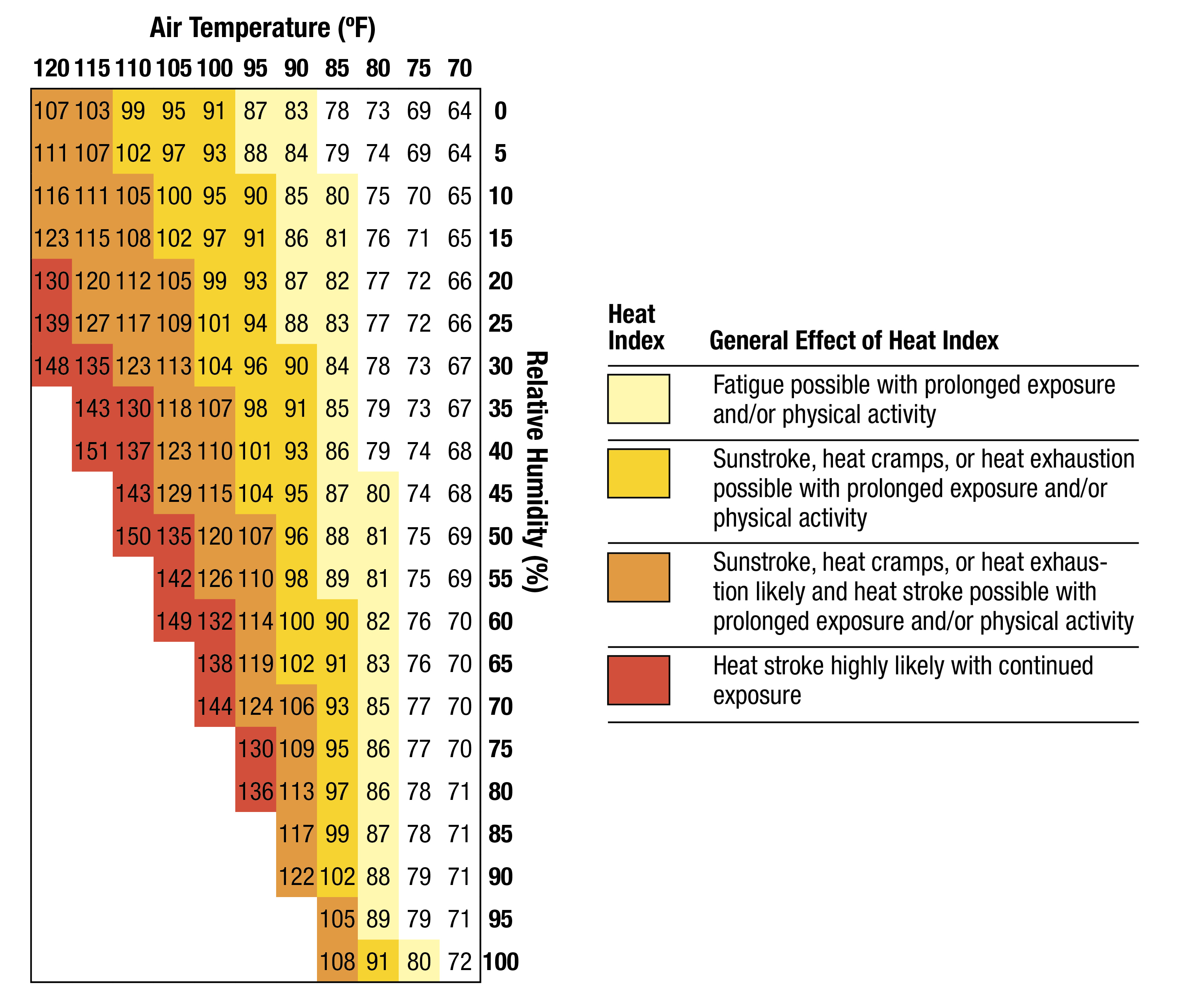 Opposite of hypothermia—core body temperature increases, usually as a result of hot and humid conditions, and lack of water.
Coping With Extreme Weather
Prevention of Heat Exhaustion
Drink plenty of water.
Take frequent breaks if hiking to or from hunting spot, especially when carrying large load.
Dress in layers and shed layers as physical activity increases.
Coping With Extreme Weather
Symptoms of Heat Exhaustion
Pale and clammy skin
Weakness
Nausea
Headache
Muscle cramps
Coping With Extreme Weather
Treatment of Heat Exhaustion
Move to a cooler place and drink water.
Fan to lower body temperature, but don’t over-chill.
Coping With Extreme Weather
Heat Stroke
Treat as medical emergency—can be fatal.
Symptoms of Heat Stroke
Dry, hot, and flushed skin—dark or purple color
Dilated pupils
Rapid, weak pulse
Shallow breathing
High temperature—may be in excess of 106° F
Coping With Extreme Weather
Treatment of Heat Stroke
Wrap in a sheet and soak with cool—not cold—water.
Fan, but don’t over-chill.
Get to a hospital immediately.
Basic First Aid
Every hunter should take a first-aid course to learn what to do in case of injuries. 
Common injuries that could occur while hunting:
Bleeding
Broken bones
Burns
Unconsciousness
Carbon monoxide poisoning
Chest wounds
Shock
Snakebite
Basic First Aid
Bleeding
Rapid loss of just two pints of blood can result in shock and loss of consciousness—victim can bleed to death in short time.
Direct pressure and elevation usually sufficient to stop bleeding. If profuse bleeding continues, try shutting off circulation in artery supplying blood to injured limb.
Basic First Aid
Broken Bones
Assume someone has broken bone if pain lasts more than a few minutes, moving injured area is difficult, or swelling in injured area. 
If transporting victim long distance, immobilize joint above and below break to prevent further injury and relieve pain. Don’t try to straighten limb—splint it the way you found it.
Do not remove the shoe from a broken foot.
Basic First Aid
Burns
First- and second-degree burns with closed blisters best treated with cold water. 
Second- and third-degree burns with open blisters should be wrapped with loose, dry dressing.
Basic First Aid
Unconsciousness
Contact emergency medical personnel immediately.
Determine if the victim has a clear (unobstructed) and open airway.
Check for breathing.
Check for pulse.
Basic First Aid
Carbon Monoxide Poisoning
Improperly working camp stoves and lanterns, as well as wood and charcoal fires, can produce lethal carbon monoxide. 
Symptoms include headache, dizziness, weakness, and difficulty breathing. Victim’s skin can turn red, and he or she can lose consciousness.
Get victims to fresh air immediately, and keep them lying quietly. Prompt medical care is essential.
Basic First Aid
Chest Wounds
Bullet striking the chest can cause sucking chest wound—deep, open wound of chest wall that allows air into chest cavity. 
All chest injuries are very serious and need immediate medical attention.
Basic First Aid
Shock
Symptoms include pale, cold, clammy skin; rapid pulse; shallow breathing; and fear in victim.
Get medical help as quickly as possible.
Basic First Aid
Snakebite
Best response is to rush victim to hospital emergency room. Cutting and suctioning bite can do more harm than good. 
Fear and panic aggravate snakebite reactions. Calm victim as much as possible. Keep victim in reclining position to slow spread of venom. If bite is on a limb, keep wound at or below level of heart.
Chapter Eight Review Questions
There are four areas to address when preparing for a hunting trip: be ready, know your location, prepare for safety, and ______________.
Answer: tell others
Chapter Eight Review Questions
__________________ would not be an essential part of a hunting plan that you would leave with a family member or friend.
Answer: The number of game you plan to harvest
Chapter Eight Review Questions
What color is the safest choice for clothing?
Answer: blaze orange
Chapter Eight Review Questions
If dressing for cold weather conditions, you should ________________________________.
Answer: 
wear several layers of clothing instead of one heavy article of clothing
wear wool
Chapter Eight Review Questions
When laid on a map, a compass needle points to _______________________.
Answer: magnetic north
Chapter Eight Review Questions
List the five primary requirements for survival.
Answer: 
shelter
fire
signaling
water
food
Chapter Eight Review Questions
The international emergency signal for distress is _______________.
Answer: (any one)
three fires evenly spaced 
three shots
three blasts of a whistle
Chapter Eight Review Questions
List four of the eight rules of survival that every hunter should follow.
Answer: (any four)
Tell someone where you’re going and when you plan to return.
Don’t travel or hunt alone.
Take enough food and water to last for several days in an emergency.
(continued on next slide…)
Chapter Eight Review Questions
Bring a map and compass, and always orient yourself before leaving camp.
Wear layered clothing, and take extra clothing with you.
Plan outings so that you can return to camp before dark.
Never leave camp without taking fire-starting equipment and a foil blanket.
Don’t panic if you become lost.
Chapter Eight Review Questions
Hypothermia can be prevented by ____________.
Answer: 
staying dry
dressing properly
Chapter Eight Review Questions
Heat exhaustion be prevented by _________________________ water.
Answer: drinking plenty of
Chapter Eight Review Questions
Bleeding should be controlled by applying _____________ to the wound.
Answer: direct pressure
Chapter Eight Review Questions
What should you do if a hunting companion breaks a leg and no medical help is readily available?
Answer: Splint the limb the way you found it without trying to straighten it.
Chapter Nine
Wildlife Conservation
Key Topics
Wildlife Conservation
Wildlife Management and Conservation Principles
Wildlife Identification
Objectives
You should be able to…
Define “wildlife conservation,” and explain how it differs from preservation.
List the five essential elements for wildlife habitat.
Define “carrying capacity.”
List the factors that limit wildlife populations.
Objectives
Explain the role of hunting in wildlife conservation.
Give five examples of wildlife management practices, and explain how each helps conserve wildlife populations.
Explain why the correct identification of wildlife is crucial for hunting.
Objectives
List the five groups commonly used to divide wildlife.
Give one example of a large mammal and some of its distinguishing features.
Tell where to find more information on identifying characteristics, habitat, and range of common wildlife species.
Wildlife Conservation
The concept of wildlife conservation has been around since ancient times. Restrictions on taking game are mentioned in the Bible, and the first official hunting season may have been established in the 13th century by Kublai Khan.
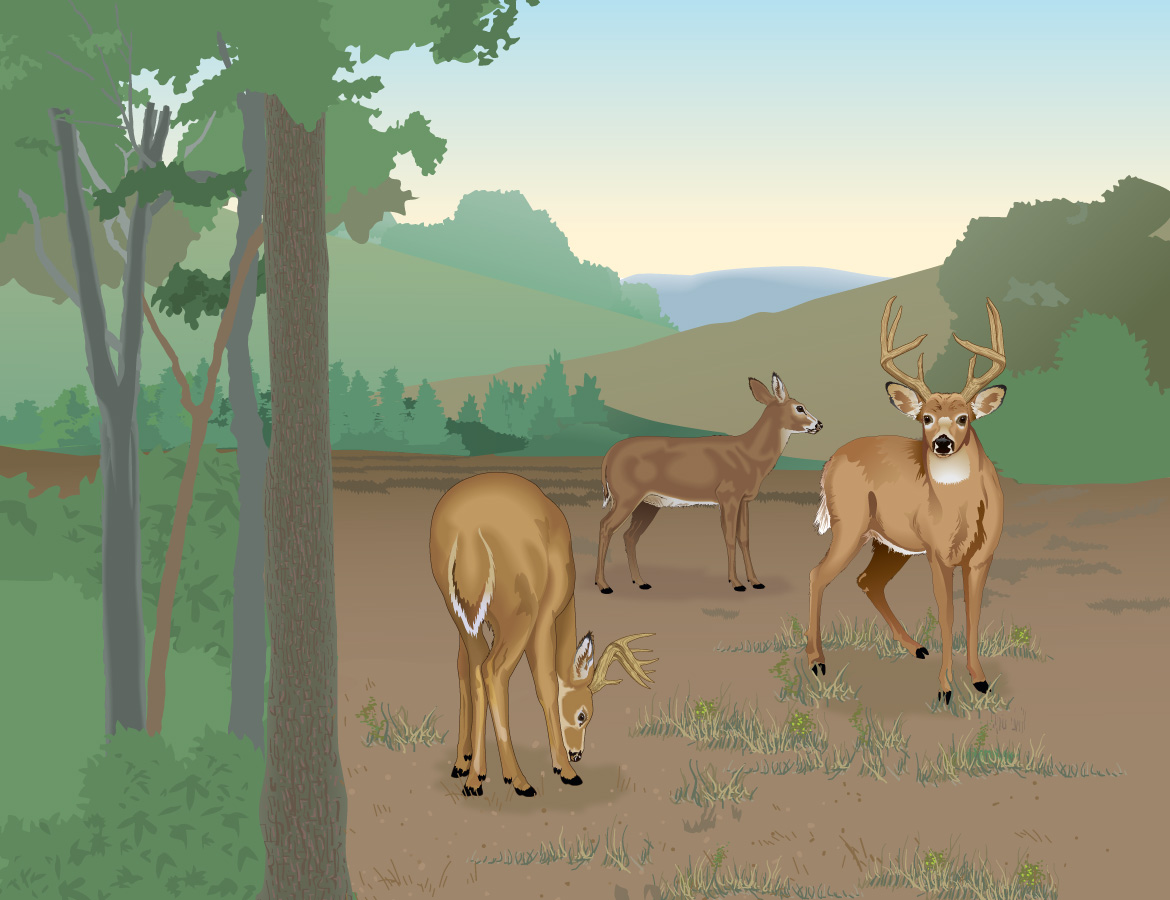 Wildlife Conservation
Wildlife conservation has evolved into a science, but goal remains essentially the same: to ensure wise use and management of available resources. Given right circumstances, living organisms we call renewable resources can replenish themselves indefinitely. 
Preservation is another means of protecting or saving a resource. Both preservation and conservation are necessary to sustain resources for future generations.
Wildlife Conservation
Lessons in Wildlife Management
Initially, wildlife management in the United States was skewed toward protection. In early 1900s, wildlife managers attempted to preserve a mule deer herd in remote Kaibab Plateau of Arizona. Hunting was banned, predators were destroyed. Result was severe overpopulation, habitat destruction, and mass starvation.
Wildlife Conservation
The Kaibab Plateau opened to hunting in 1929—brought population into balance with the habitat. Today, a large, healthy herd of mule deer inhabits the area.
A similar event took place in Pennsylvania. Deer had been brought into the state after the native population was thought to be extinct. With most of the predators eliminated and little hunting allowed, the herd grew out of control. As the food supply dwindled, thousands of white-tailed deer starved to death.
Wildlife Conservation
From these hard lessons, wildlife managers learned that there is more to conservation than protecting wildlife. They discovered that nature overproduces game resources, and good wildlife management yields a surplus that can be harvested by hunters.
Wildlife Conservation
The North American Model of Wildlife Conservation
These seven principles provide the foundation for the success of conservation.
Wildlife is public property.
Wildlife cannot be slaughtered for commercial use.
Wildlife is allocated by law.
Wildlife shall be taken by legal and ethical means in the spirit of “fair chase,” and with good cause.
Wildlife Conservation
Wildlife is an international resource.
Wildlife management, use, and conservation shall be based on sound scientific knowledge and principles.
Hunting, fishing, and trapping shall be democratic.
Wildlife Conservation
Habitat Management
The habitat is where a species fulfills its basic life needs: nourishment, procreation, and rest.
Habitat loss presents greatest threat to wildlife. 
Most essential aspect of wildlife conservation is habitat management.
Wildlife Conservation
These five essential elements must be present:
Food
Water
Cover
Space
Arrangement
Wildlife Conservation
Edge effect is result of placing two contrasting ecosystems adjacent to one another. Most animals locate where food and cover meet, particularly near water.
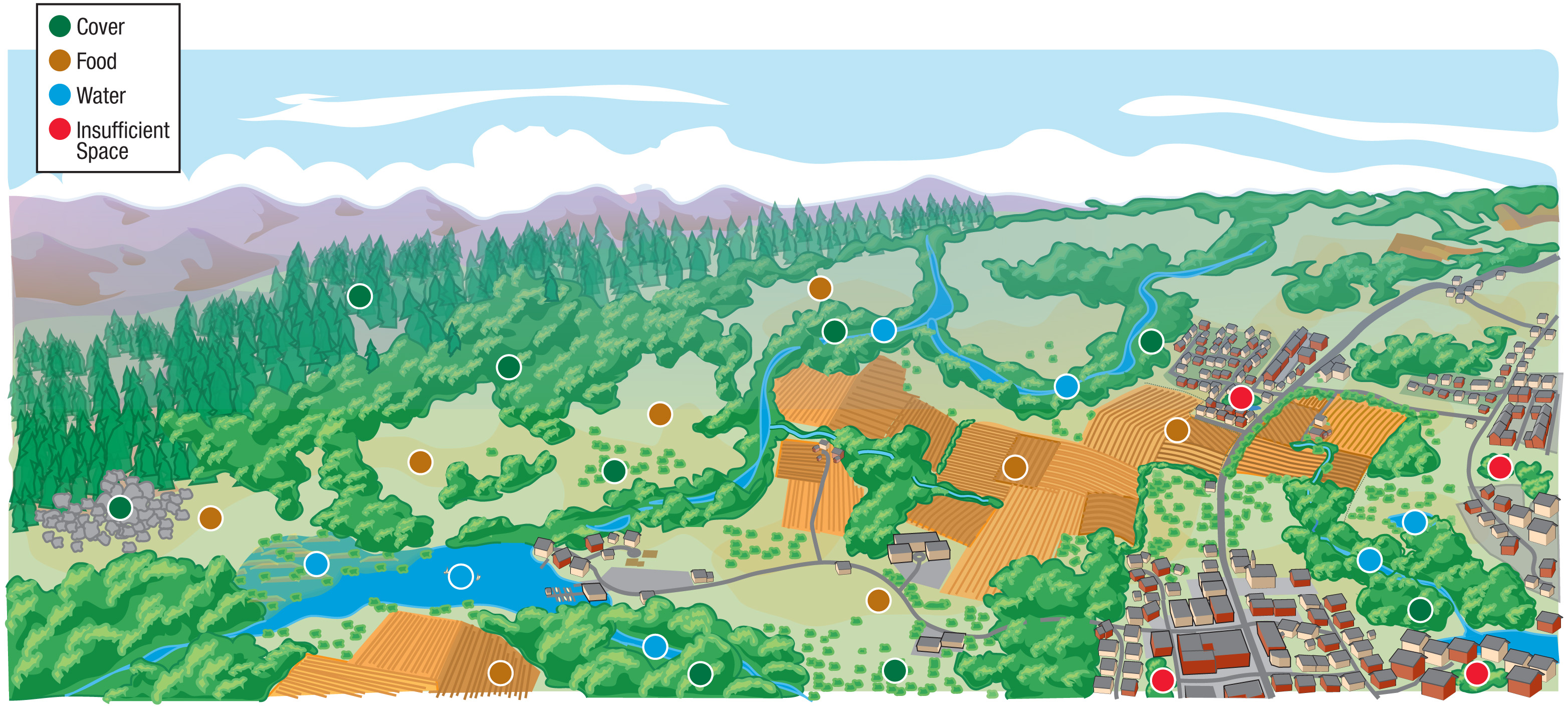 Wildlife Conservation
Balancing Act
Habitats must be in balance in order to support wildlife. Remove certain population of plants or animals from community, and community may not survive. This typically happens when urban development pushes into wildlife areas.
Wildlife Conservation
Carrying Capacity
Resources in a habitat can support only a certain quantity of wildlife. As seasons change, food, water, or cover may be in short supply. 
Carrying capacity is the number of animals the habitat can support all year long. 
The carrying capacity of a certain tract of land can vary from year to year—can be changed by nature or humans.
Wildlife Conservation
Factors that limit potential production of wildlife include:
Disease/parasites 
Starvation
Predators
Pollution
Accidents
Old Age
Hunting
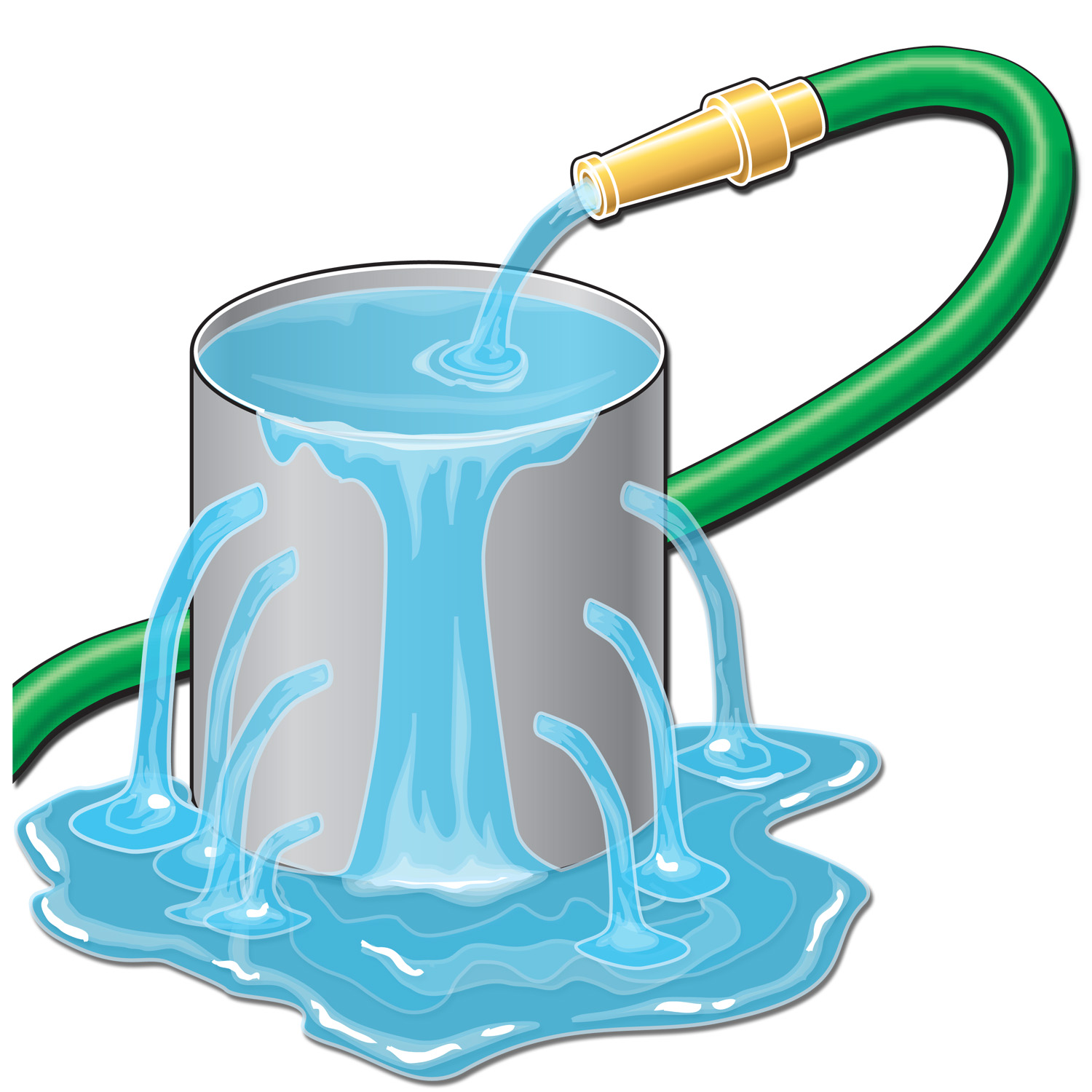 Annual Reproduction
Excess Population
Weather
Starvation & Accidents
Human Development
Predators & Hunting
Loss of Habitat
Disease & Parasites
Old Age
Wildlife Conservation
If the conditions are balanced, game animals will produce a surplus, which can be harvested.
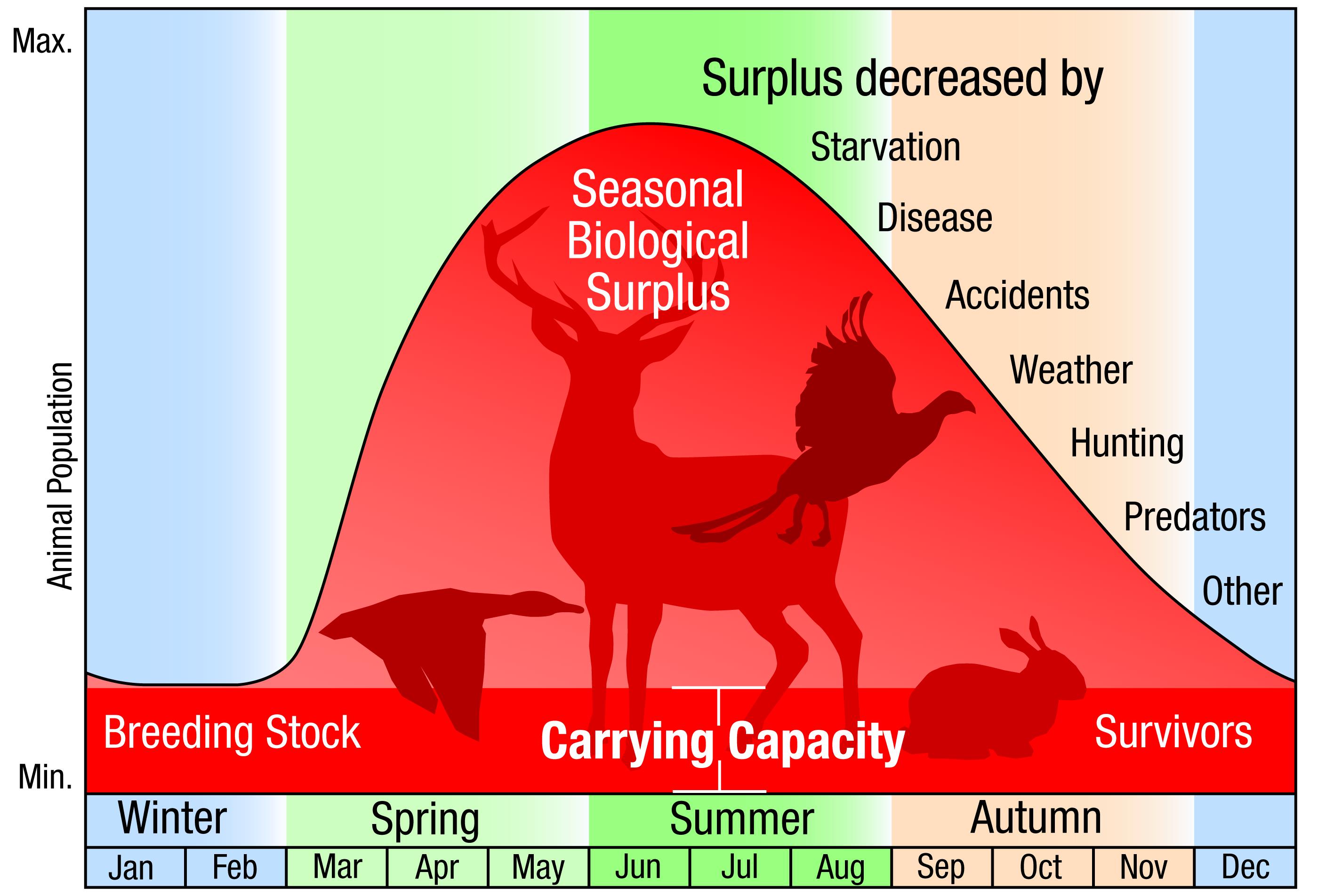 Wildlife Conservation
The Hunter’s Role in Wildlife Conservation
Because wildlife is a renewable resource with surplus, hunters help control wildlife populations at a healthy balance for the habitat.
Hunting is an effective wildlife management tool. 
Funding from hunting licenses has helped many game and non-game species recover from dwindling populations.
Wildlife Conservation
Hunters spend more time, money, and effort on wildlife conservation than any other group in society. In addition to harvesting surplus animals, hunters help sustain game populations by:
Filling out questionnaires
Participating in surveys
Stopping at hunter check stations
Providing samples from harvested animals
Funding for wildlife management through license fees
Wildlife Management and Conservation Principles
Wildlife manager’s job to maintain number of animals in a habitat at or below habitat’s carrying capacity. 
Managers monitor breeding stock—correct mix of adult and young animals needed to sustain population. 
Managers consider historical trends, current habitat conditions, breeding population levels, long-term projections, and breeding success.
Wildlife Management and Conservation Principles
Wildlife Management Practices
Monitoring Wildlife Populations
Habitat Improvement
Hunting Regulations
Hunting
Predator Control
Artificial Stocking
Controlling or Preventing Disease and Its Spread
Management Funds/Programs
Wildlife Identification
Developing wildlife identification skills is a basic requirement for hunters. 
Knowing key characteristics of animals will help you distinguish between similar species and between male and female of same species. 
Mistakes can lead to illegal harvest of game or non-game animals.
Wildlife Identification
To identify game properly, learn to recognize key characteristics of the animal you’re hunting.
This skill improves with experience. 
Sometimes the difference between animals in the same species is only the size of their ears or distinctive coloring. 
Scat and tracks provide additional clues for identifying species.
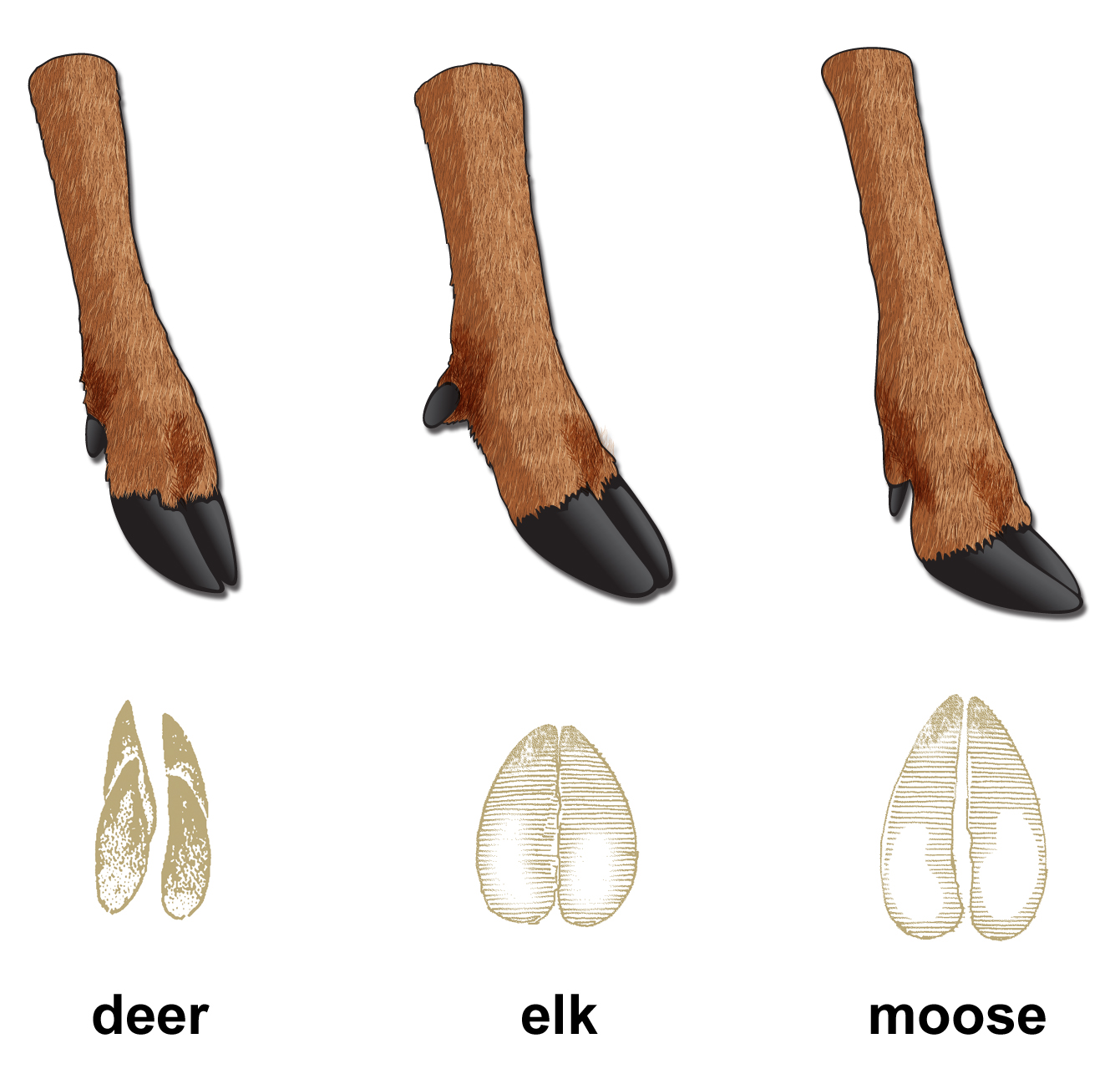 Wildlife Identification
Common to categorize wild animals into groups that are similar. One way to group species: 
Large mammals
Small mammals
Upland birds
Waterfowl and wetland birds
Birds of prey
Wildlife Identification
Within each group, there may be species that are “threatened” or “endangered.”
Some species protected from hunting because their numbers are small and they produce no surplus to harvest.
“Threatened” or “endangered” are protected by federal law.
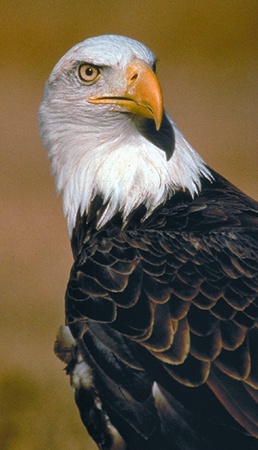 Bald Eagle
Wildlife Identification
Characteristics of Mammals
Warm-blooded animals with hair. Young nourished with milk from mother.
Carnivorous, herbivorous, or omnivorous.
Seek to regulate their temperature. 
Small mammals generally live shorter lives than large mammals.
Some species live in groups—others are solitary except when mating or raising offspring.
Wildlife Identification
Large Mammals
Large mammal group typically includes horned animals, antlered animals, bears, and large members of the wild cat or wild dog families.
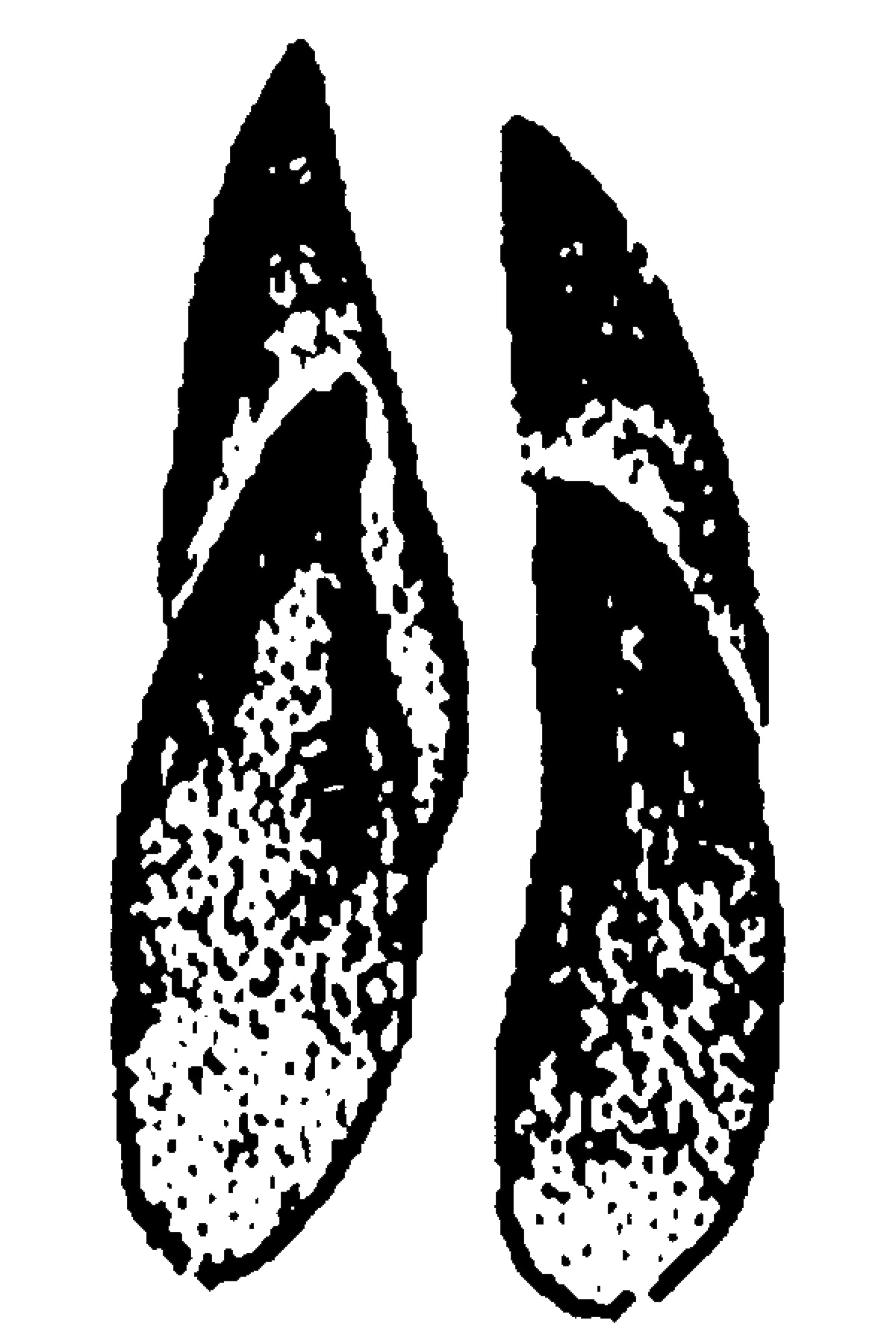 White-Tailed Deer
Wildlife Identification
Characteristics of horned or antlered animals:
Horns hollow and not shed.
Antlers are solid bone and shed annually.
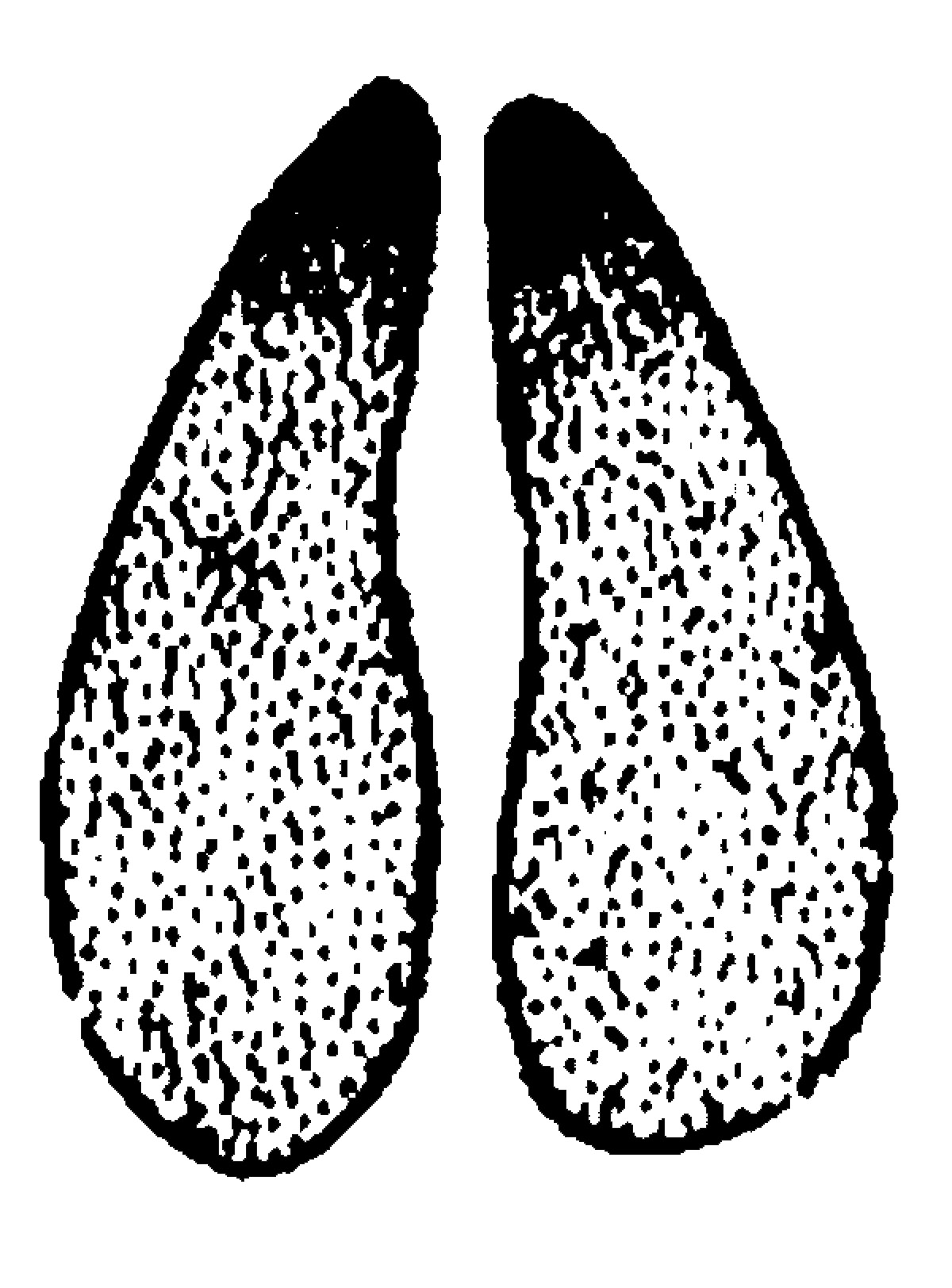 Pronghorn
Wildlife Identification
Horned and antlered animals are cloven-hoofed—their hooves have two parts.
Horned and antlered animals are ruminants—they chew cud.
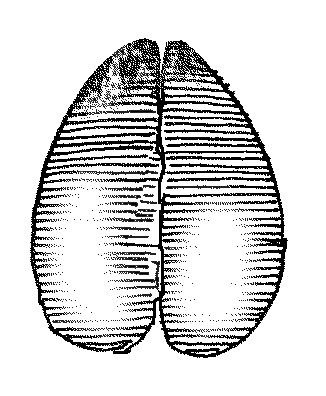 Rocky Mountain Elk
Wildlife Identification
Small Mammals
Two most common small game animals are rabbits and squirrels. By studying these animals, you can learn to recognize their tracks.
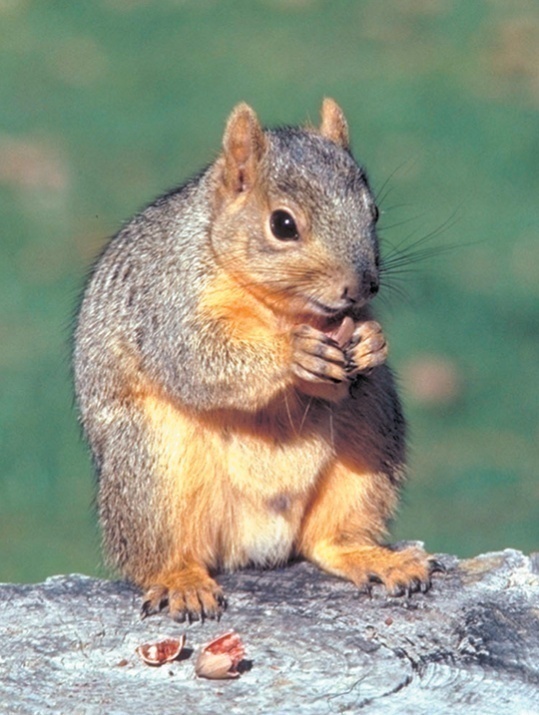 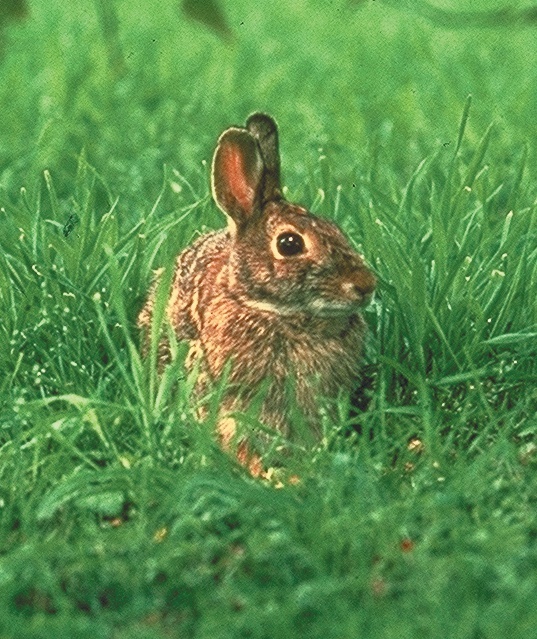 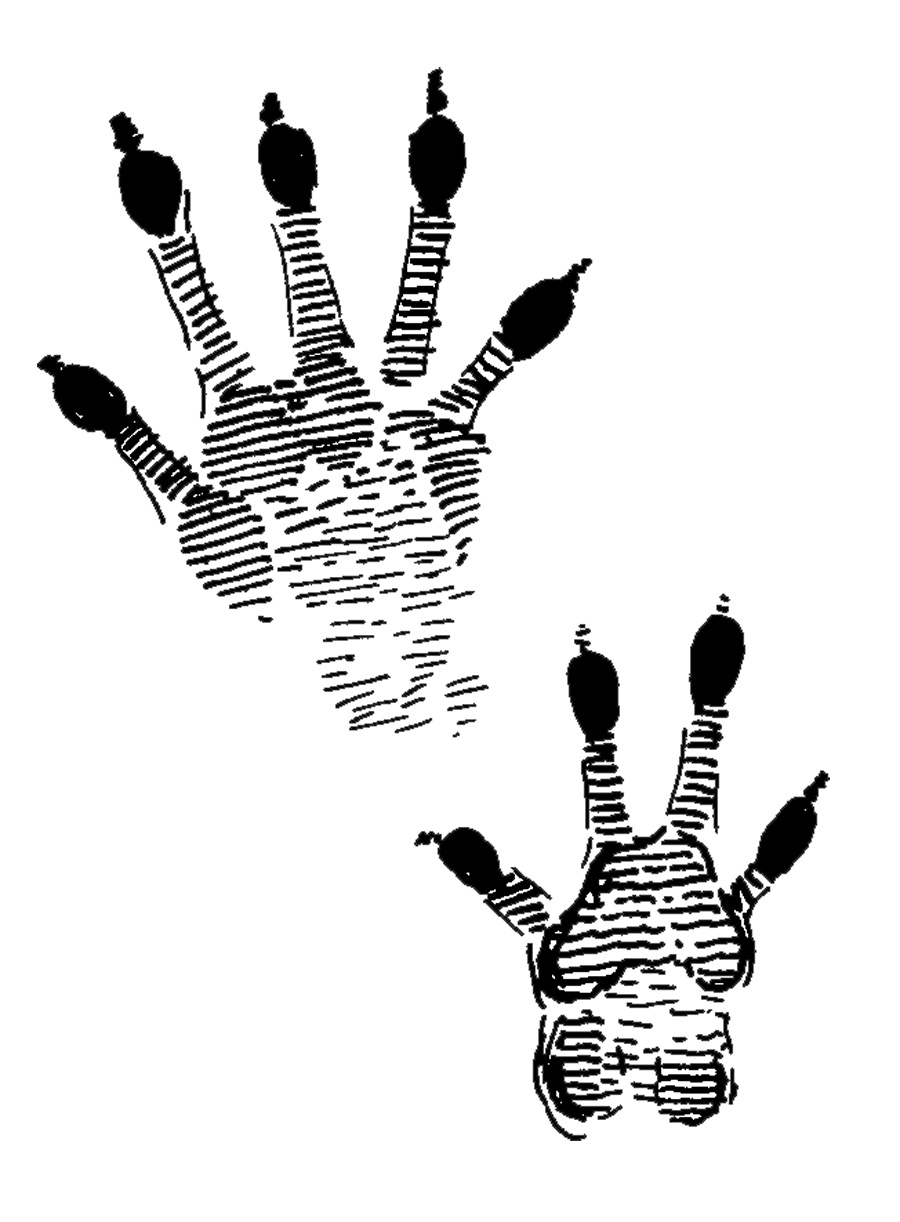 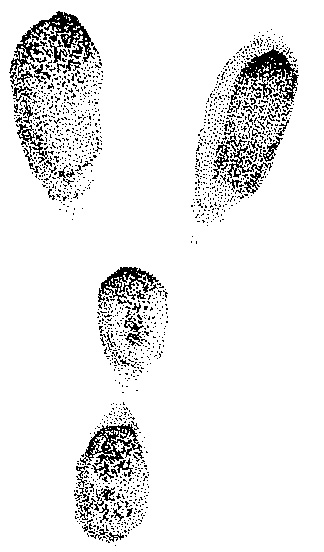 Eastern Cottontail Rabbit
Fox Squirrel
Wildlife Identification
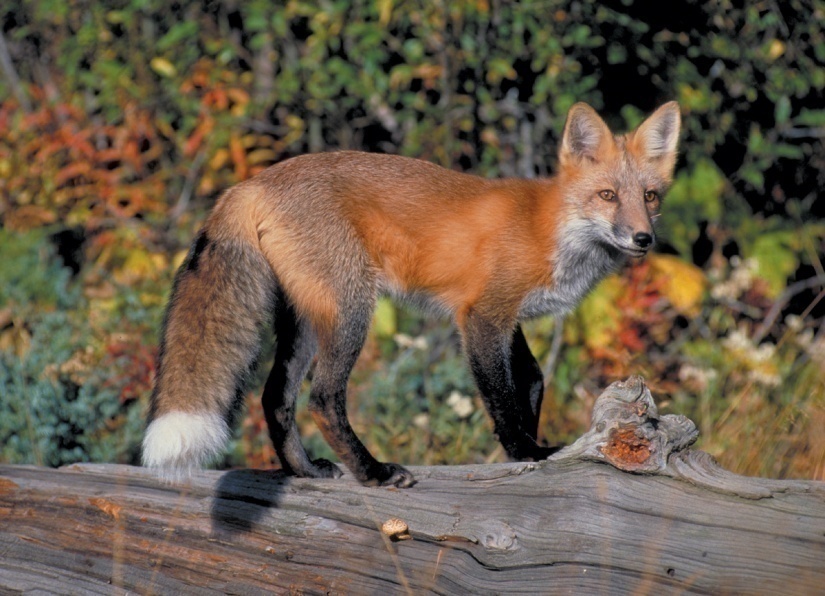 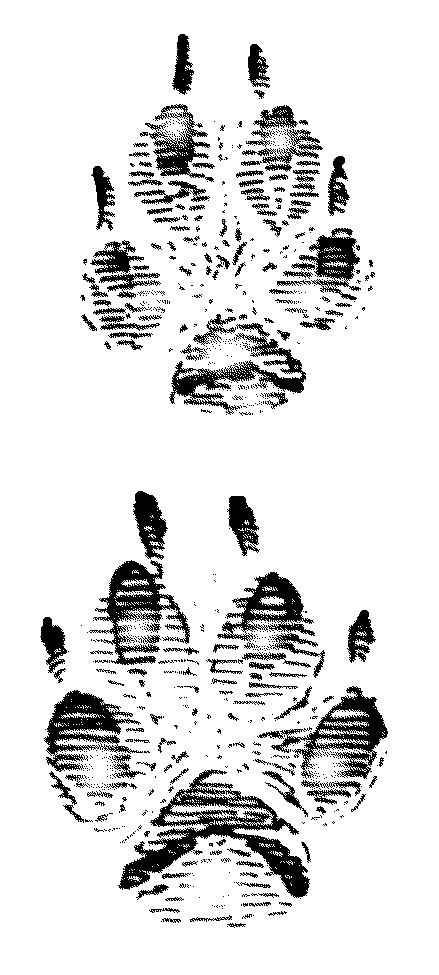 Some small mammals are sought after primarily for their pelts—furbearers. Two popular breeds are fox and mink.
Red Fox
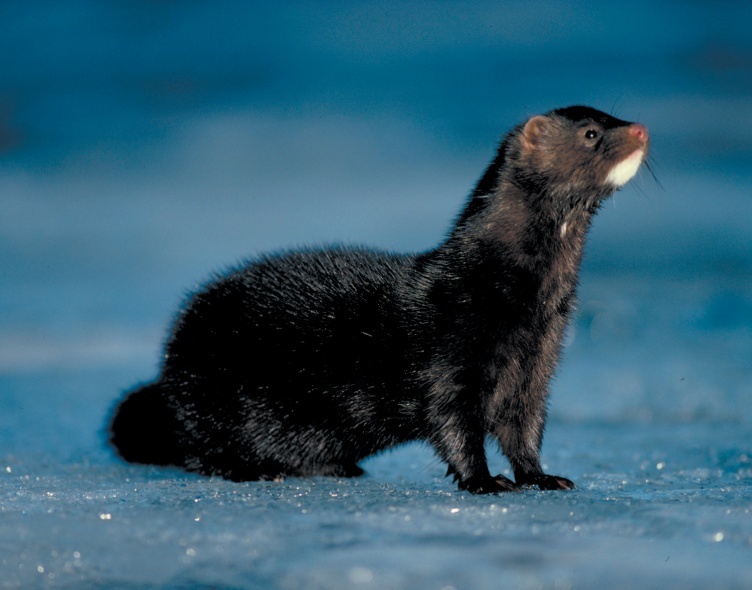 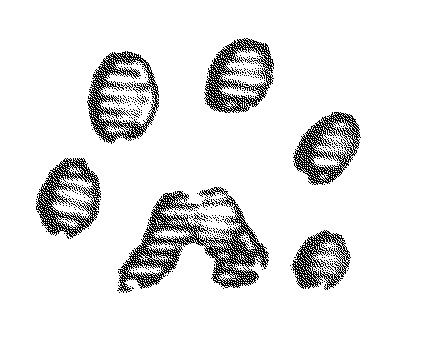 Mink
Wildlife Identification
Upland Birds
Popular upland birds found across the country include turkeys, pheasants, grouse, and quail. “Upland” refers to where they are often found.
The basic shape of upland birds is similar to chickens—short, rounded wings good for short flights and strong legs good for running.
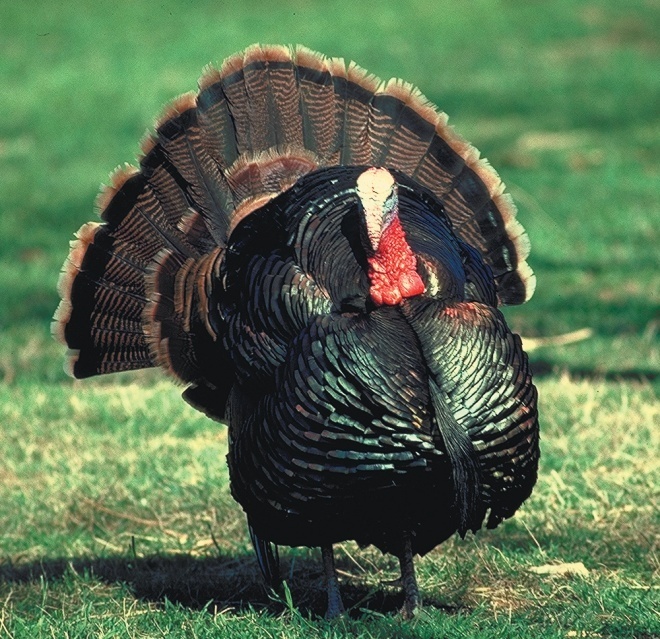 Wild Turkey
Wildlife Identification
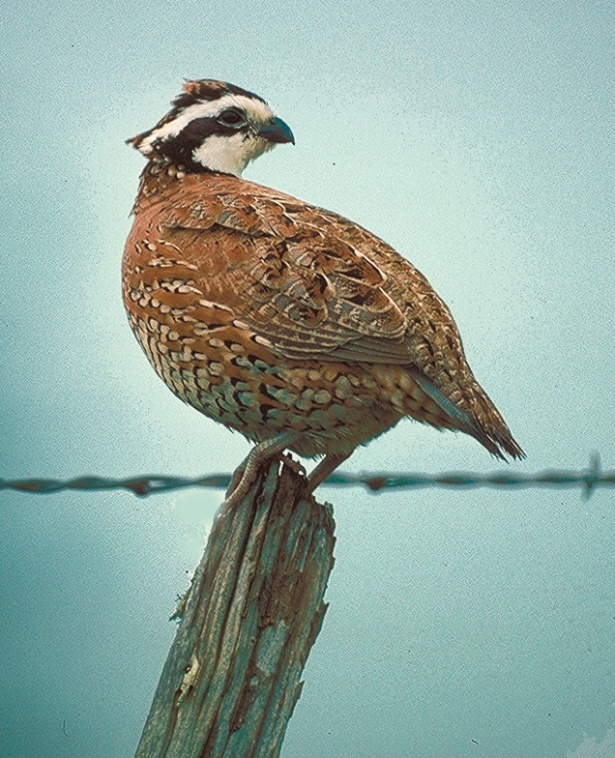 Northern
Bobwhite
Most male upland birds have more colorful feathers than females. Female’s plain feathers help her provide camouflage cover for her nest.
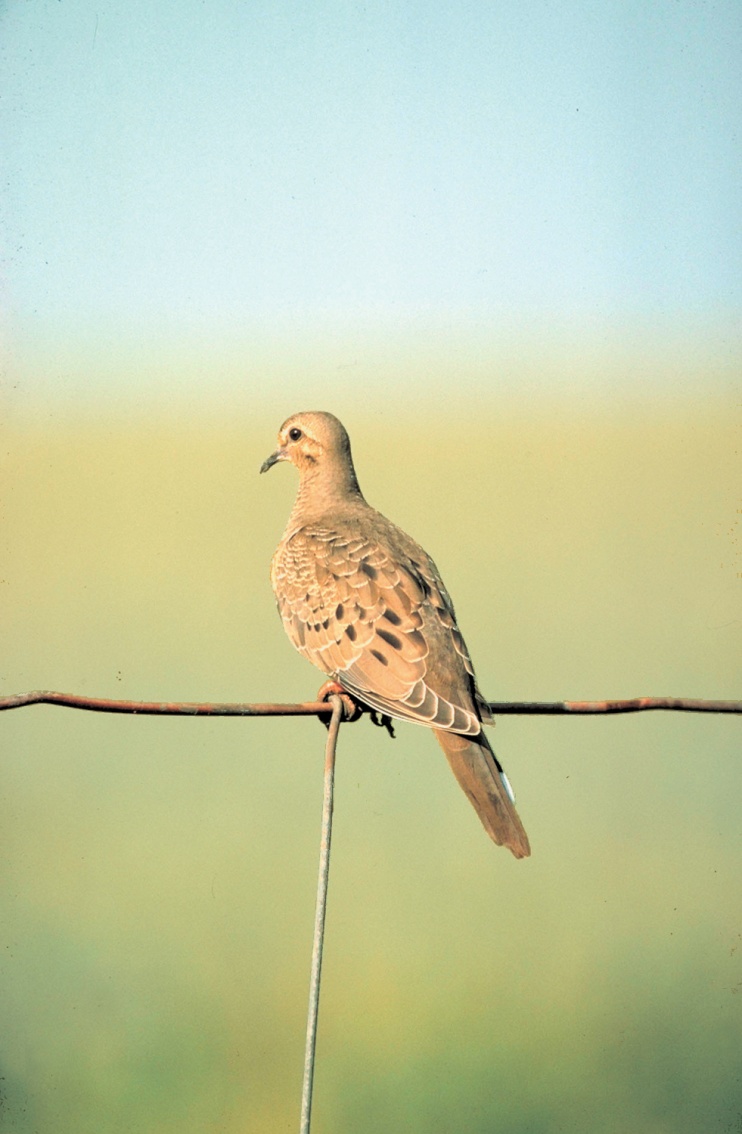 Mourning Dove
Wildlife Identification
Waterfowl and Wetland Birds
Waterfowl are warm-blooded animals that live on or near water, including diving ducks and puddle ducks.
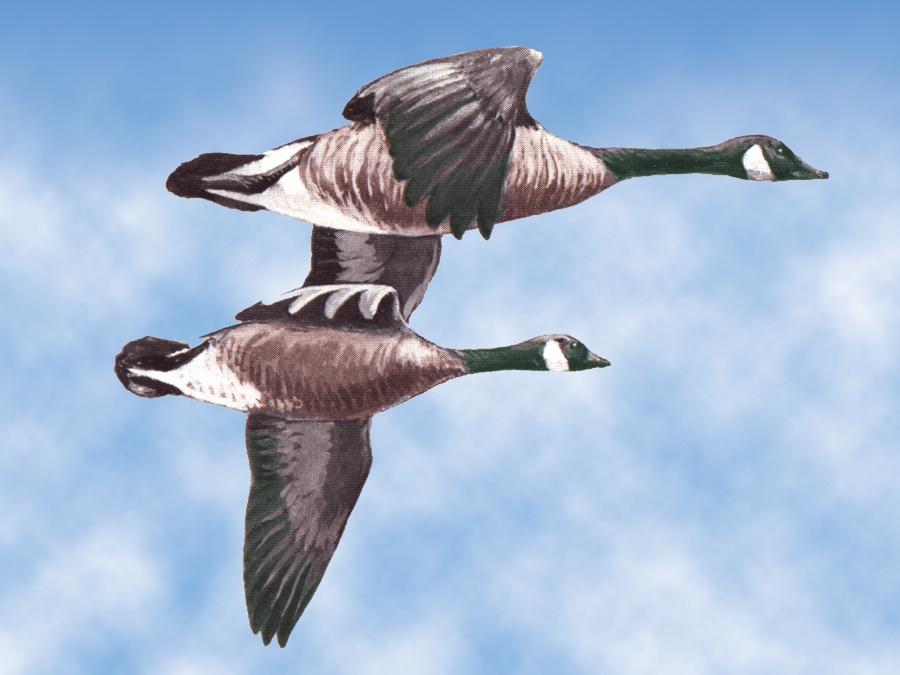 Wildlife Identification
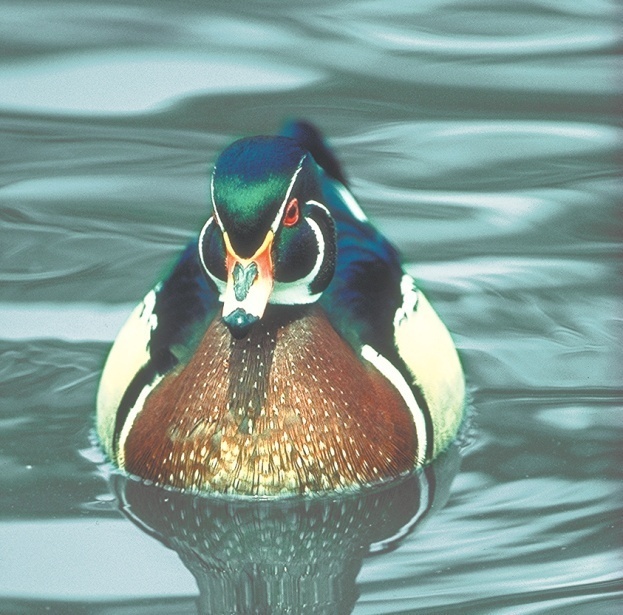 Puddle ducks 
Found primarily on shallows of lakes, rivers, and freshwater marshes. 
Prefer to feed on or near water’s surface.
Launch themselves directly upward when taking off.
Wood Duck
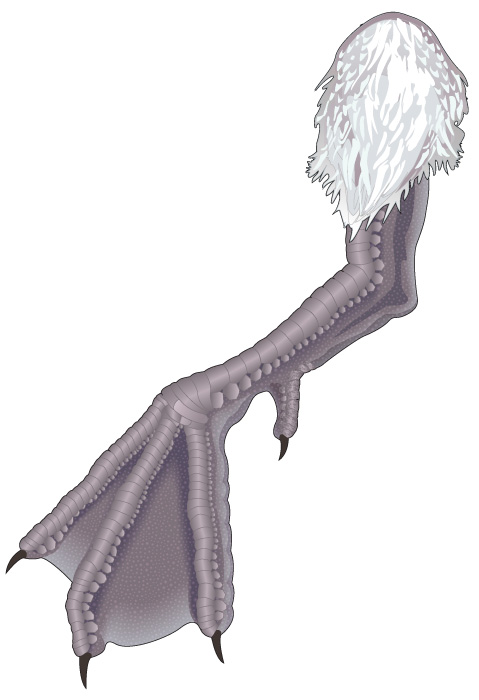 Puddle Duck Foot
Wildlife Identification
Diving ducks 
Inhabit large deep lakes and rivers, coastal bays, and inlets.
Obtain most of their food by diving.
Must run across water to build up speed to take off.
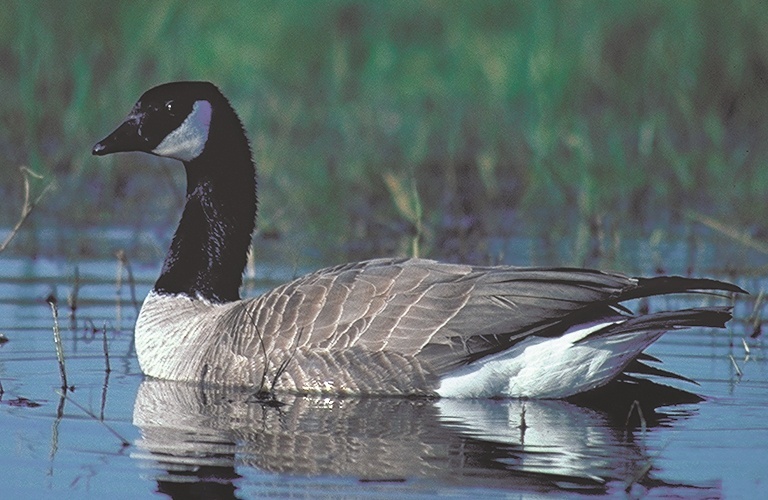 Canada Goose
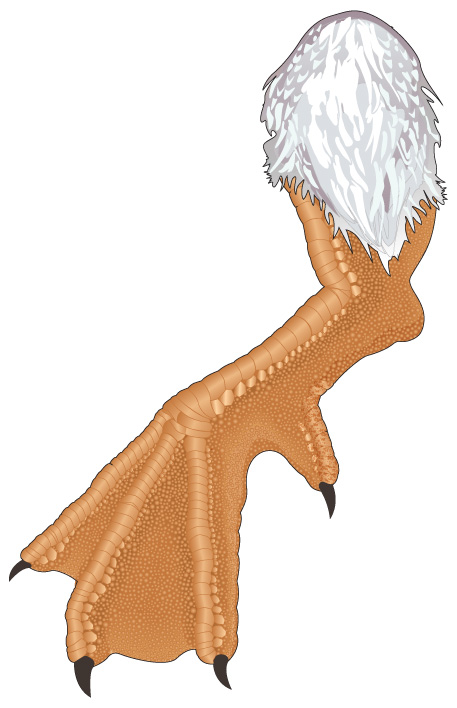 Diving Duck Foot
Wildlife Identification
Wetland birds live close to water in marshy and coastal areas. Examples are cranes and pelicans.
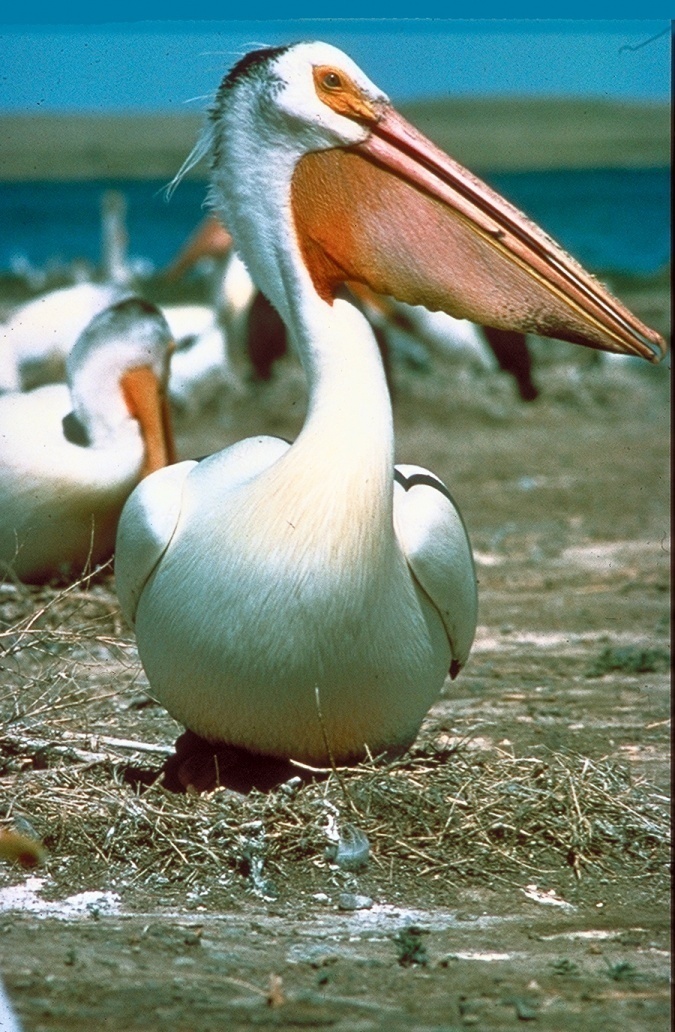 American White Pelican
Wildlife Identification
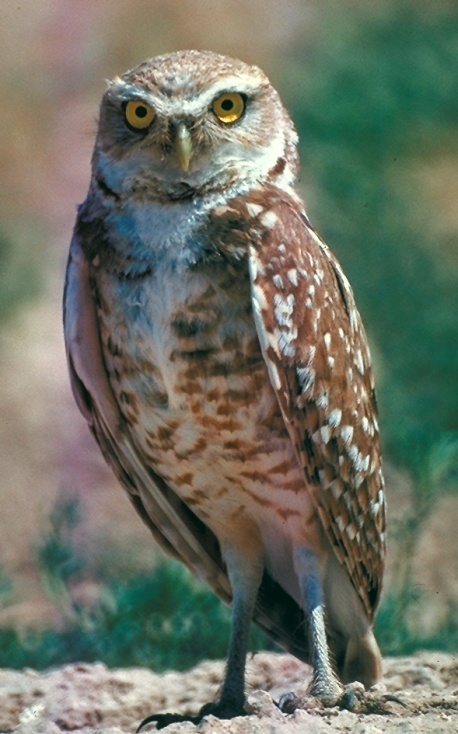 Burrowing Owl
Birds of Prey
Birds of prey feed on other birds or mammals. 
Examples are eagles, falcons, and owls. 
Birds of prey are found throughout North America. All of these birds are protected.
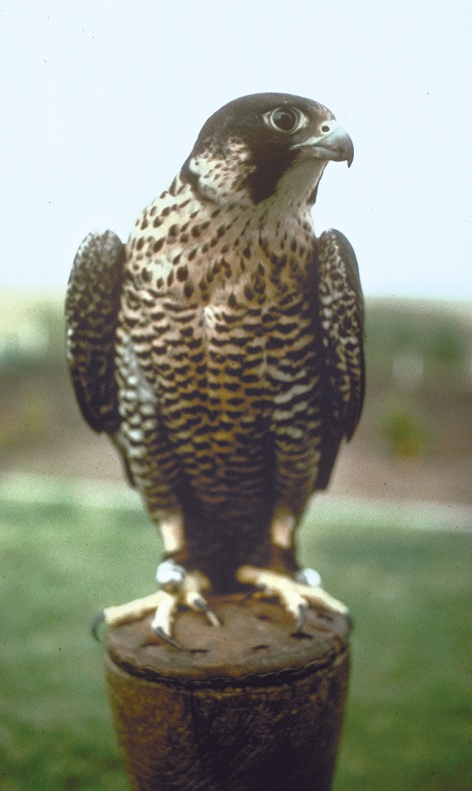 Peregrine Falcon
Chapter Nine Review Questions
Wildlife conservation ensures that ___________.
Answer: renewable resources can replenish themselves indefinitely
Chapter Nine Review Questions
Wildlife preservation _____________________.
Answer: saves natural resources but with no consumptive use of them
Chapter Nine Review Questions
A habitat for wildlife must include ____________.
Answer: space, food, cover, and water
Chapter Nine Review Questions
The “carrying capacity” of a wildlife area is the ________________________________________.
Answer: number of animals the habitat can support all year long
Chapter Nine Review Questions
List four factors that can limit wildlife populations.
Answer: (any four)
Disease			
Accidents
Starvation		
Old age
Predators		
Hunting
Pollution
Chapter Nine Review Questions
Hunting is an effective wildlife conservation tool because ______________________________.
Answer:
funding from hunting licenses helps many game and non-game species recover from dwindling populations
hunters play an important role by supplying wildlife managers with needed information from the field
Chapter Nine Review Questions
By continuously monitoring the birth rate and death rate of various species and the condition of their habitat, wildlife managers ___________.
Answer: know how to set hunting regulations and can determine whether other management practices are needed to conserve wildlife species
Chapter Nine Review Questions
Trapping and relocating animals is an example of the __________ wildlife management practice.
Answer: restocking
Chapter Nine Review Questions
Some species are protected by law from being hunted because __________________________.
Answer: their numbers are small
Chapter Nine Review Questions
It is critical that hunters are able to identify wildlife correctly so they don’t mistakenly _______________________.
Answer: harvest illegal game animals or non-game animals